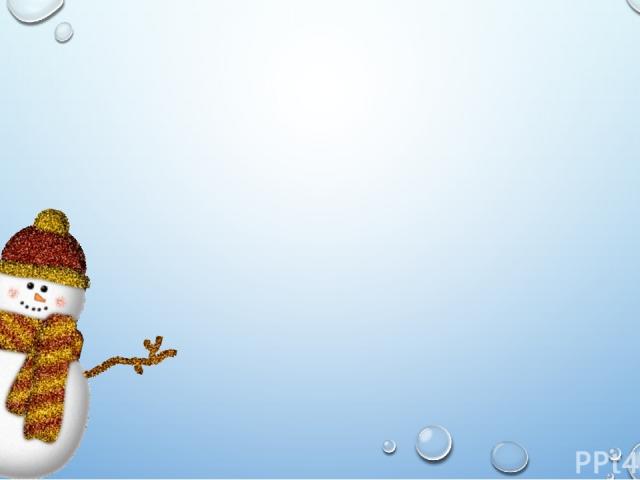 Муниципальное автономное дошкольное образовательное учреждениегородского округа Саранск«Детский сад 89 комбинированного вида»
Смотр-конкурс
«Зимняя площадка ДОО»
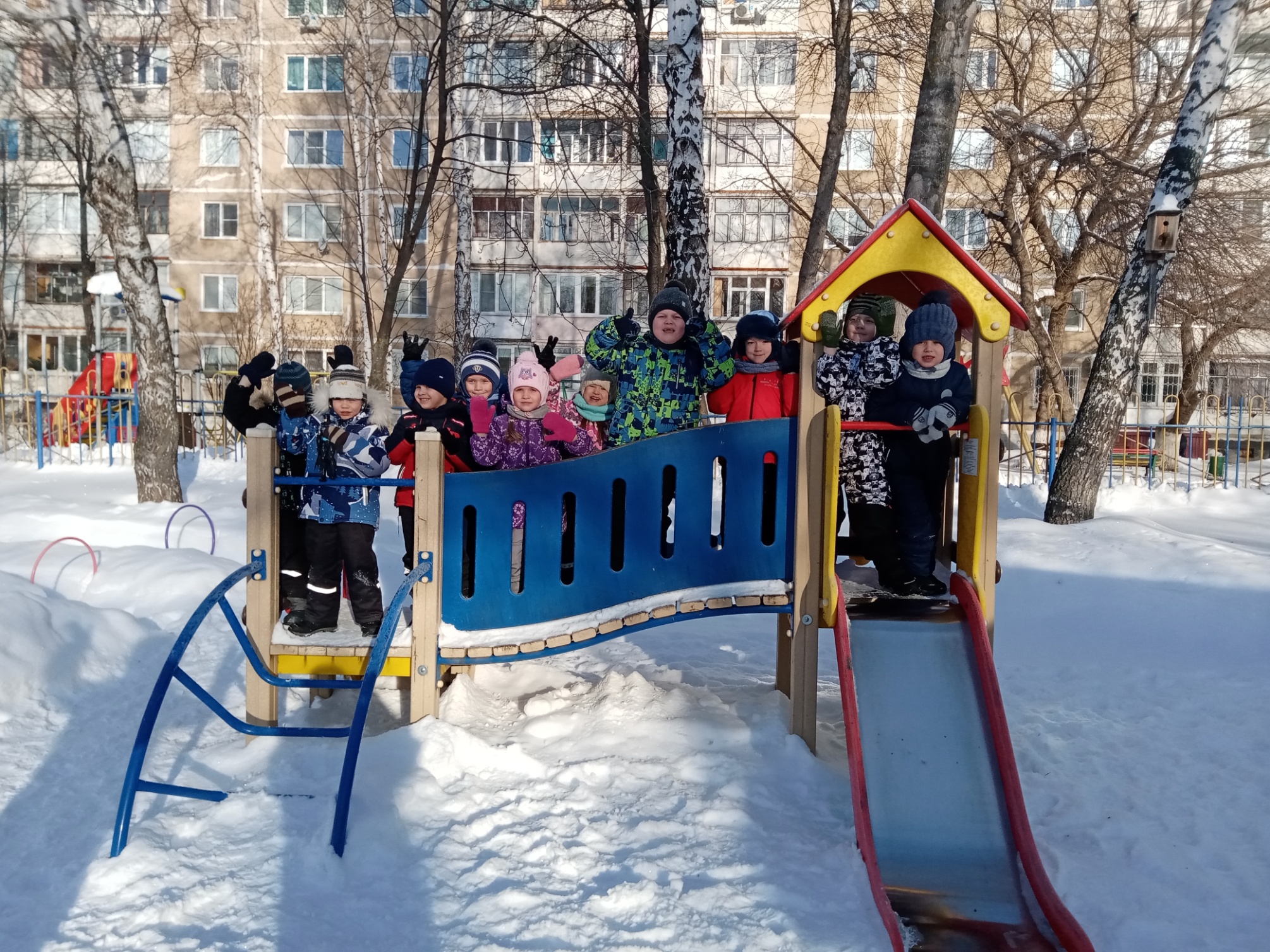 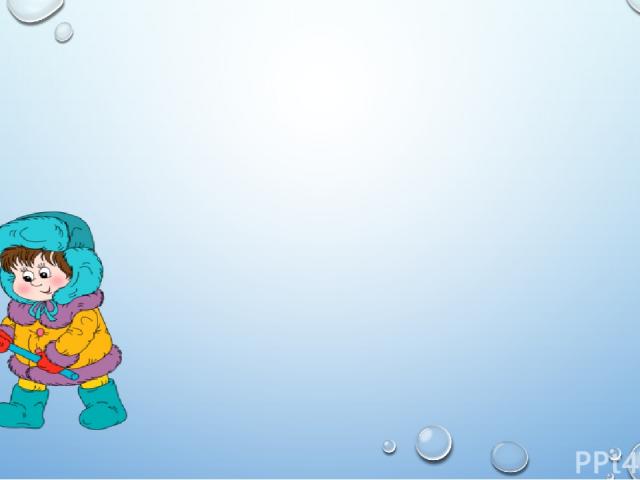 Актуальность
Зима для всех: и детей, и взрослых – долгожданная и любимая пора. Чтобы
   зимний период запомнился ребенку как счастливое, веселое время, а его
        организм за этот период окреп и закалился, необходимо тщательно
                 продумать дизайн прогулочного участка.
                      Педагоги стараются воплощать инновационные дизайнерские
                           проекты для того, чтобы сделать зимние прогулки более 
                               интересными и полезными, планируют работ и
                                  проектируют  снежные постройки, способные
                                      обеспечить двигательную активность детей, их
                                           трудовую и игровую деятельность.
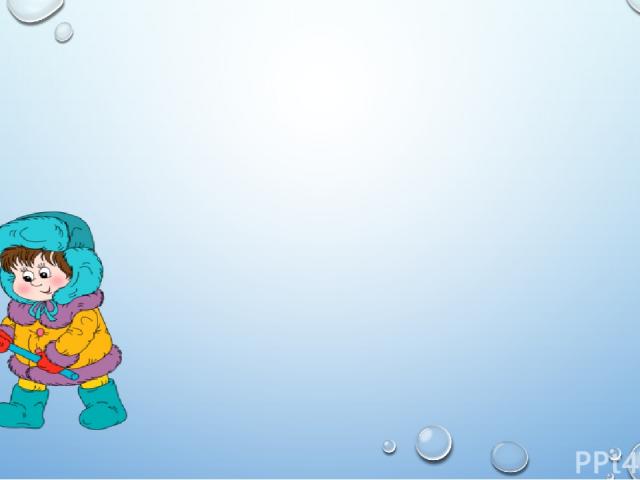 Проблема
Эстетическое оформление зимних участков
      детского сада, создание комфортных
           условий для развития двигательной
              активности, трудовой и игровой
                 деятельности, наблюдение за
                      природой.
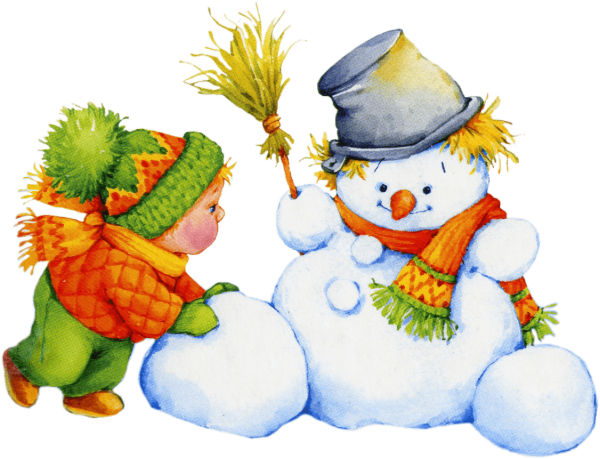 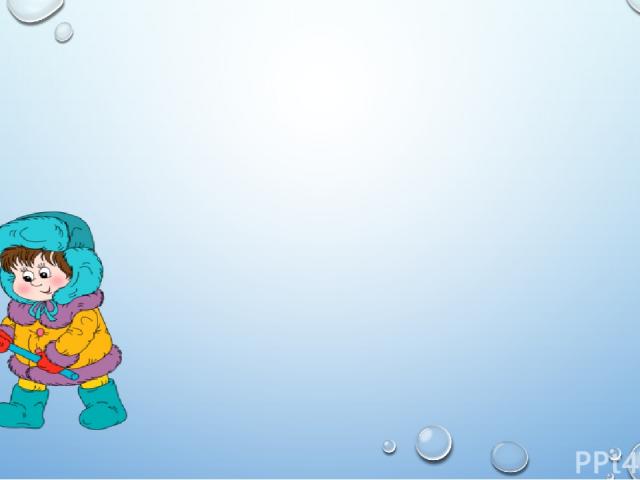 Цель:
создание благоприятных условий для 
      воспитательно-образовательной работы с
          детьми, повышения двигательной
             активности воспитанников в условиях
                детского сада в зимний период.
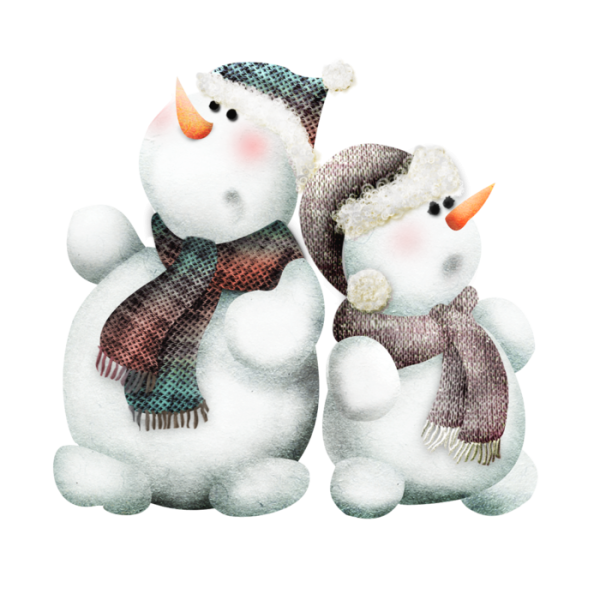 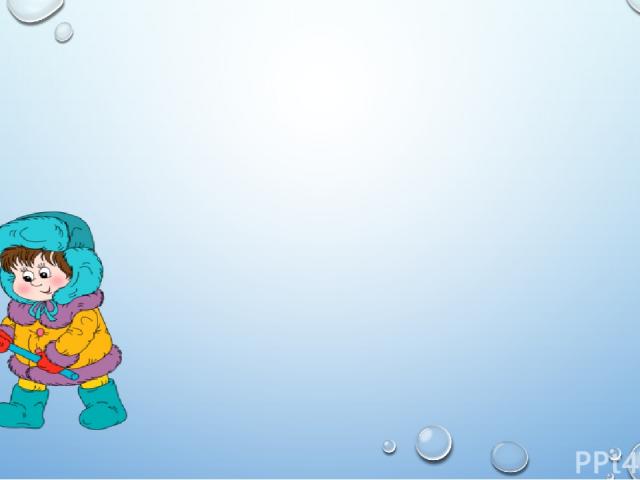 Задачи:
приобщение родителей к реализации практической  
         деятельности в условиях ДОУ;  
             - содействие укреплению связей ДОУ  и семьи;
                -  проведение оздоровительных мероприятий с
                     детьми на воздухе; 
                       - улучшение художественного оформления
                            участков детского сада.
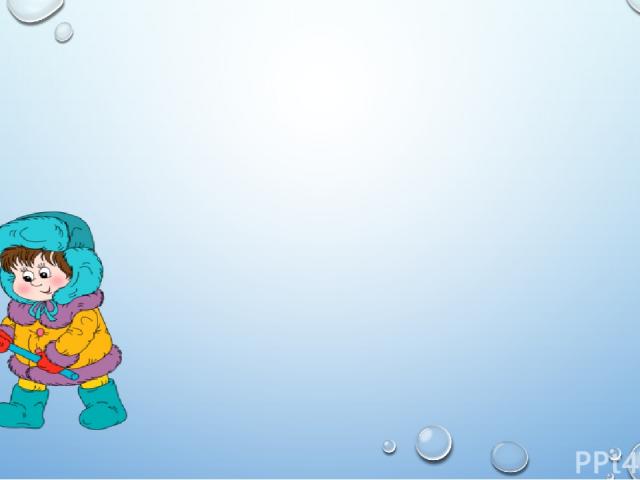 Тип проекта: По составу участников –  дети, родители, педагоги ; По содержанию– информационно – практико - ориентированный, познавательно - творческий (участники проекта собирают      информацию, реализуют ее в рамках учреждения)           По времени проведения – 3 месяца        По характеру – в рамках МАДОУРуководители проекта: Педагоги МАДОУ
План схема участка группы №3
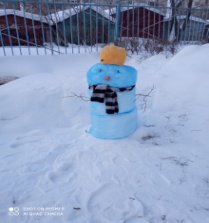 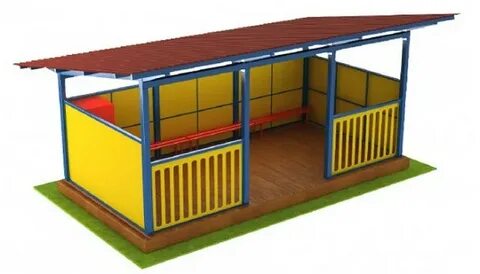 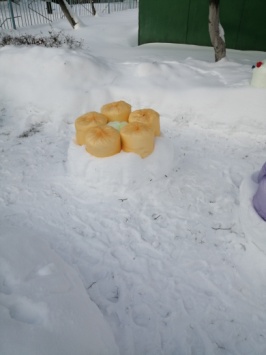 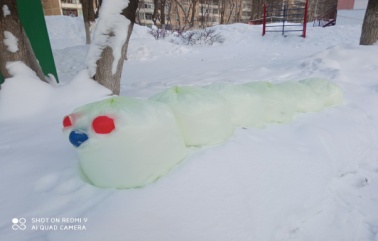 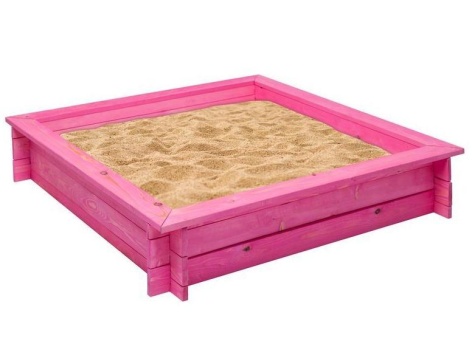 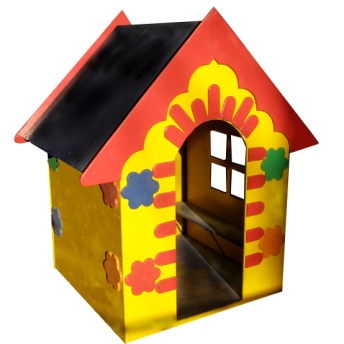 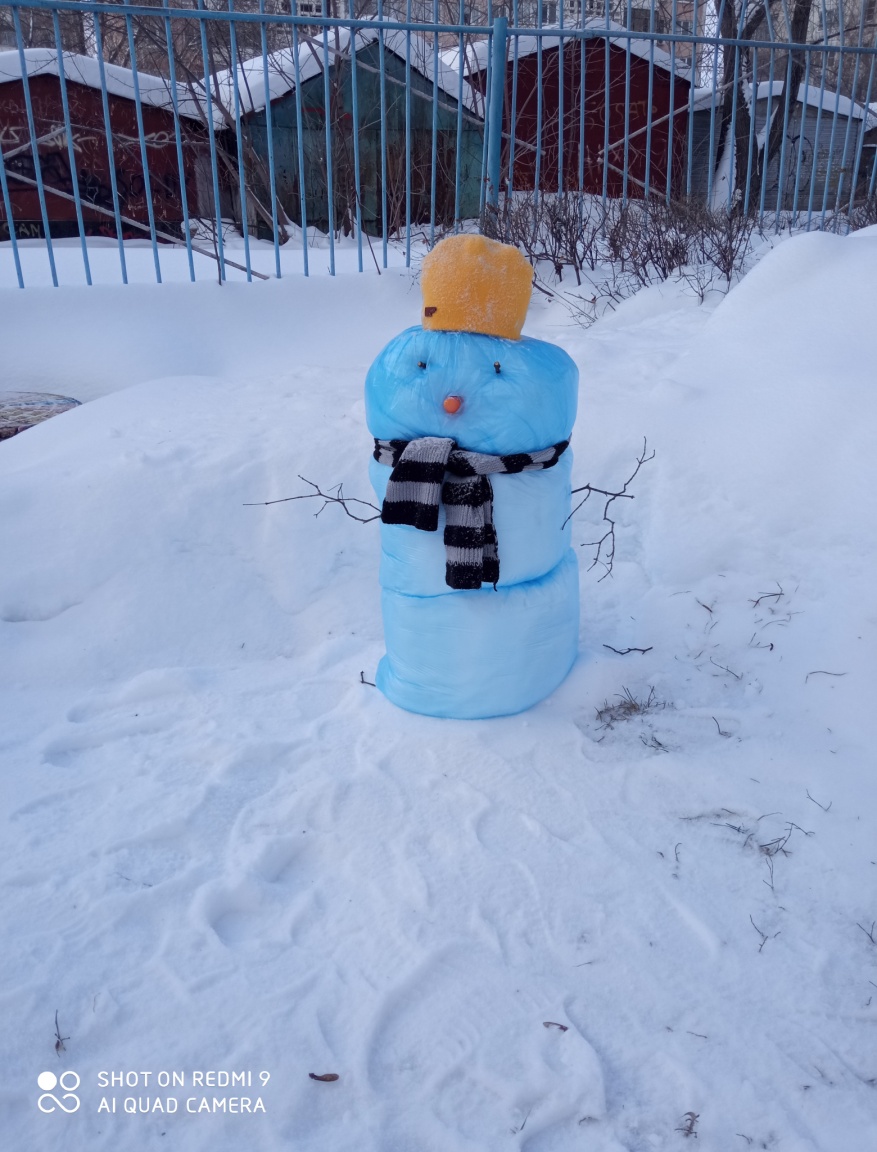 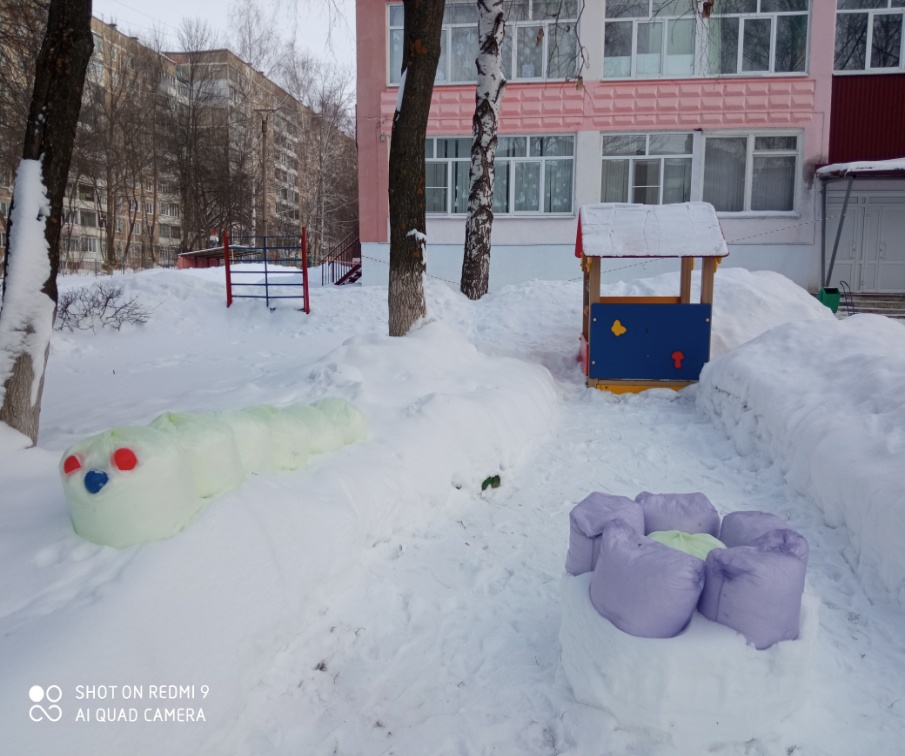 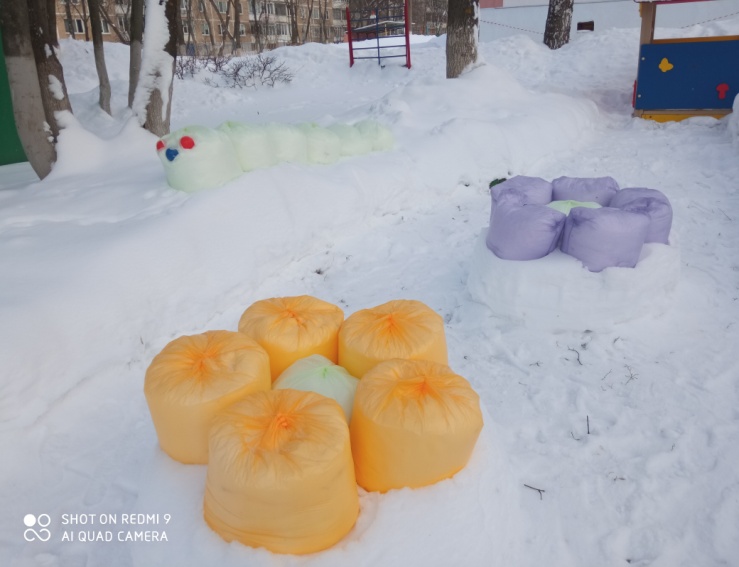 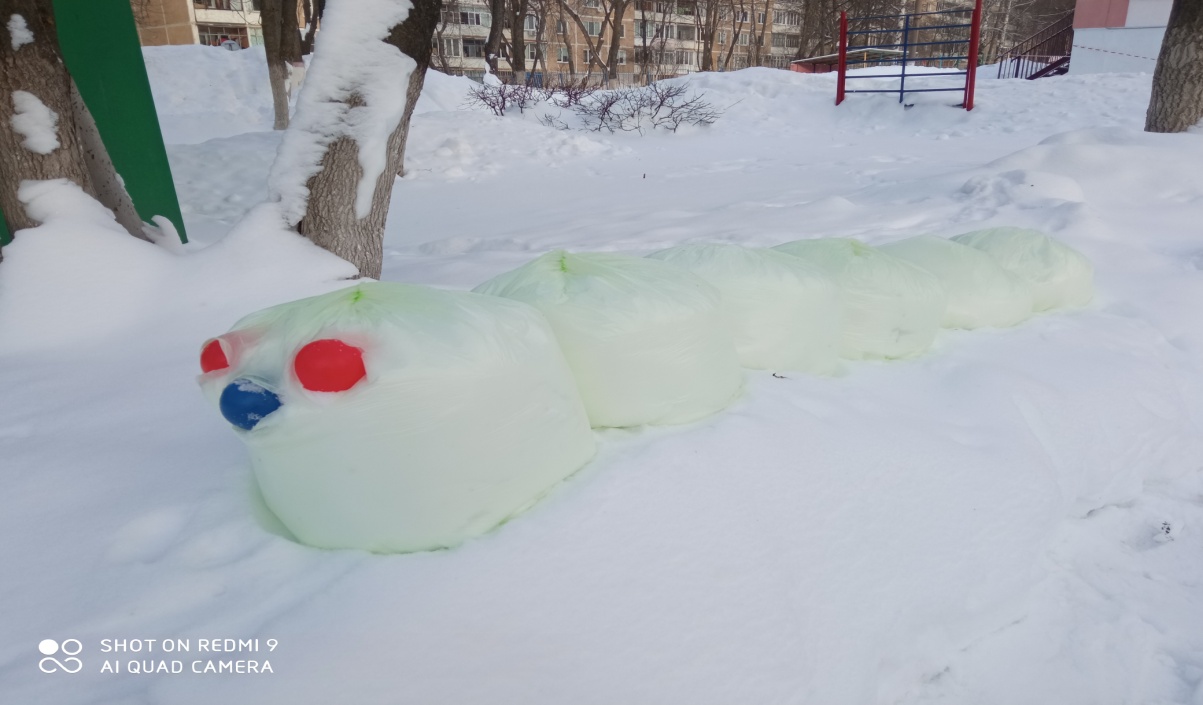 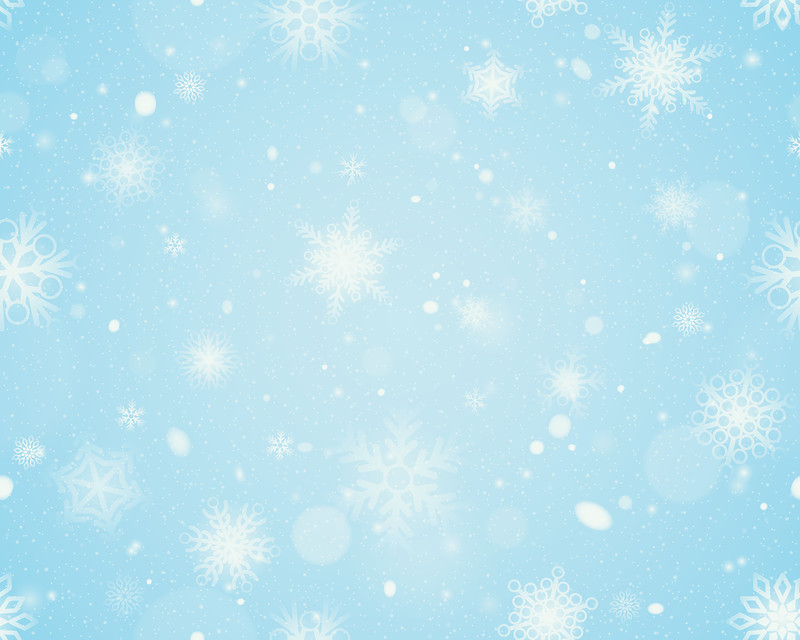 План схема участка группы №4
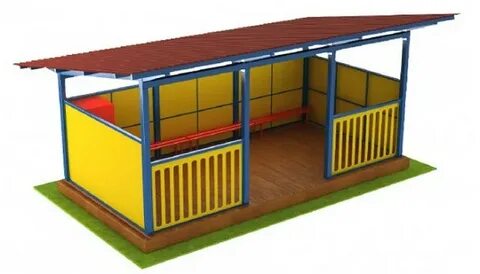 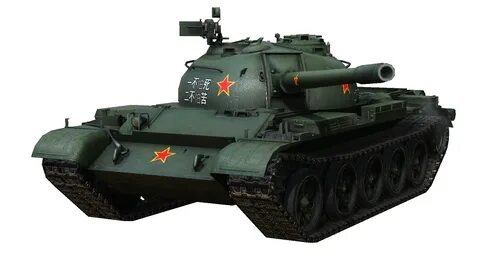 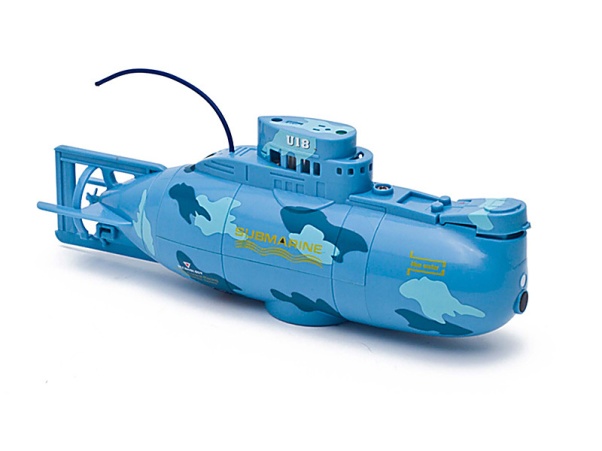 1
6
4
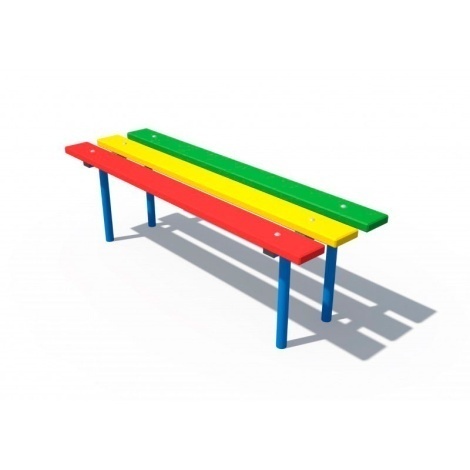 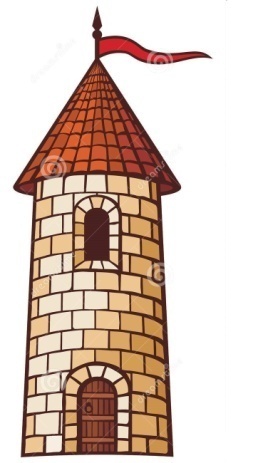 5
Условные знаки:
1.веранда
2.песочница
3.гимнаст. лестница
4.лавочка
5.танк
6.Подводная лотка
7. башня
7
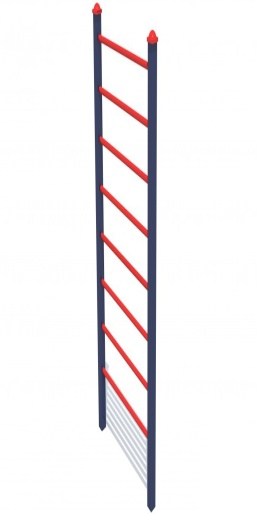 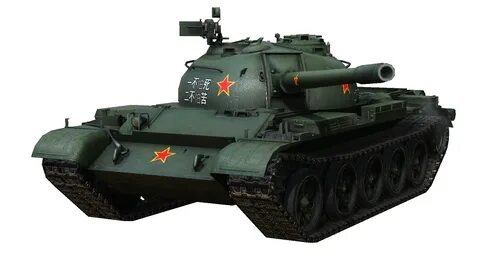 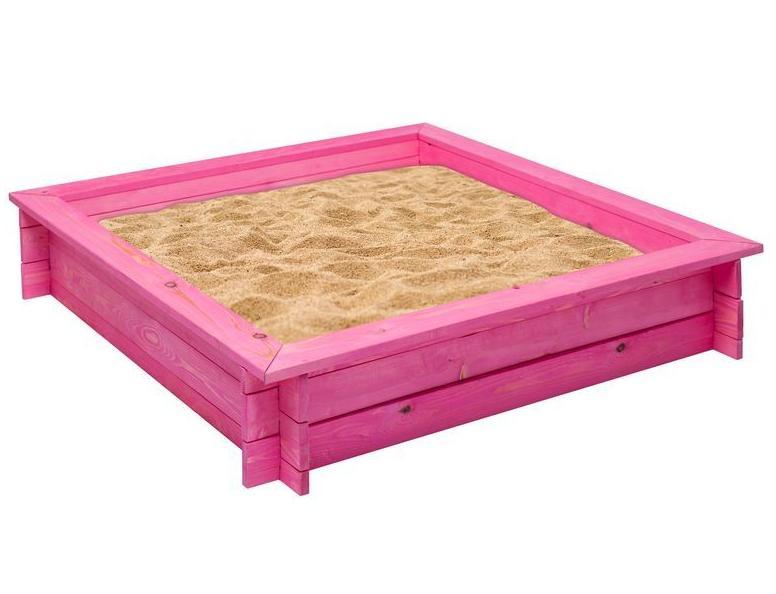 5
3
2
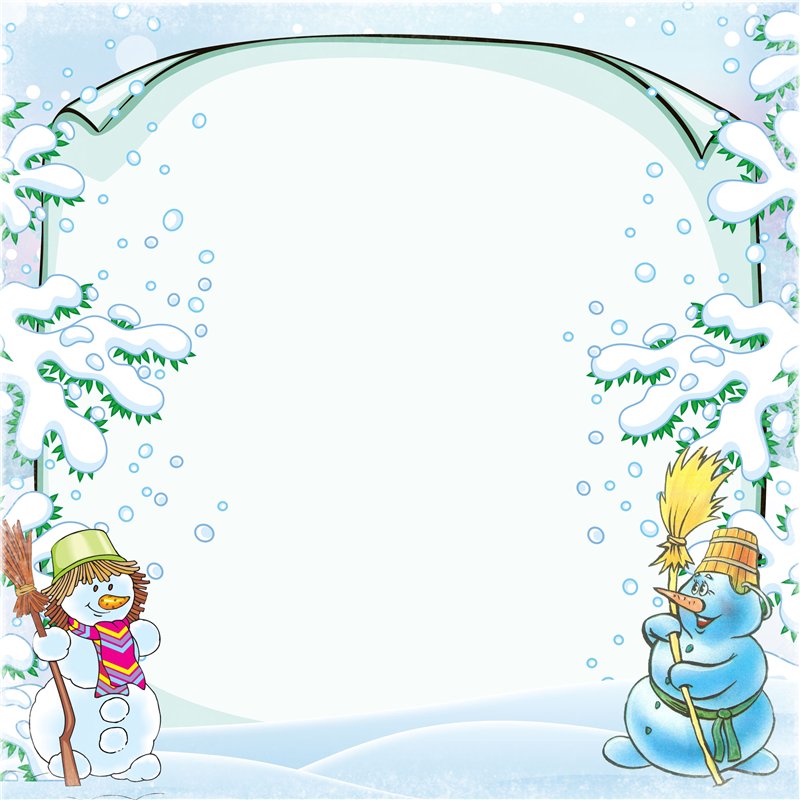 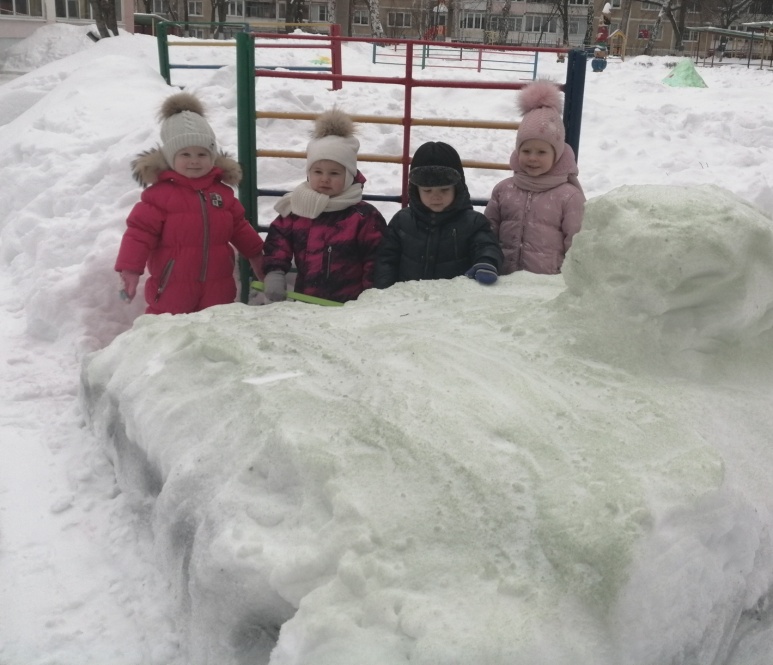 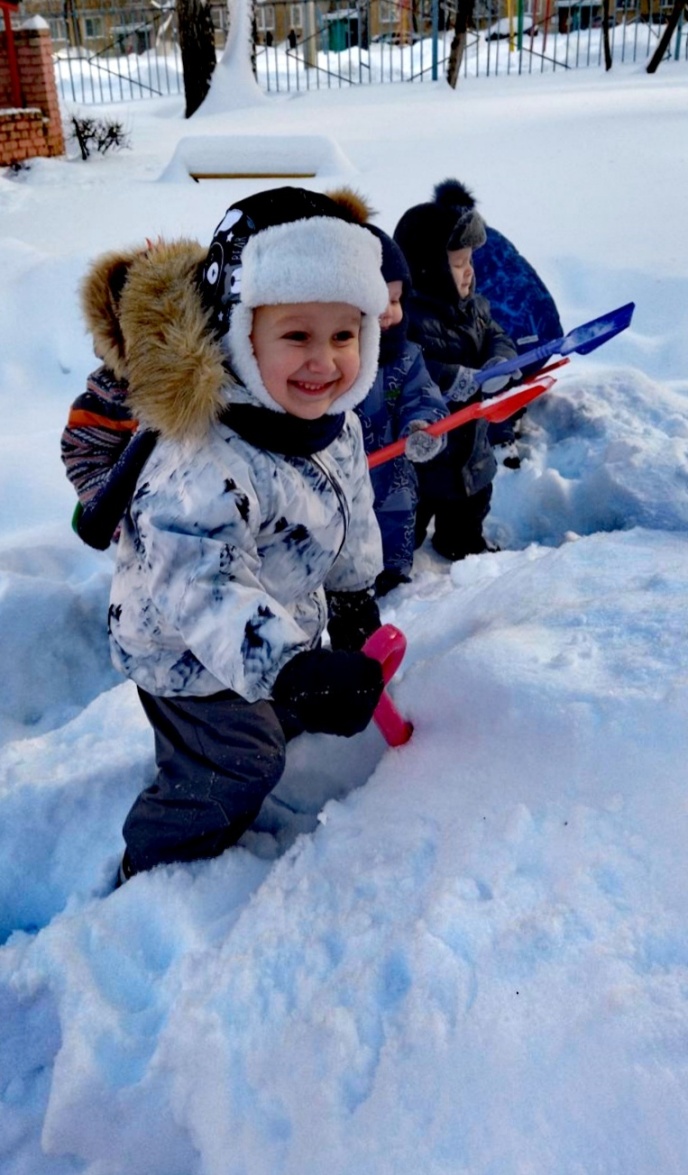 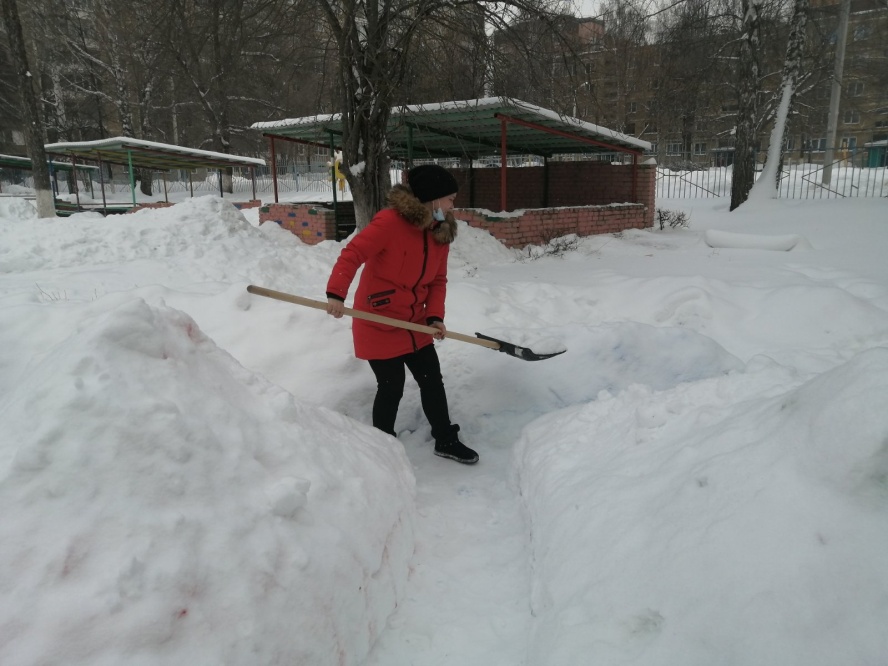 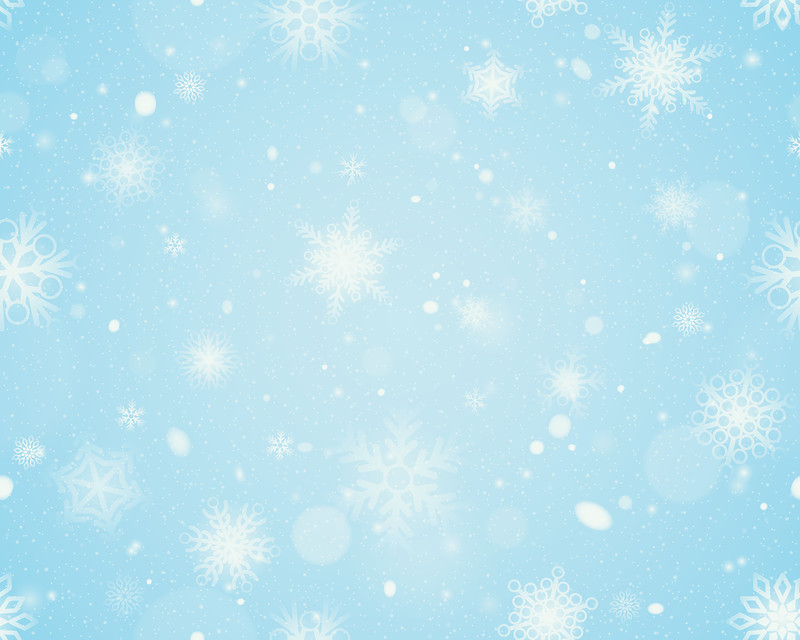 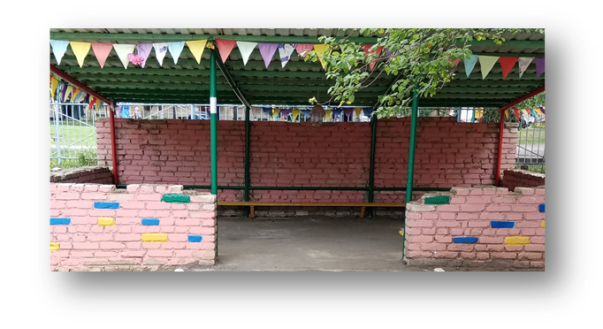 План участка 2 младшей группы
5
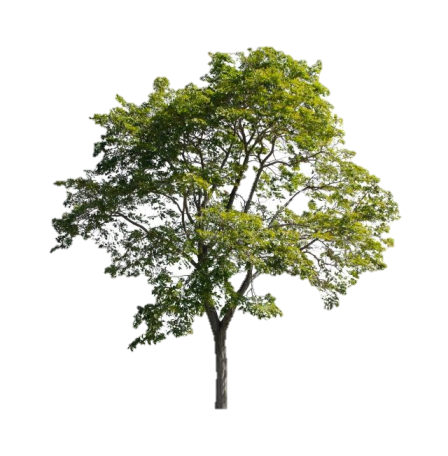 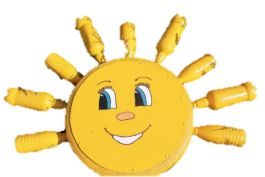 6
1
4
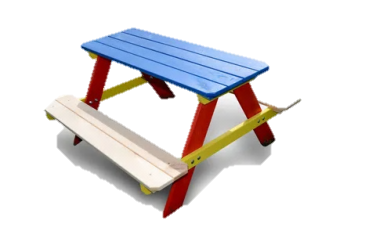 3
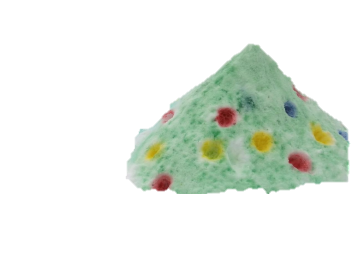 7
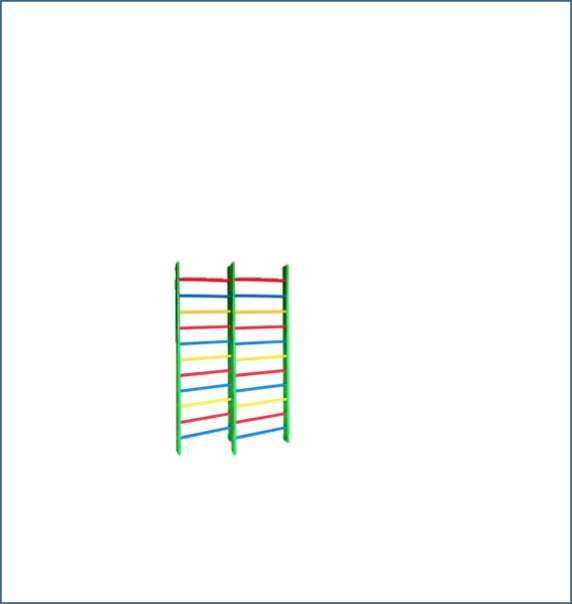 2
Условные знаки:
1. Веранда
2. Гимнастическая лесенка
3. Скамейка с лавочкой
4. Деревья
5. Солнышко
6. Лабиринт
7. Ёлка
8. Попади в цель
9. Танк
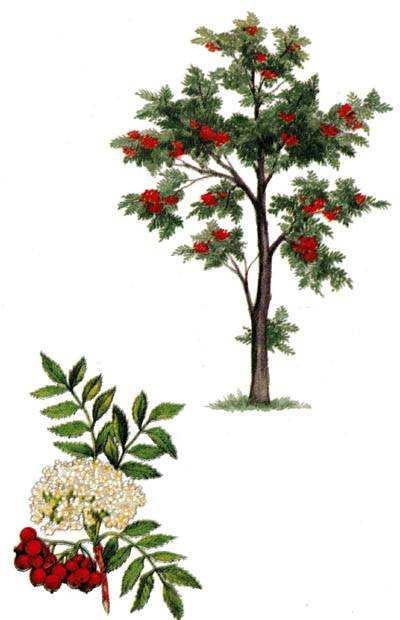 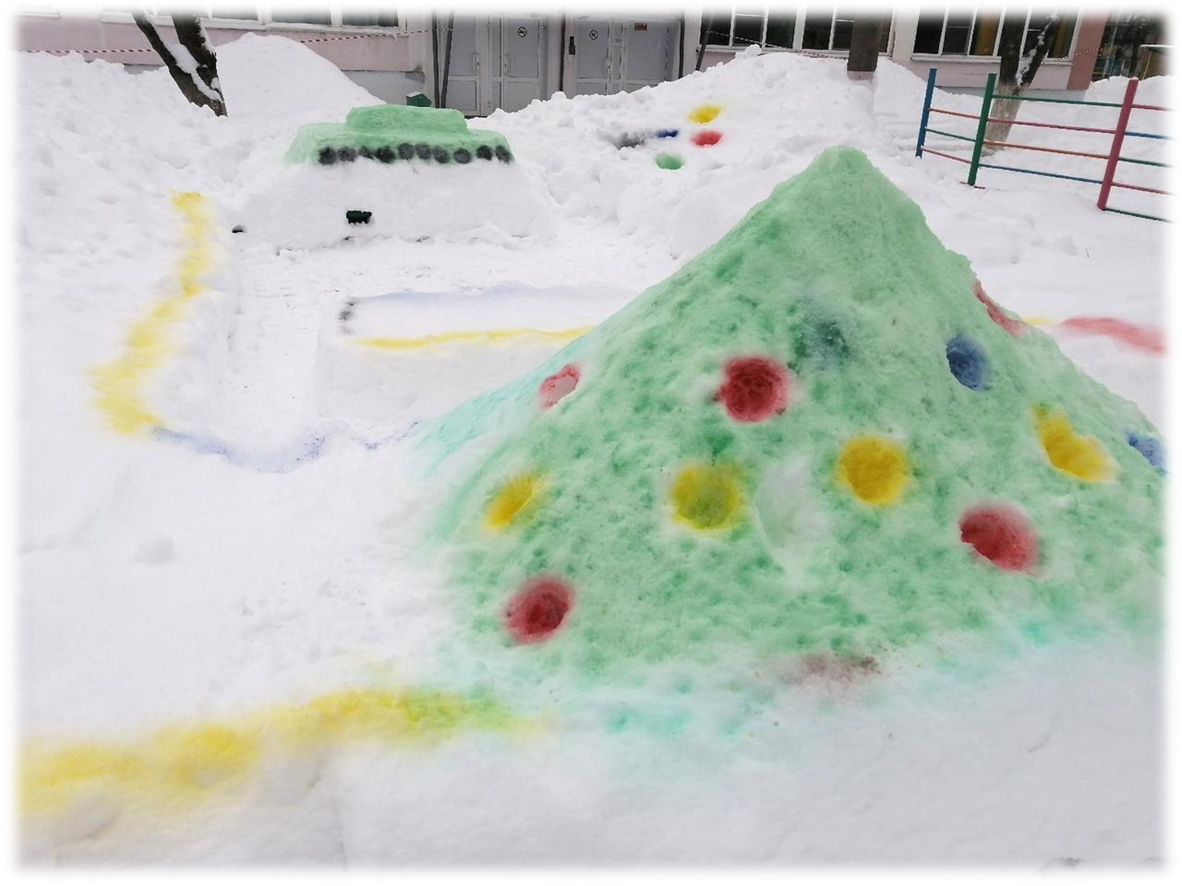 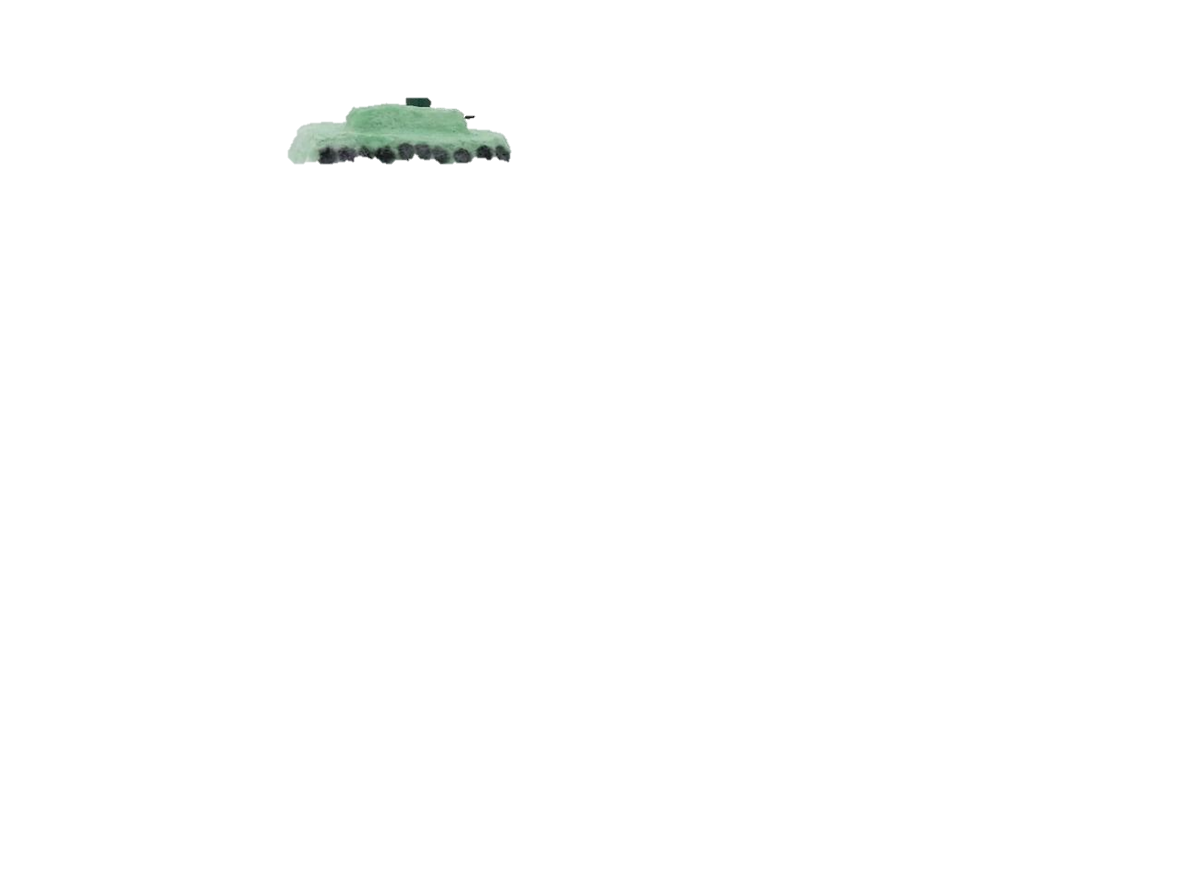 9
8
4
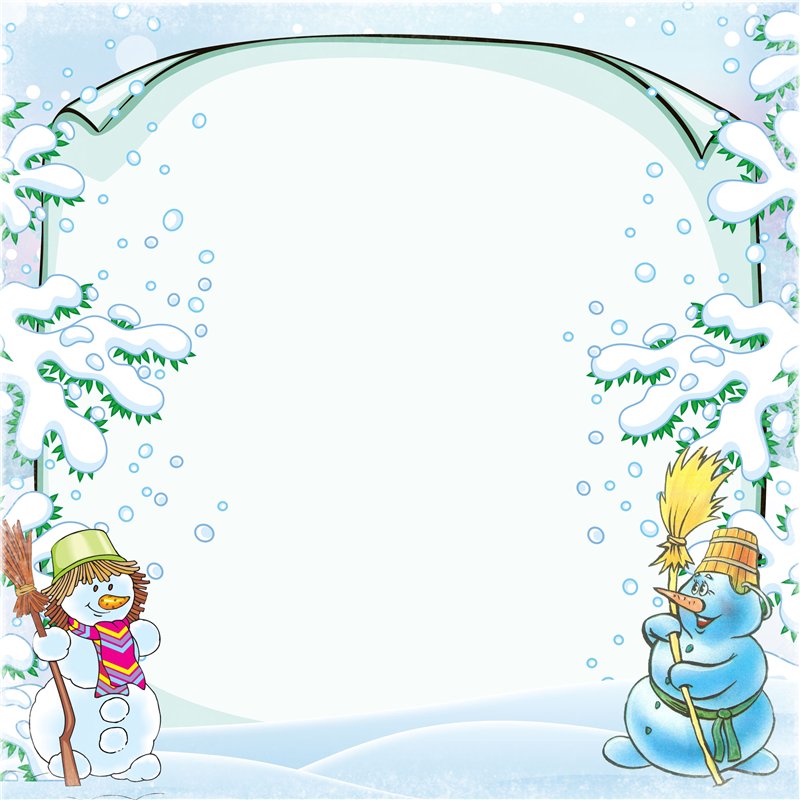 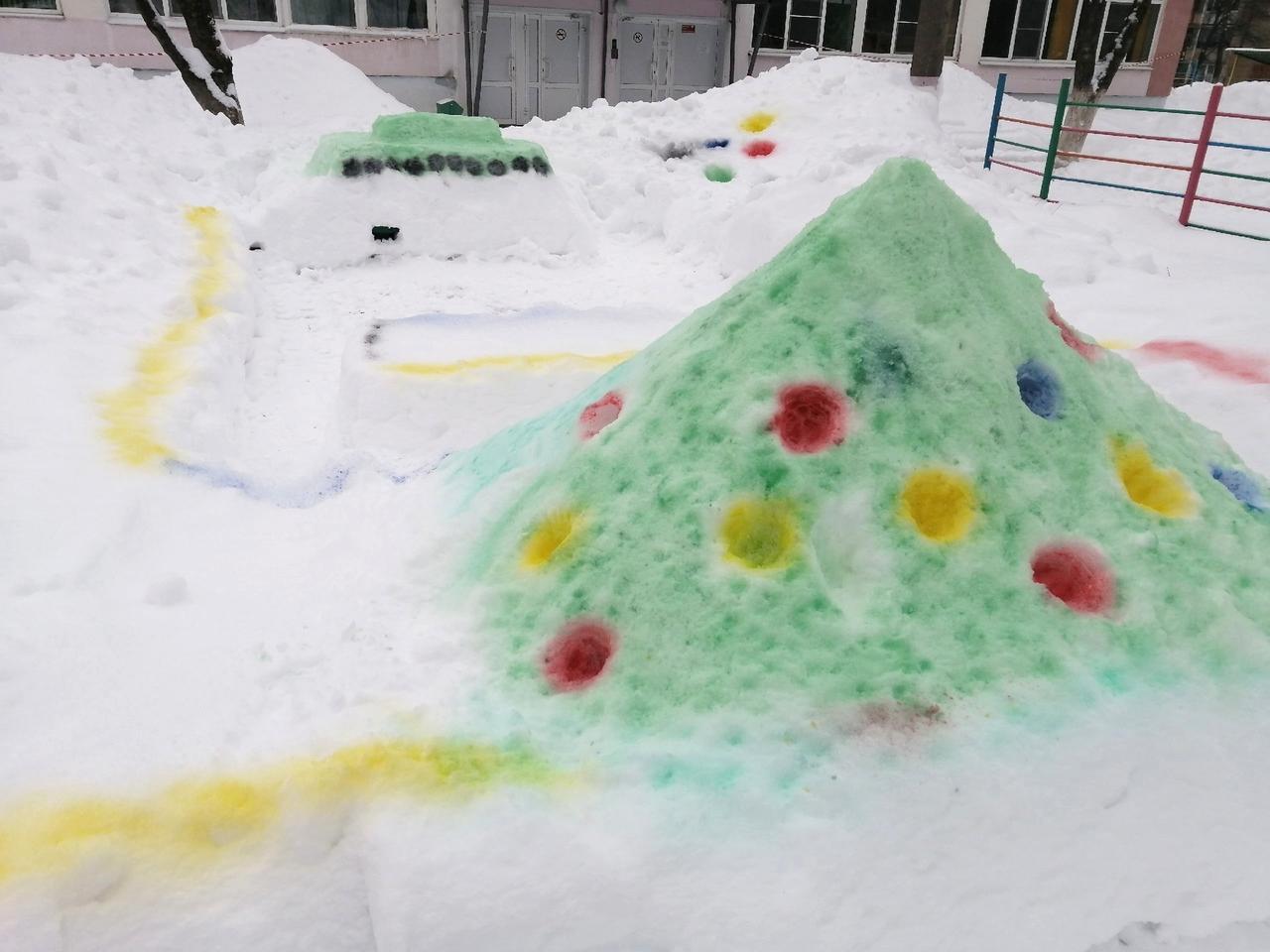 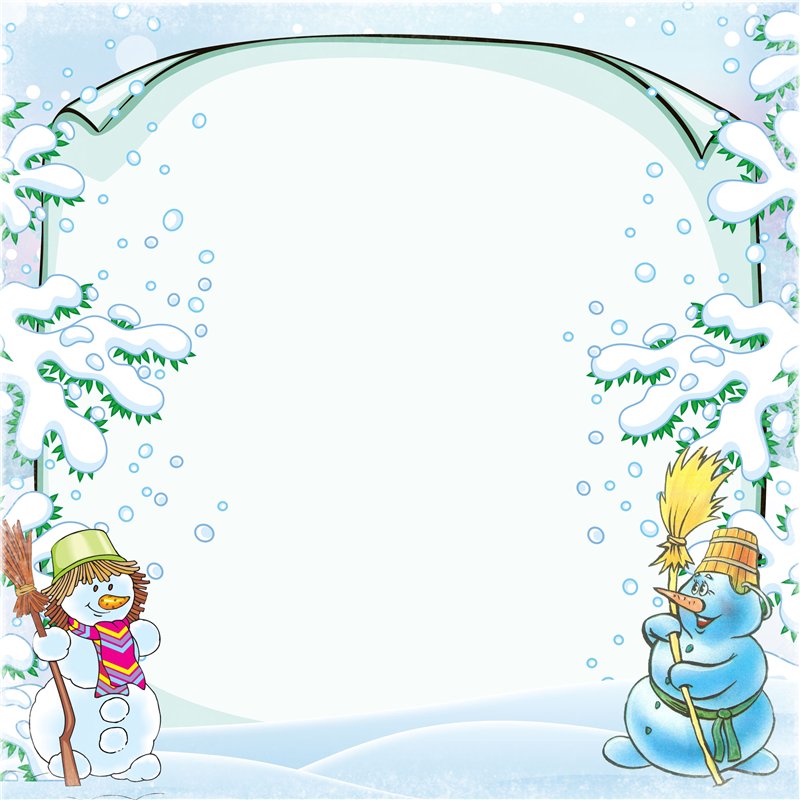 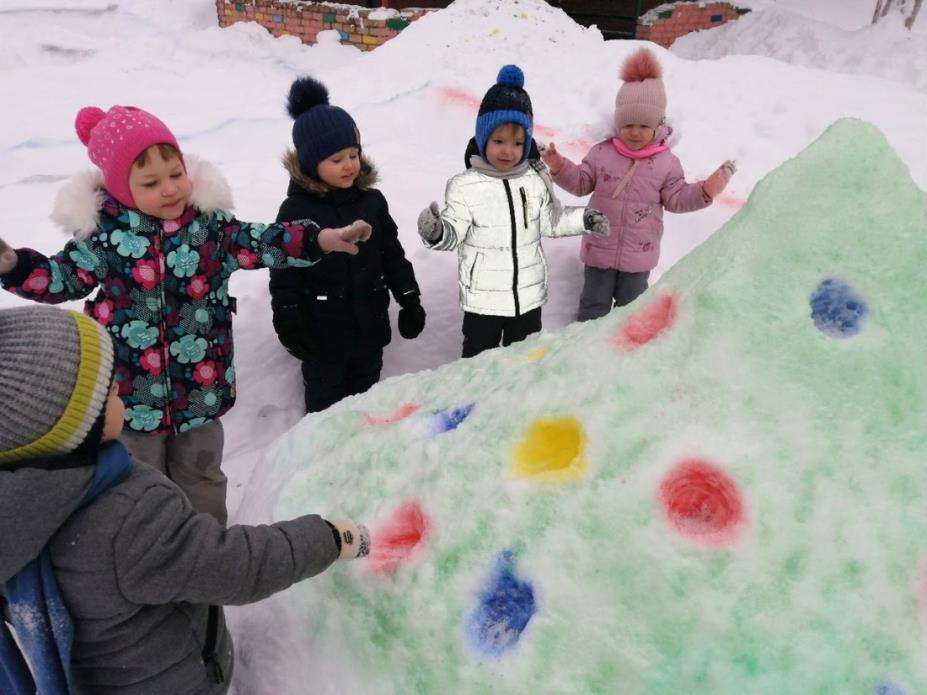 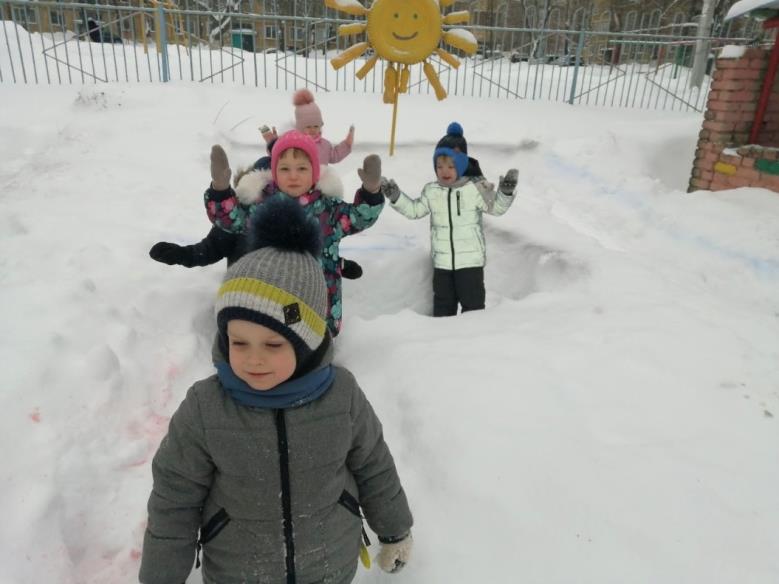 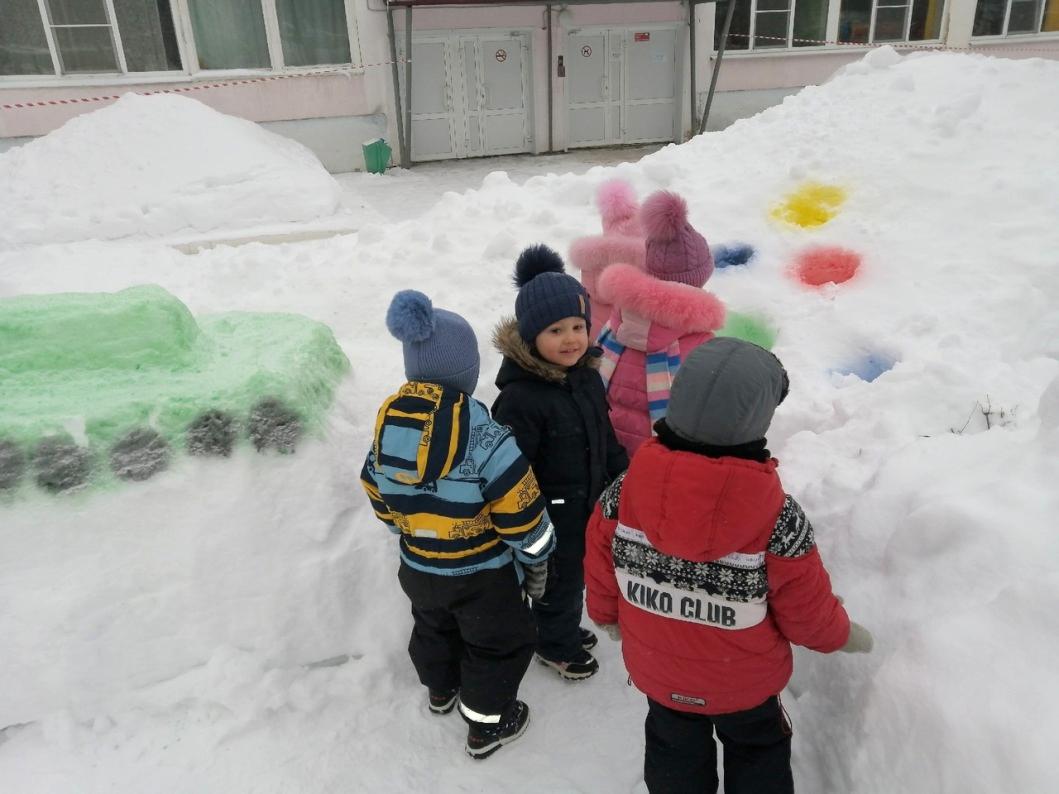 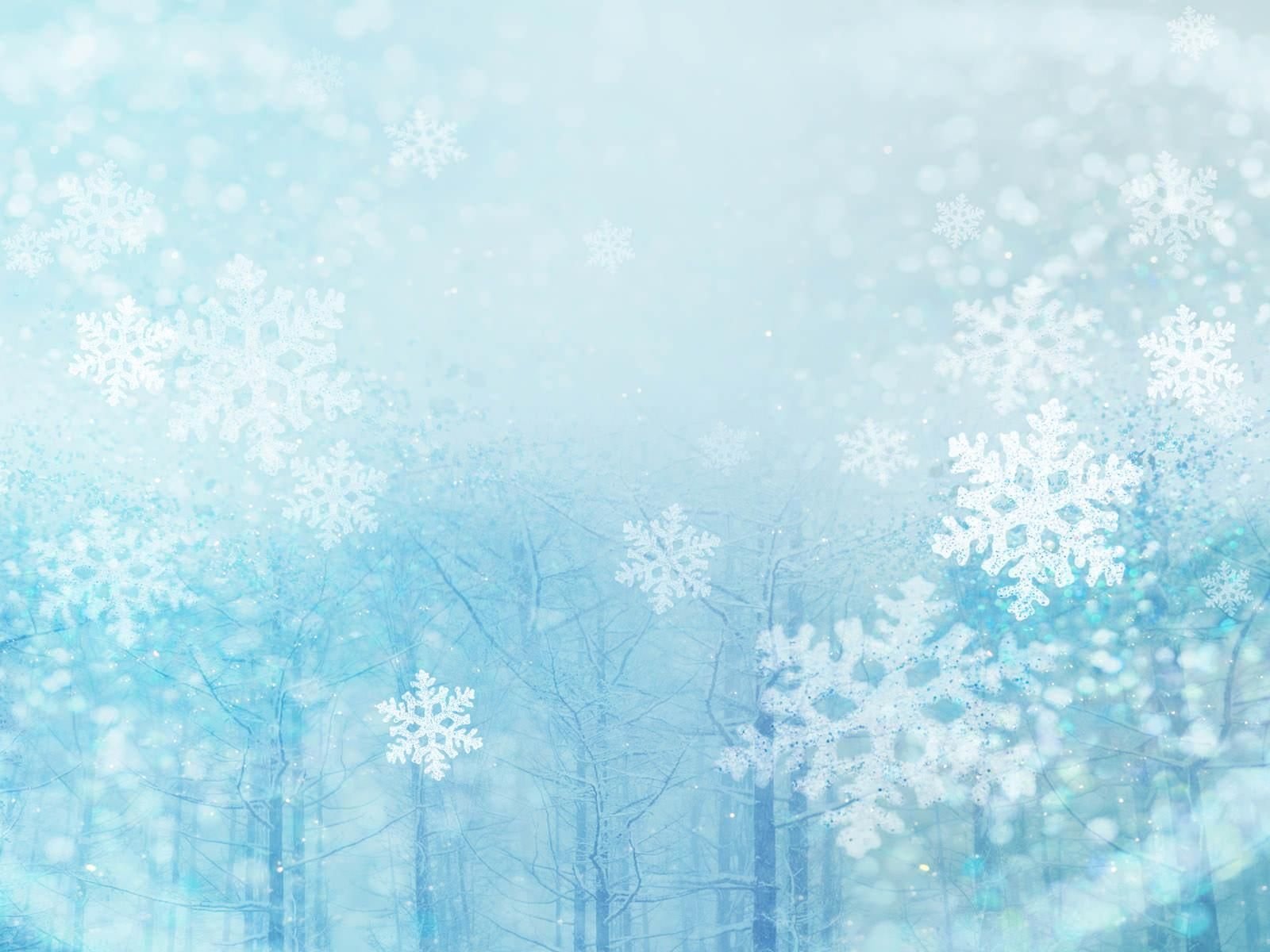 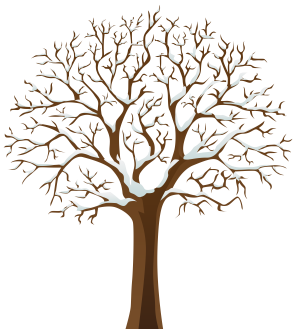 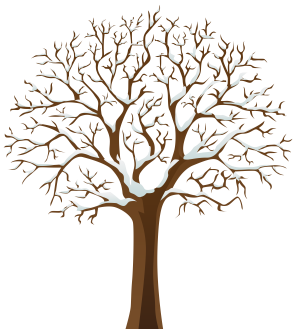 Условные обозначения:
План – схема зимней площадки средней группы № 9
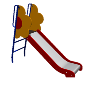 - горка
-солдат
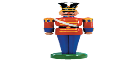 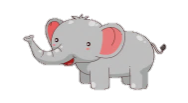 - слоник
-дерево
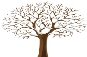 - веранда
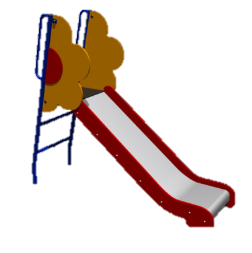 - стол и скамейки
- дорожка
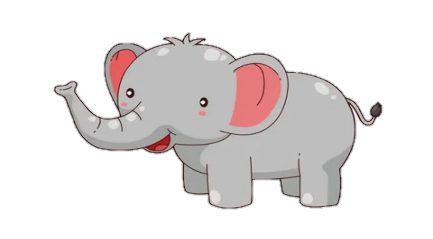 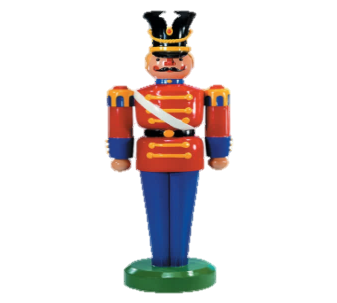 -лабиринт
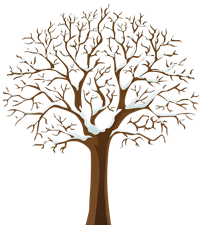 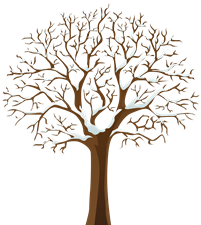 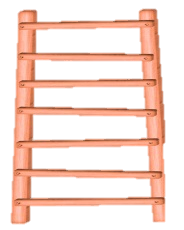 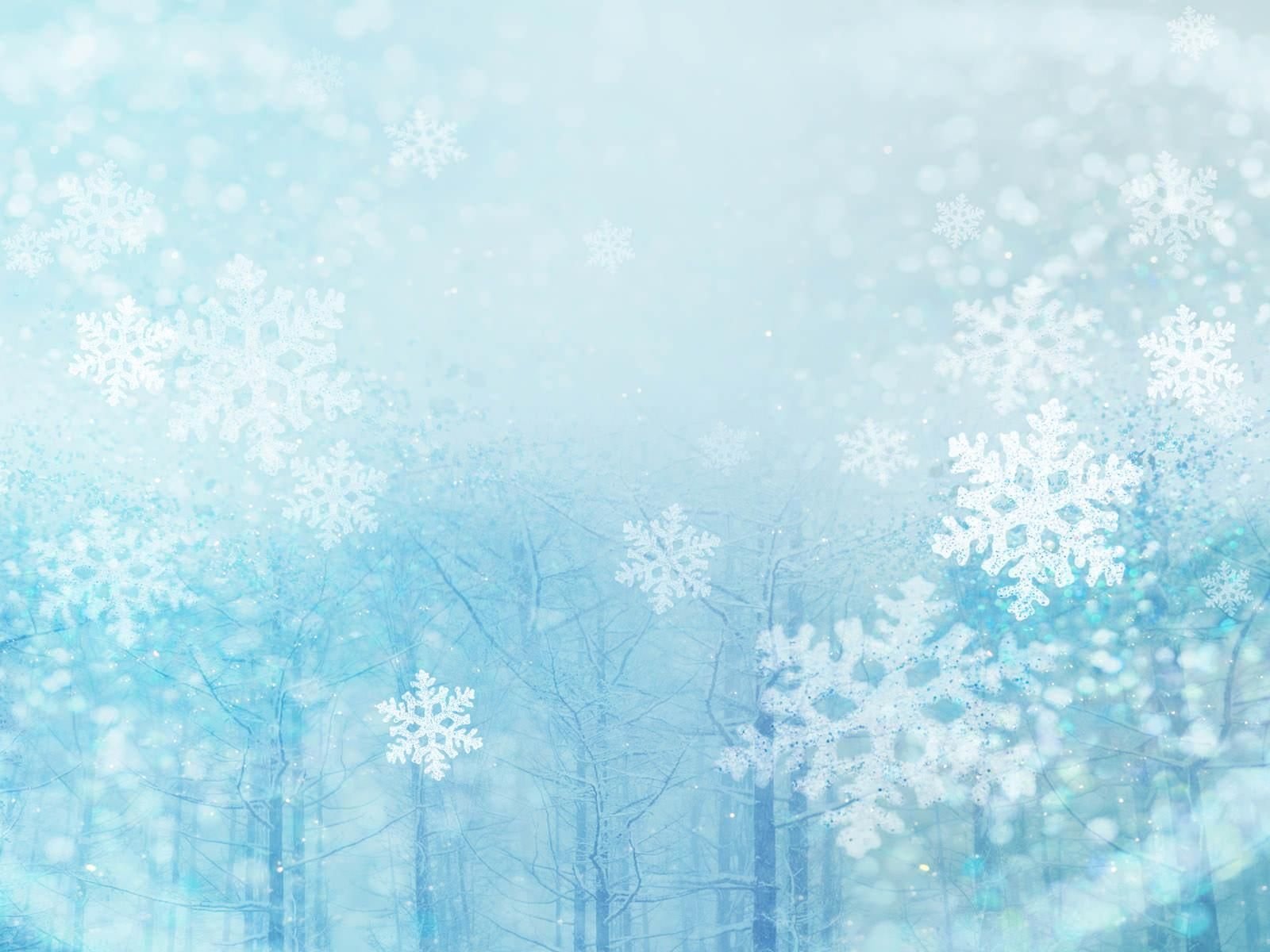 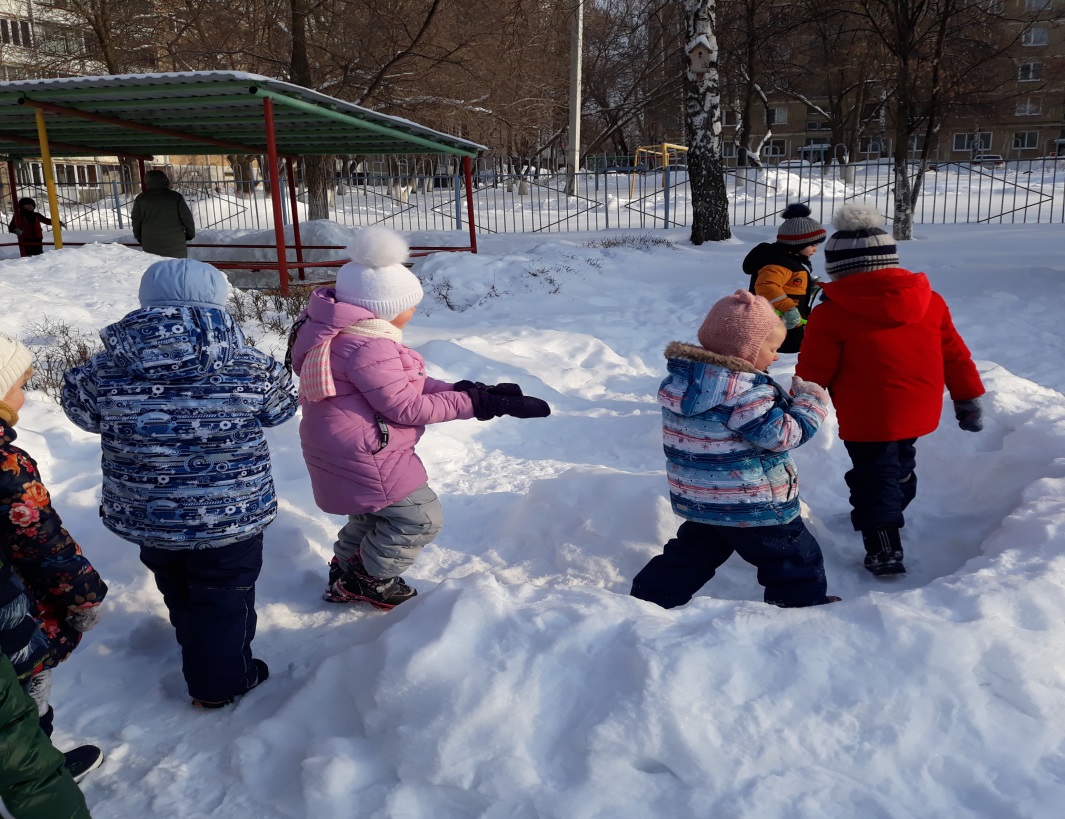 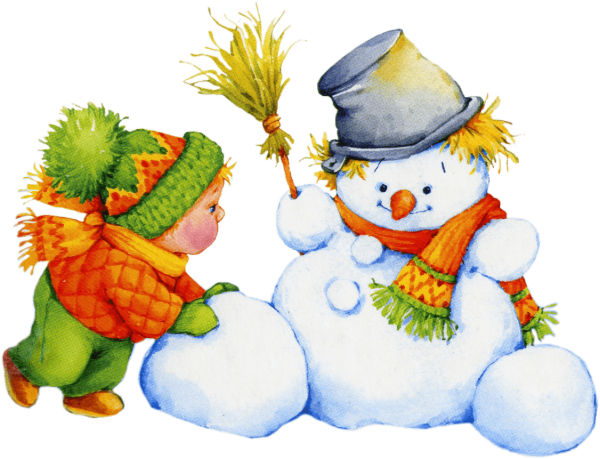 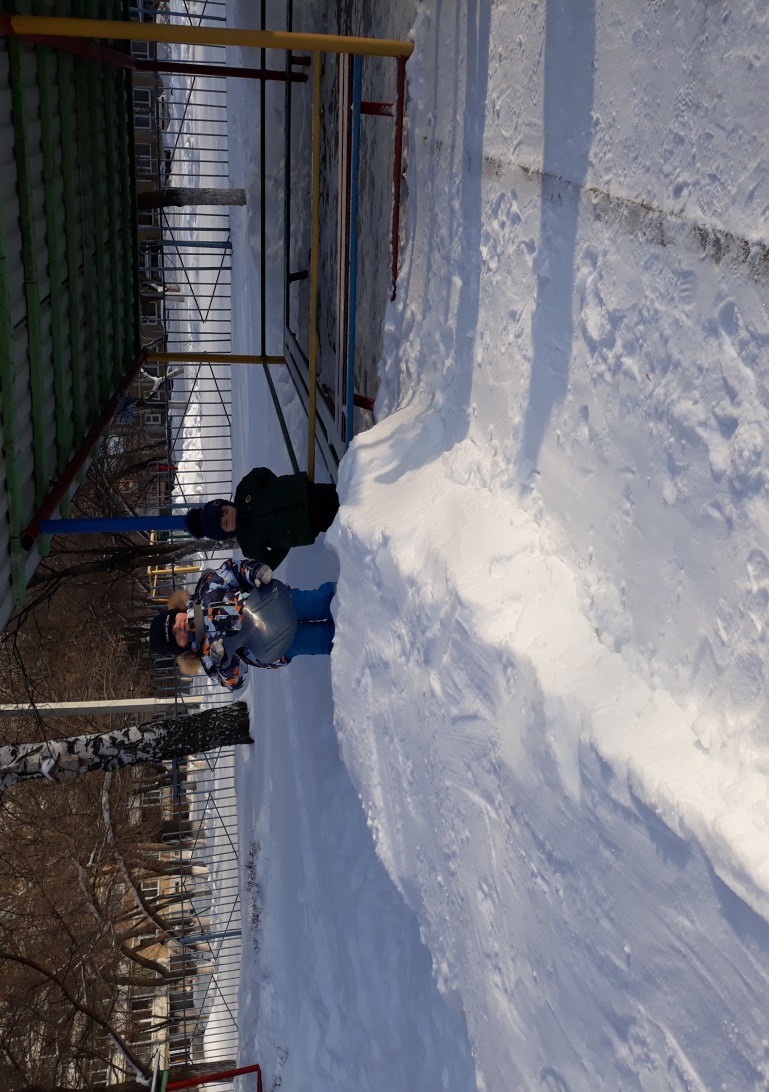 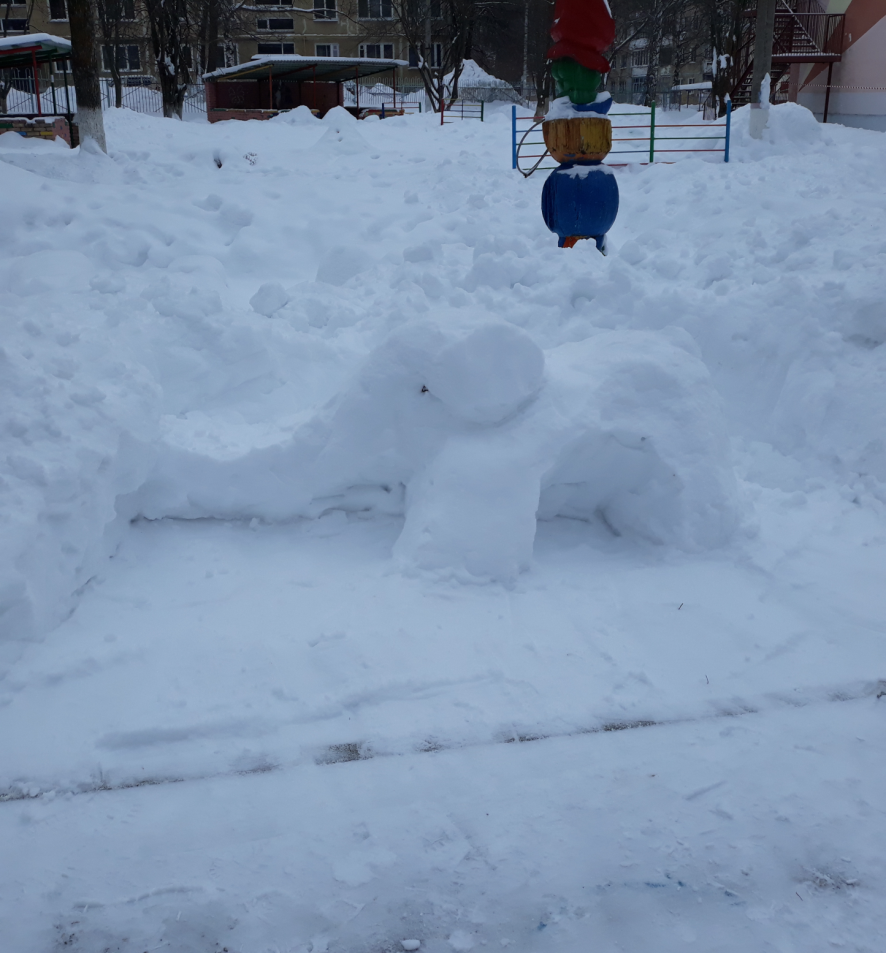 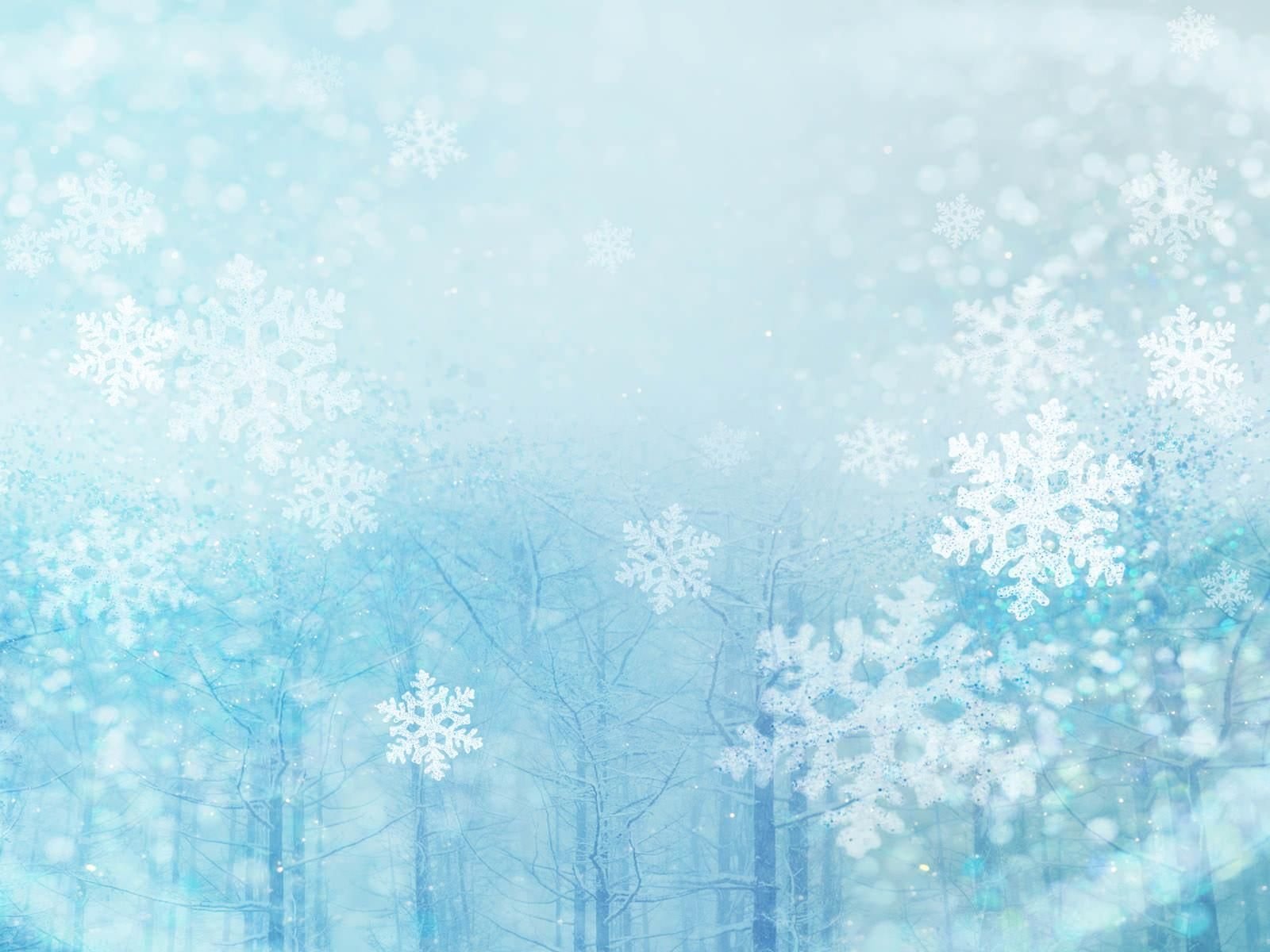 План - схема участка зимой 
средней группы №11
Условные обозначения

1 – Веранда
2- дерево Рябина
3—снежная  горка
4—лабиринт
5- машина
6-лестница
7-дерево  Берёза1
8- дерево Берёза 2
9- песочница
1
7
8
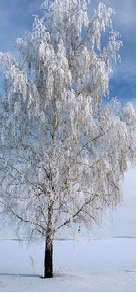 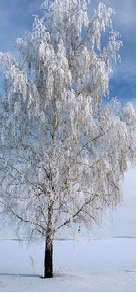 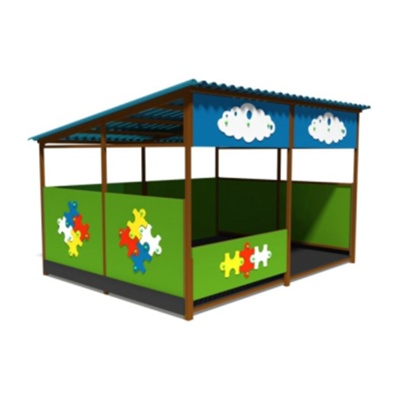 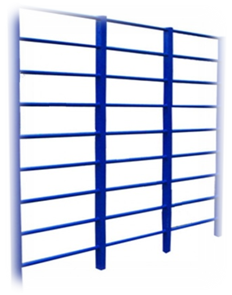 6
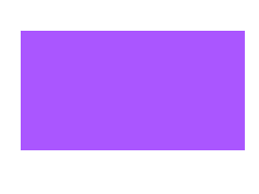 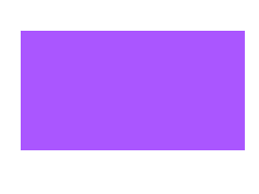 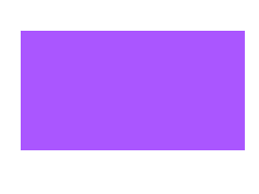 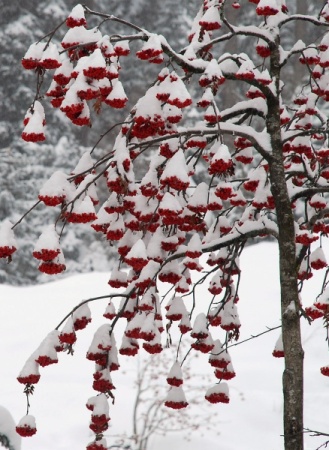 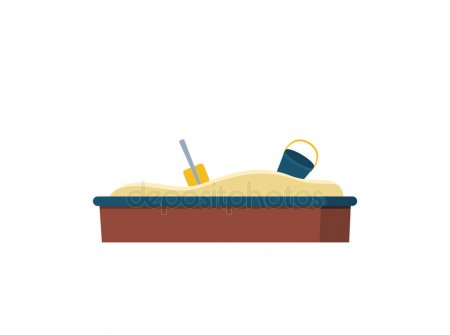 4
2
9
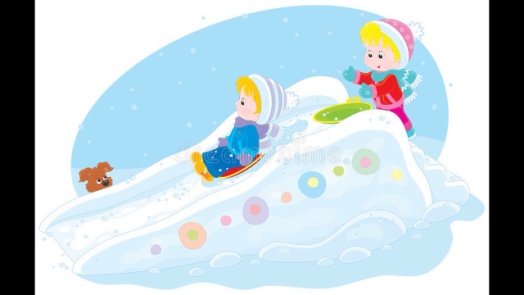 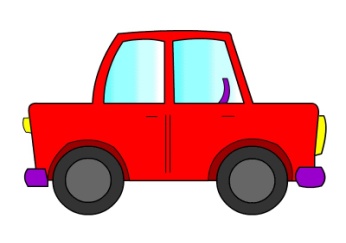 5
3
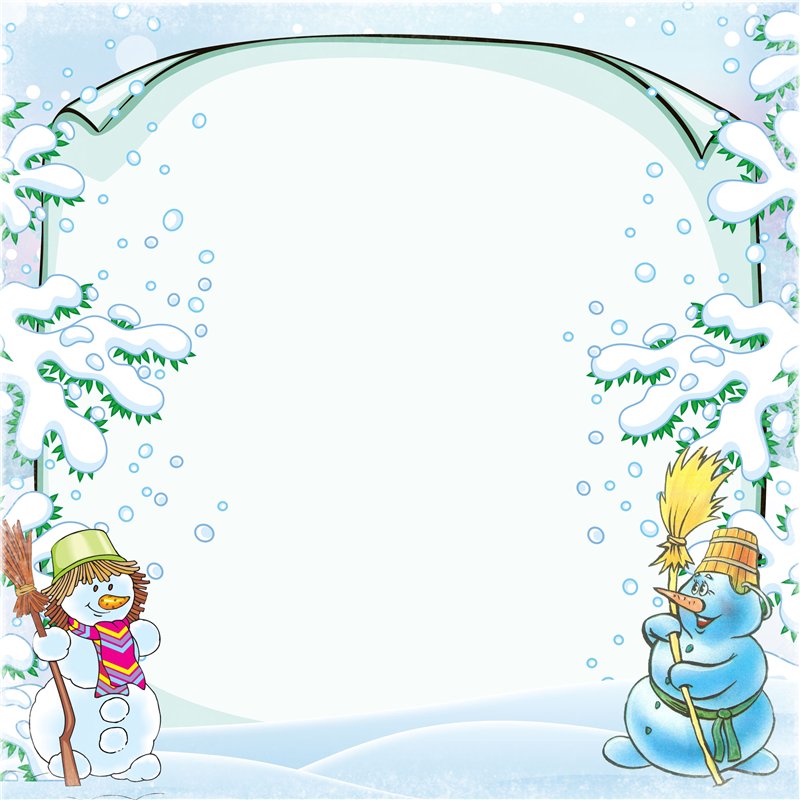 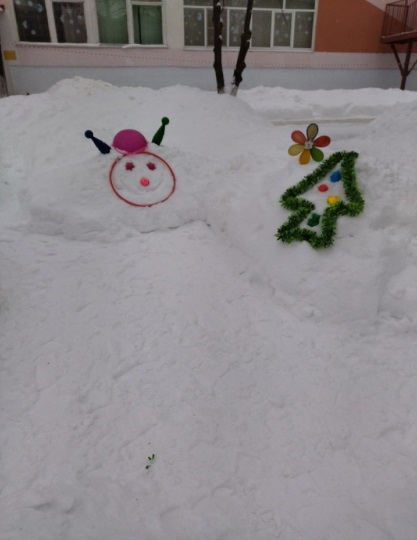 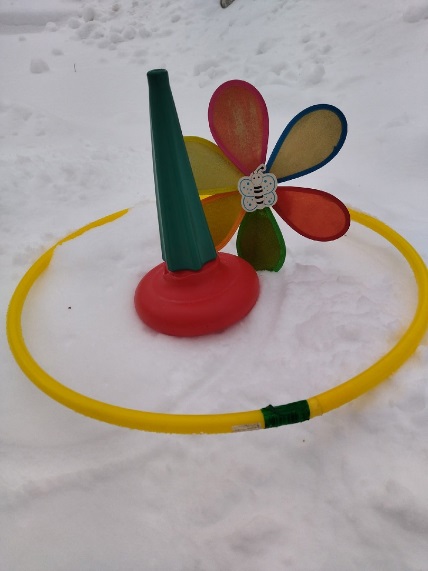 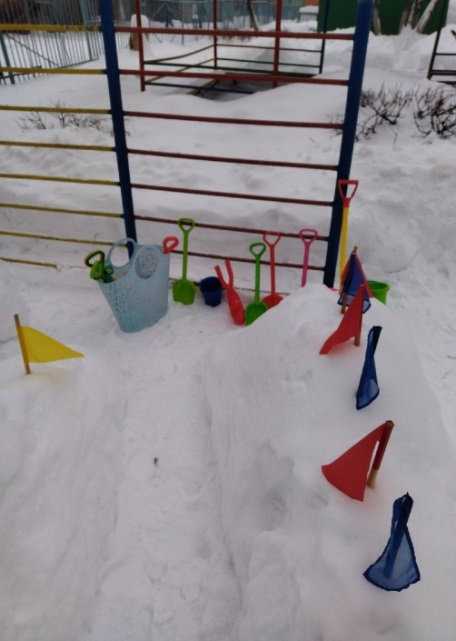 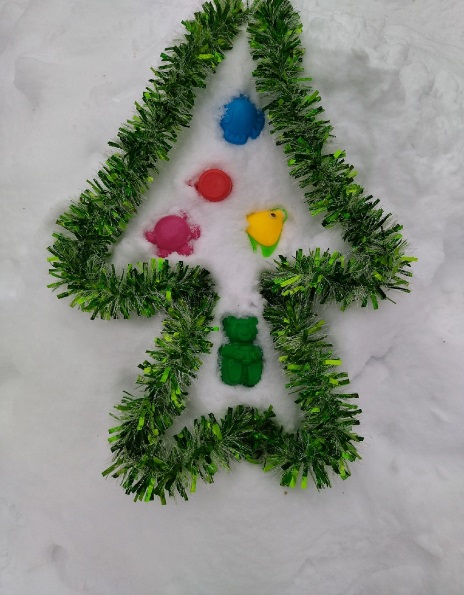 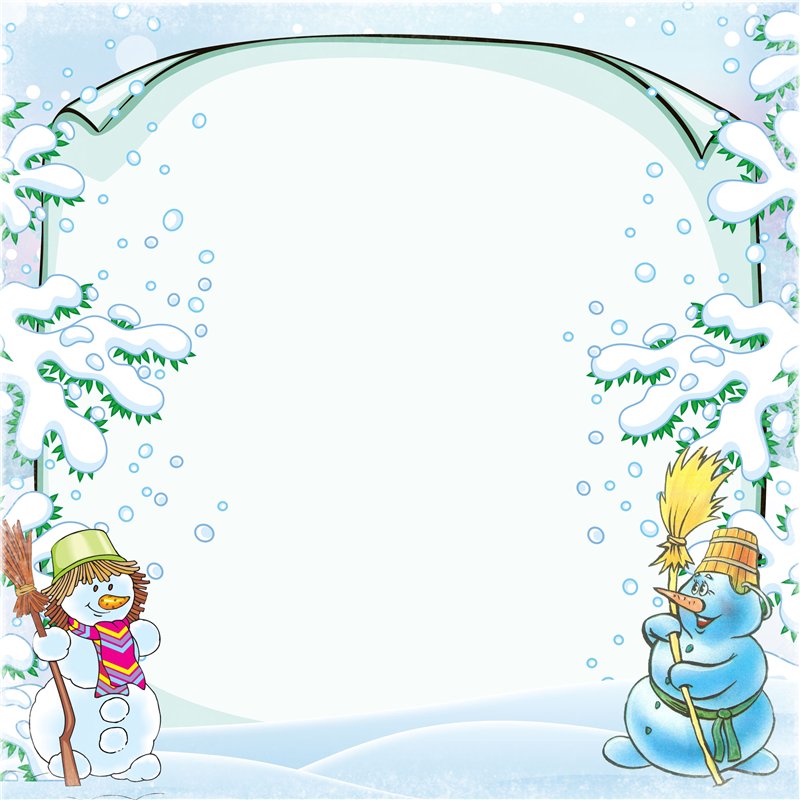 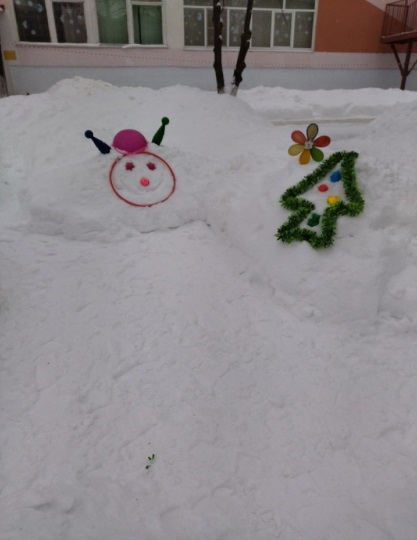 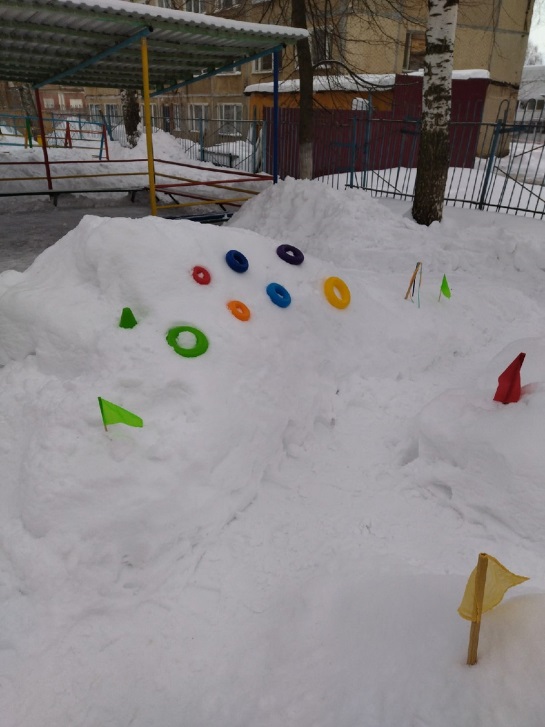 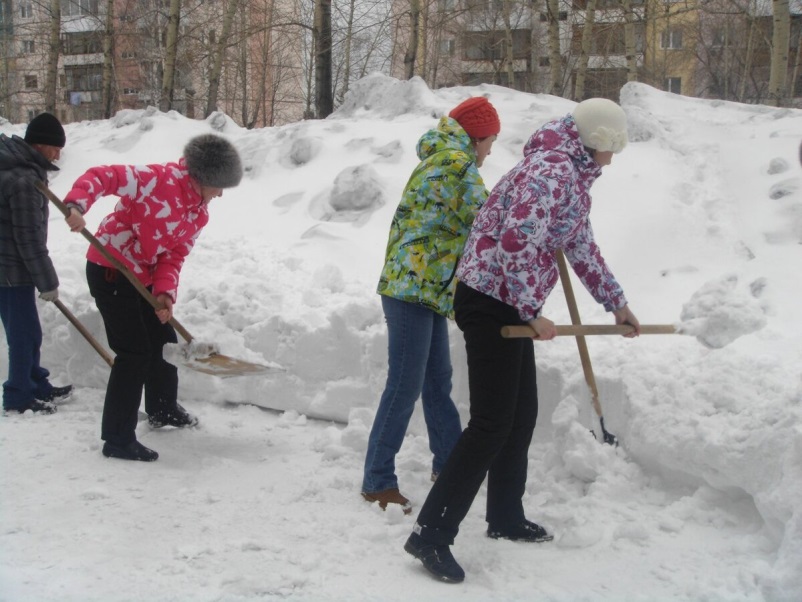 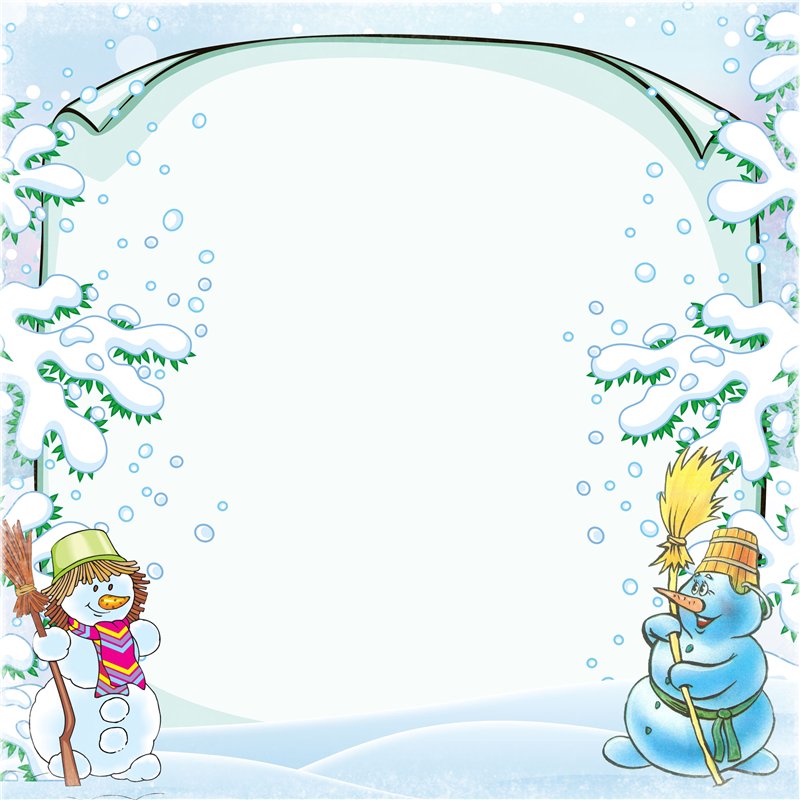 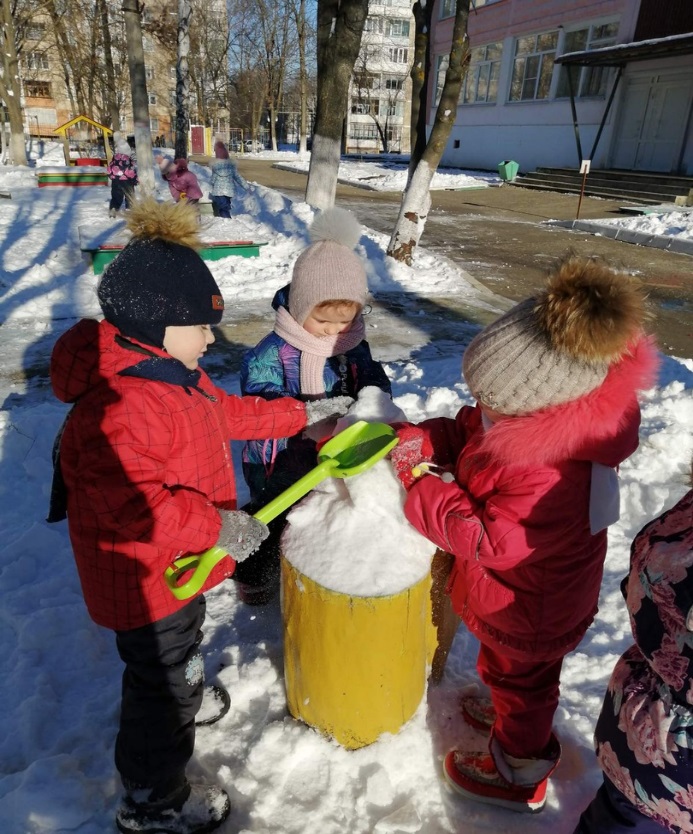 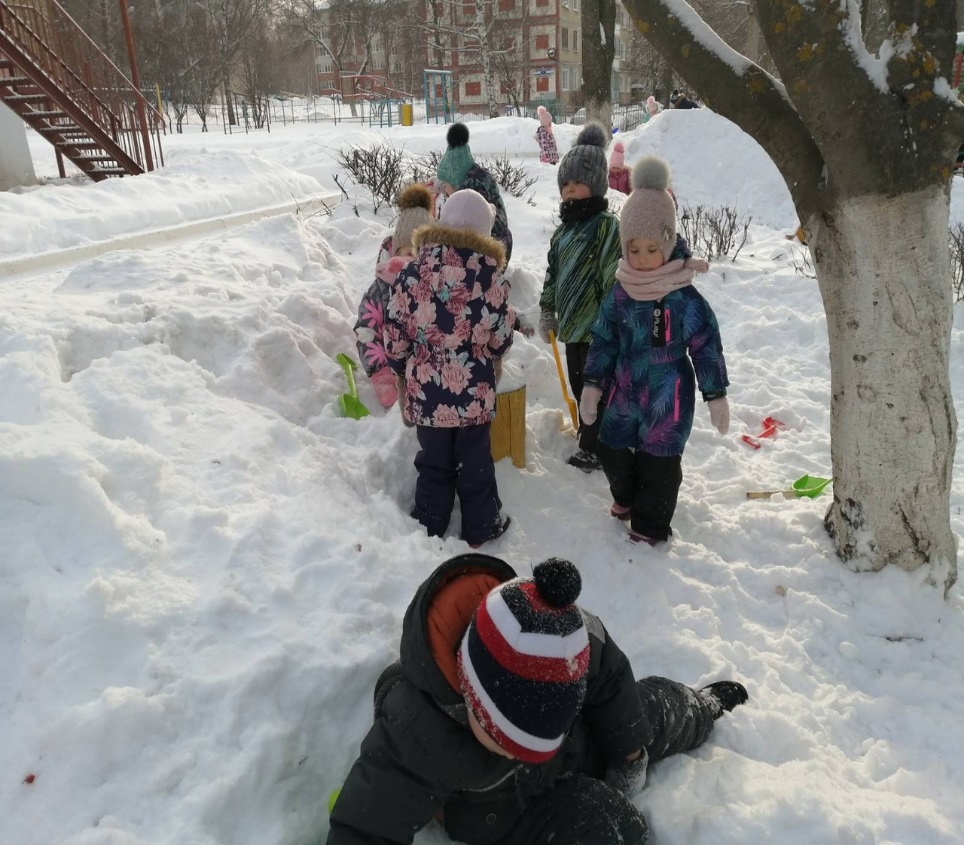 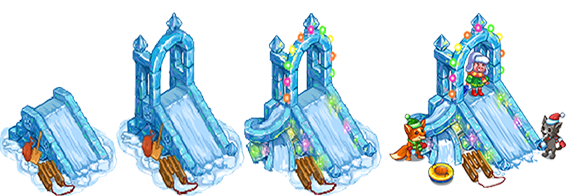 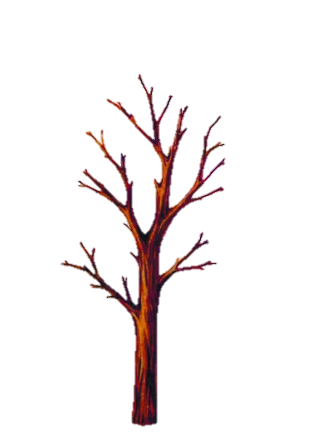 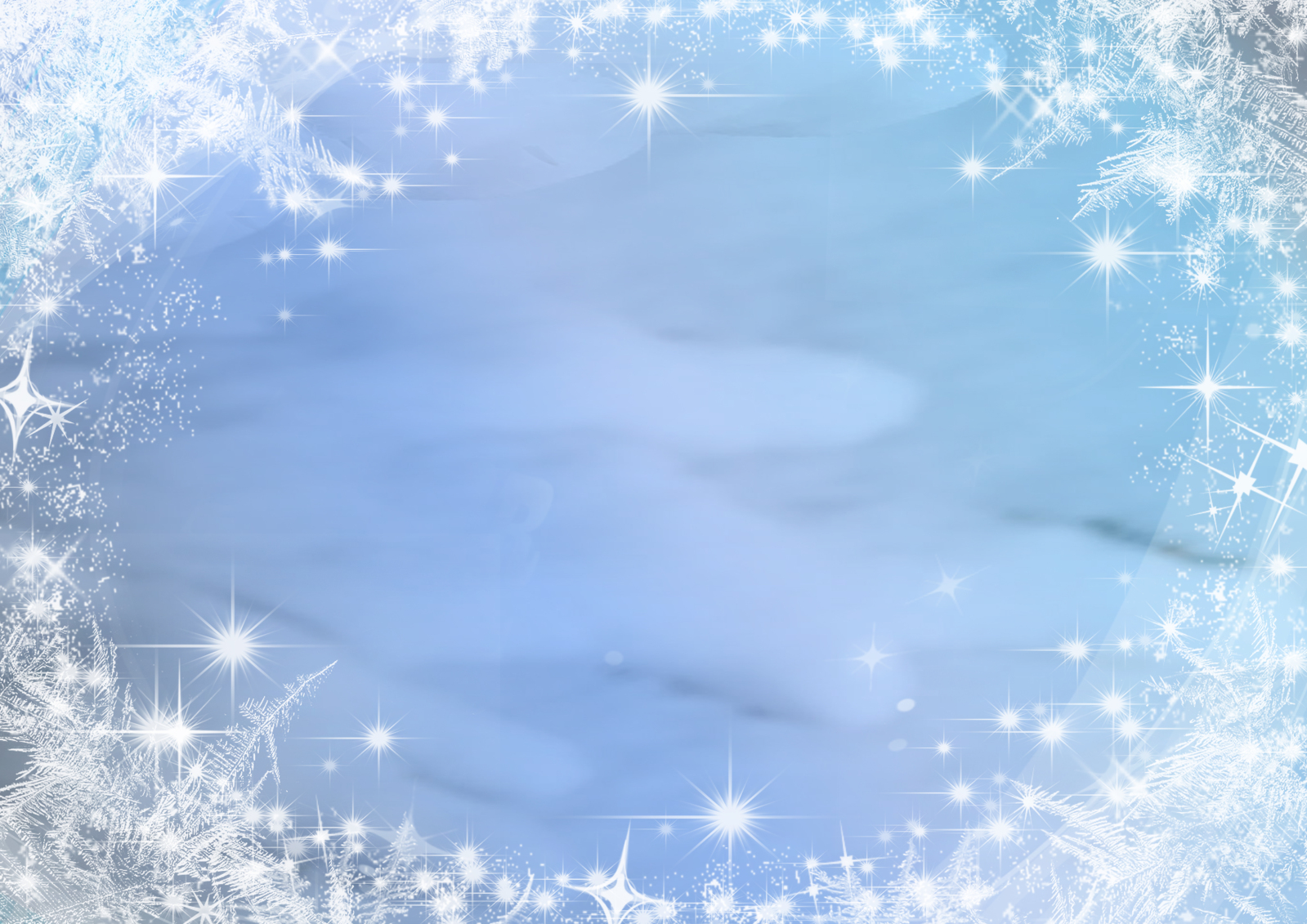 Условные обозначения:
1. Липа                     7. Качели 
2. Снежная горка     8. Береза
3. Мотоцикл            9.  Береза
4. Колеса                  10. Веранда
5. Лестница            11. Скворечник
6. Лабиринт           12. Попади в цель
                                13.Фигурка тигра
                          14.Фигурка домик
План - схема участка
старшей группы №5
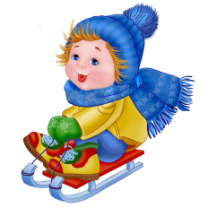 1.
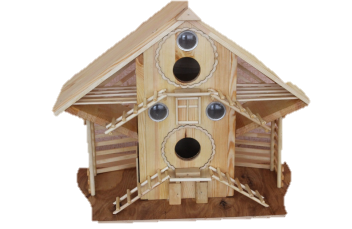 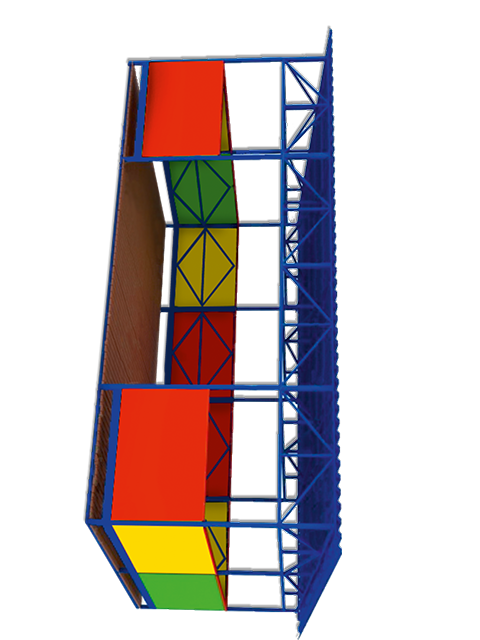 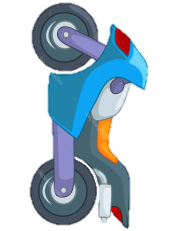 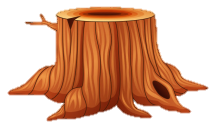 2.
11.
3.
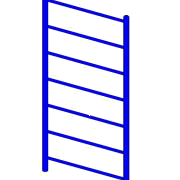 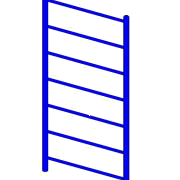 4.
12.
13.
10.
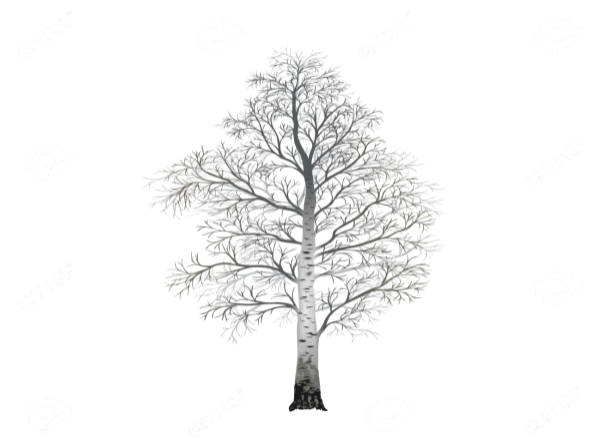 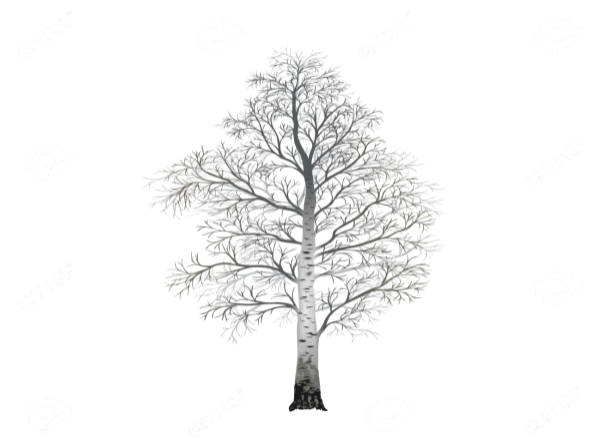 14.
5.
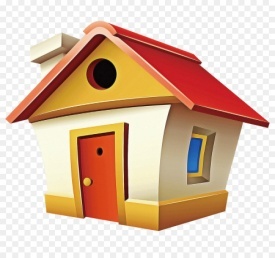 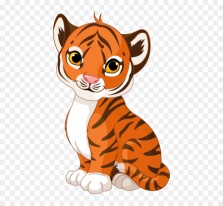 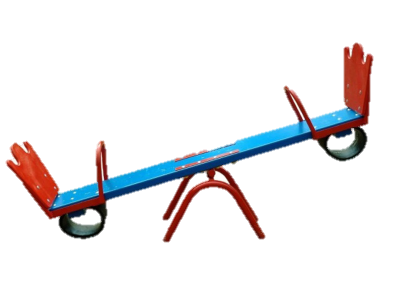 6.
9.
7.
8.
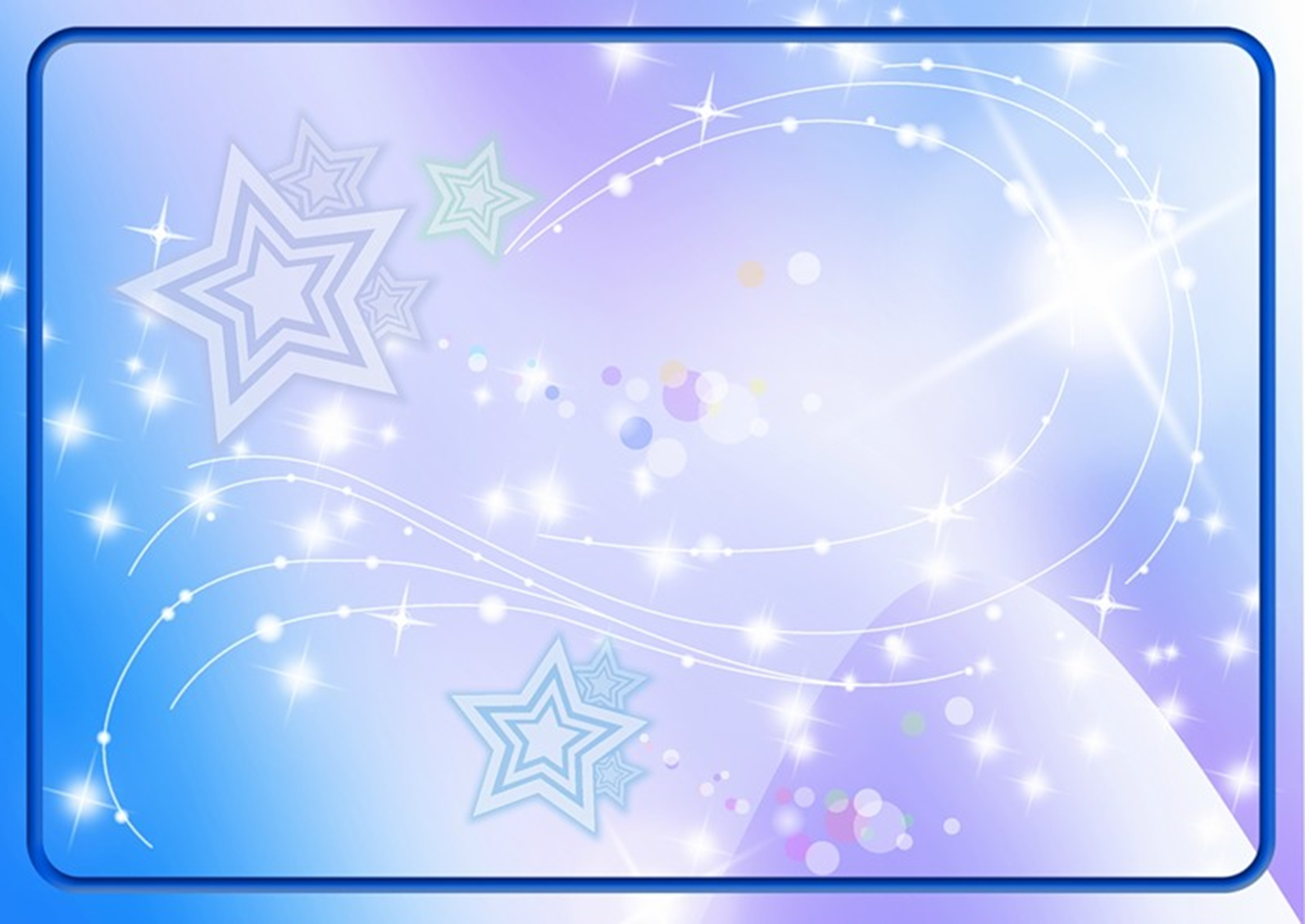 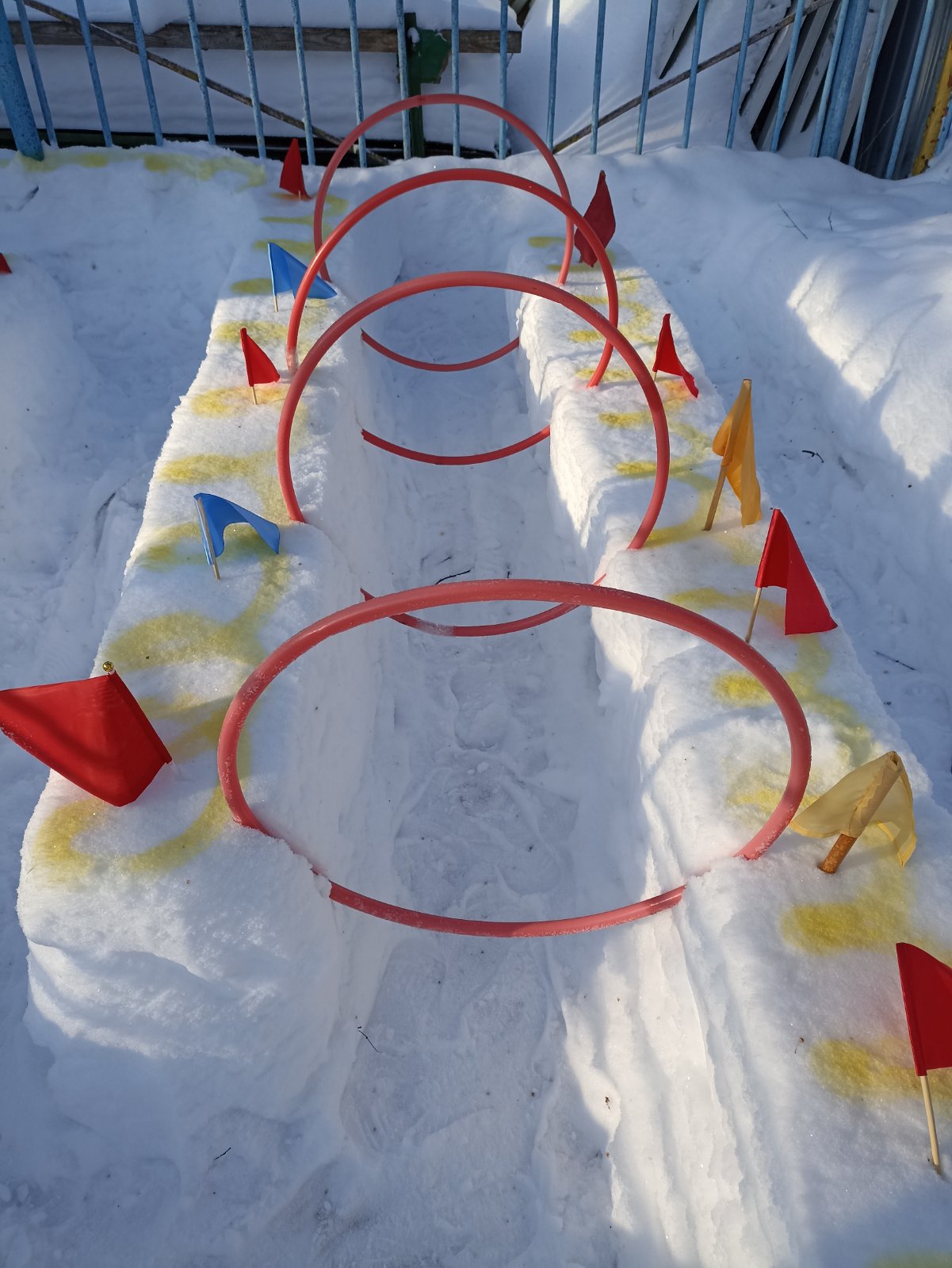 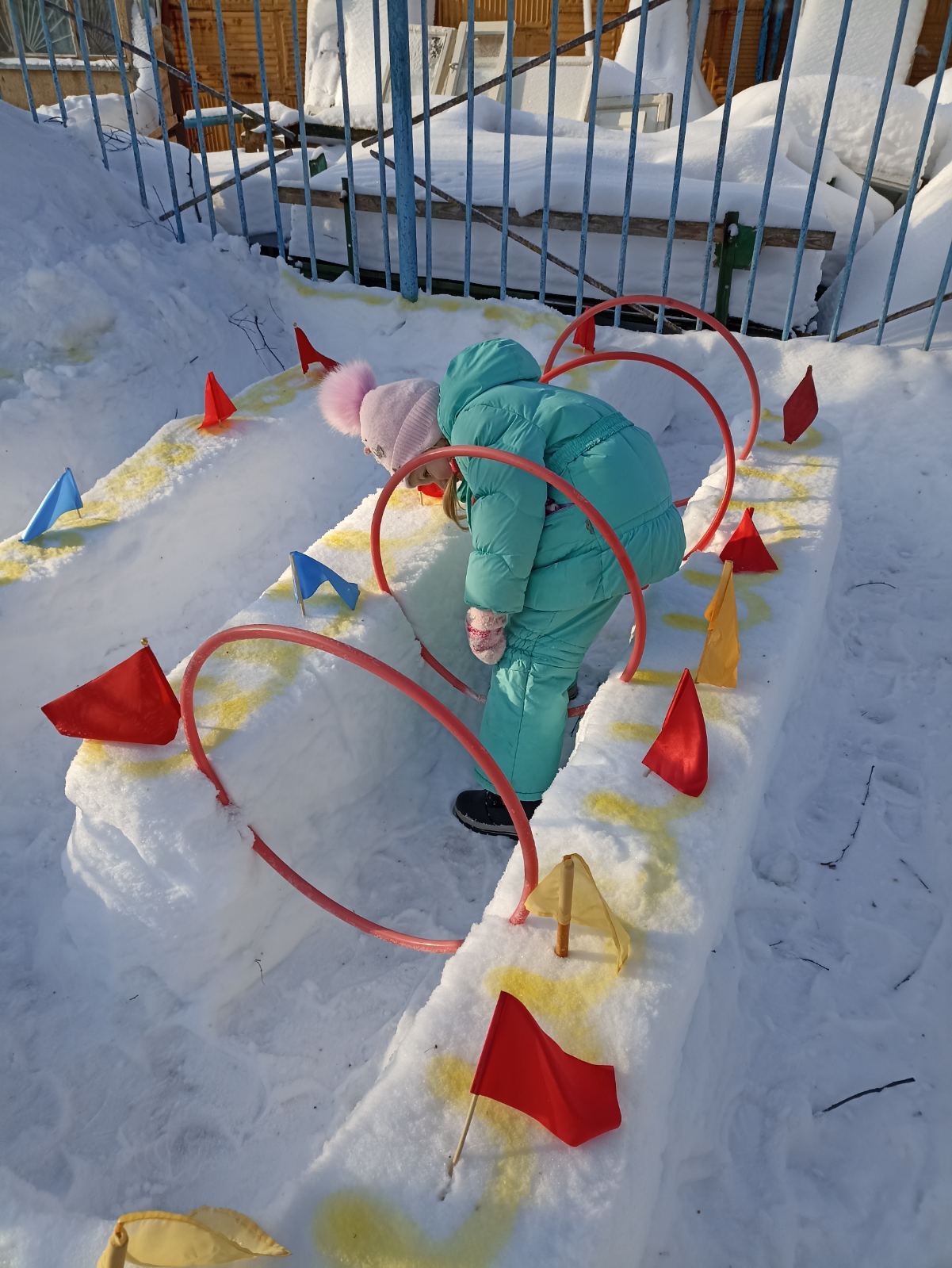 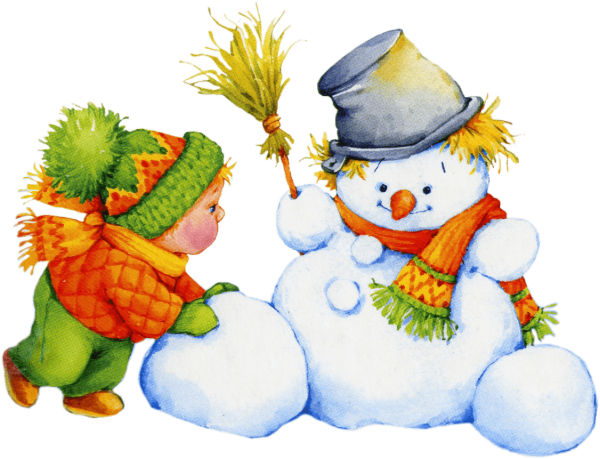 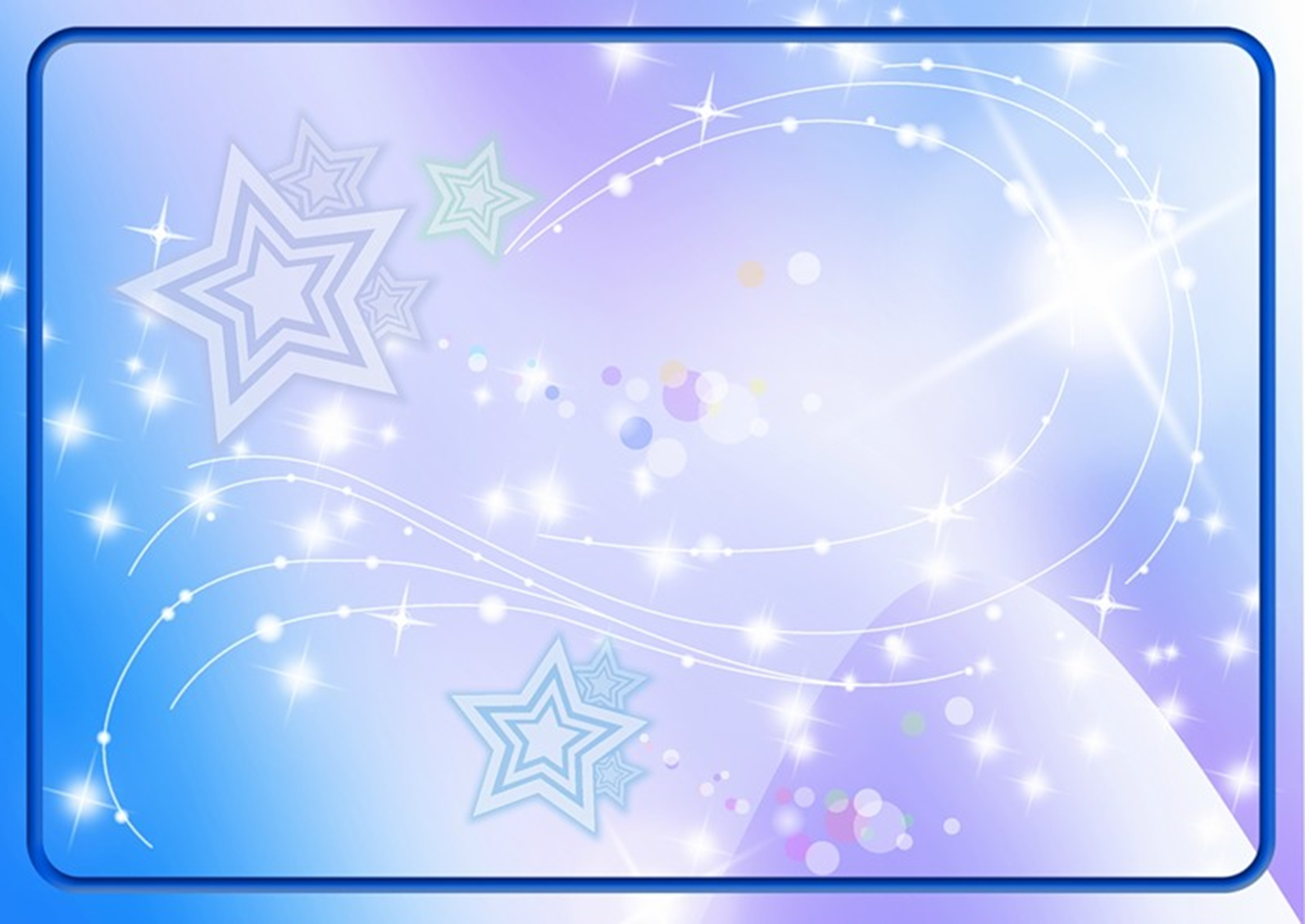 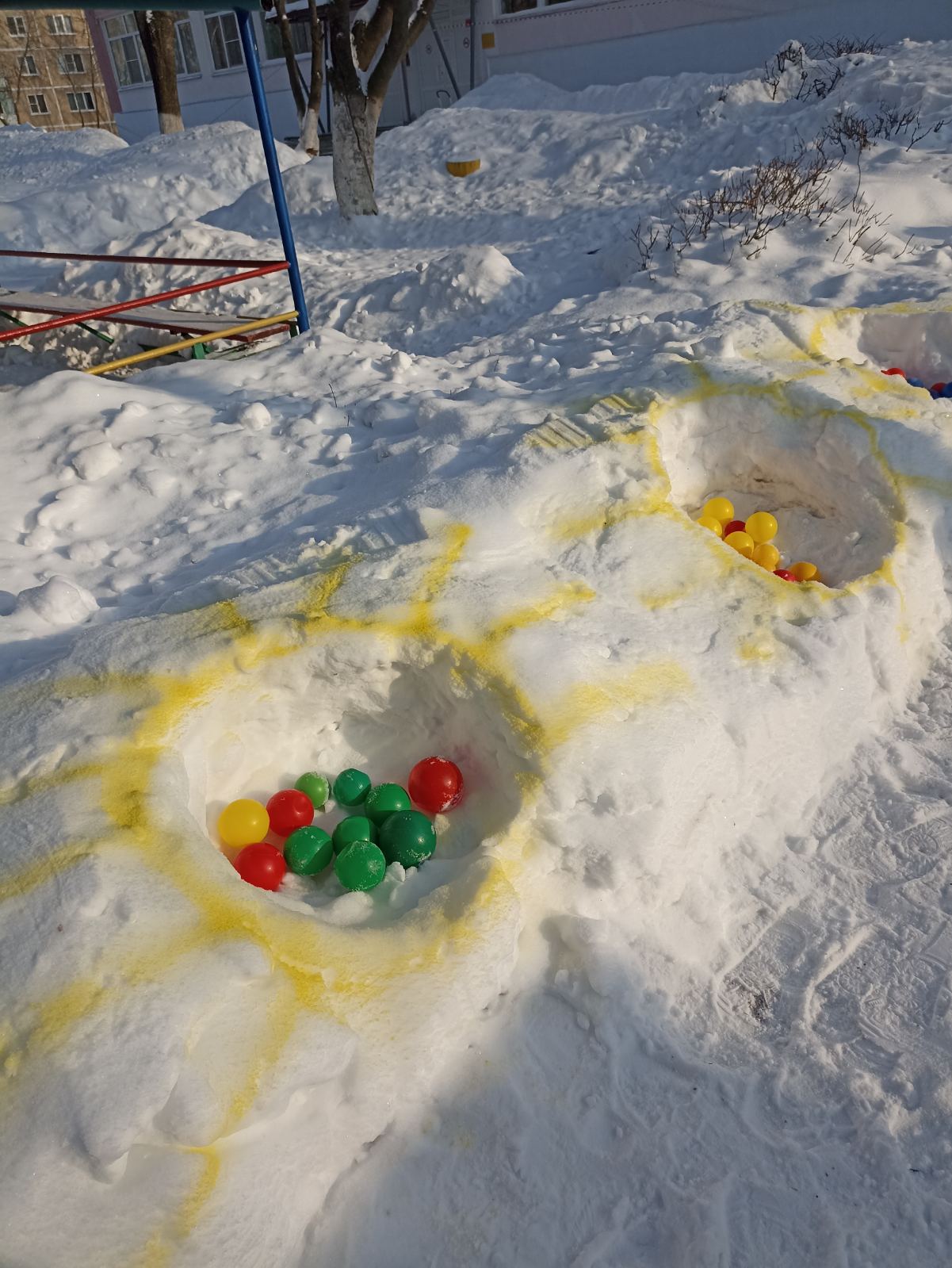 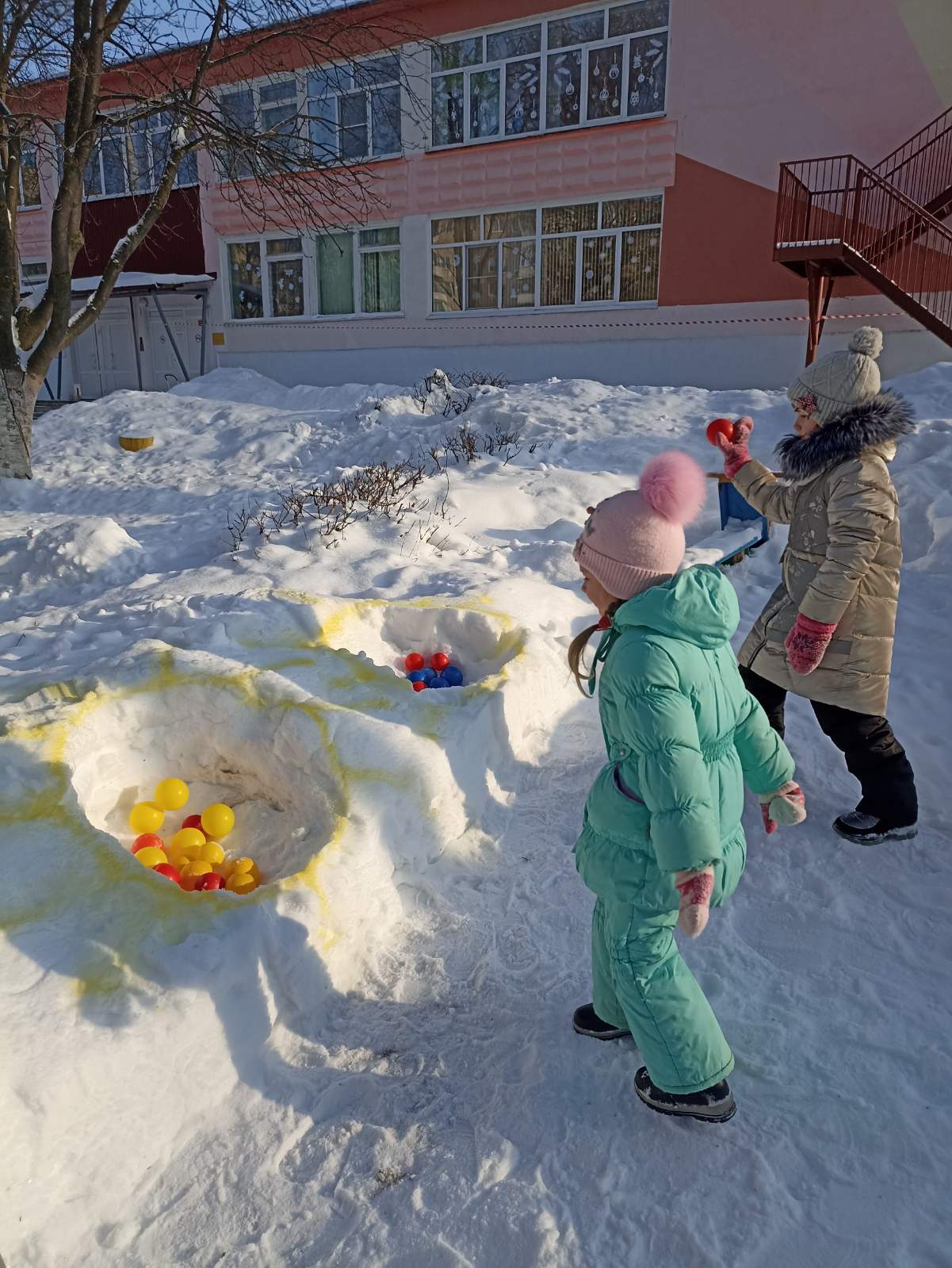 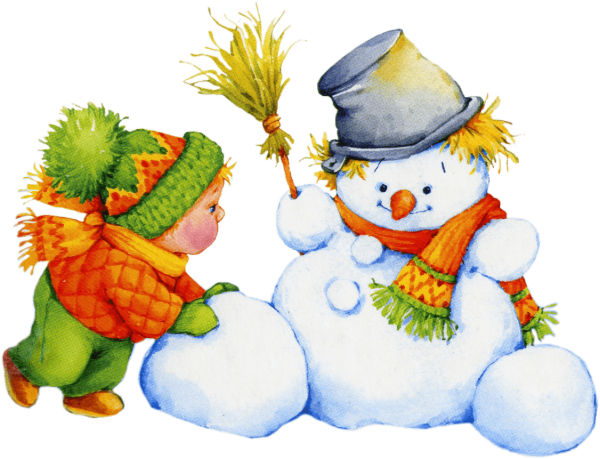 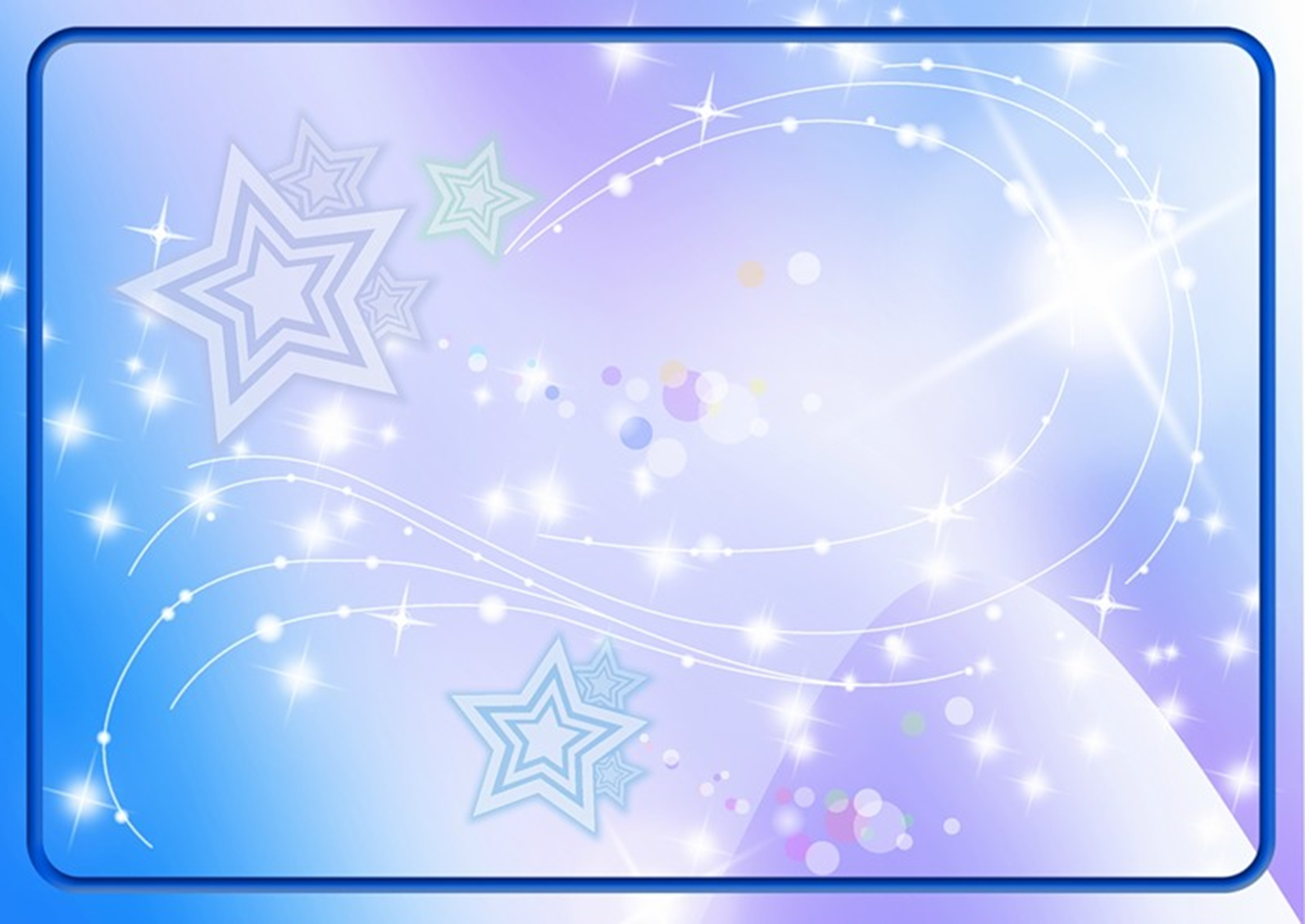 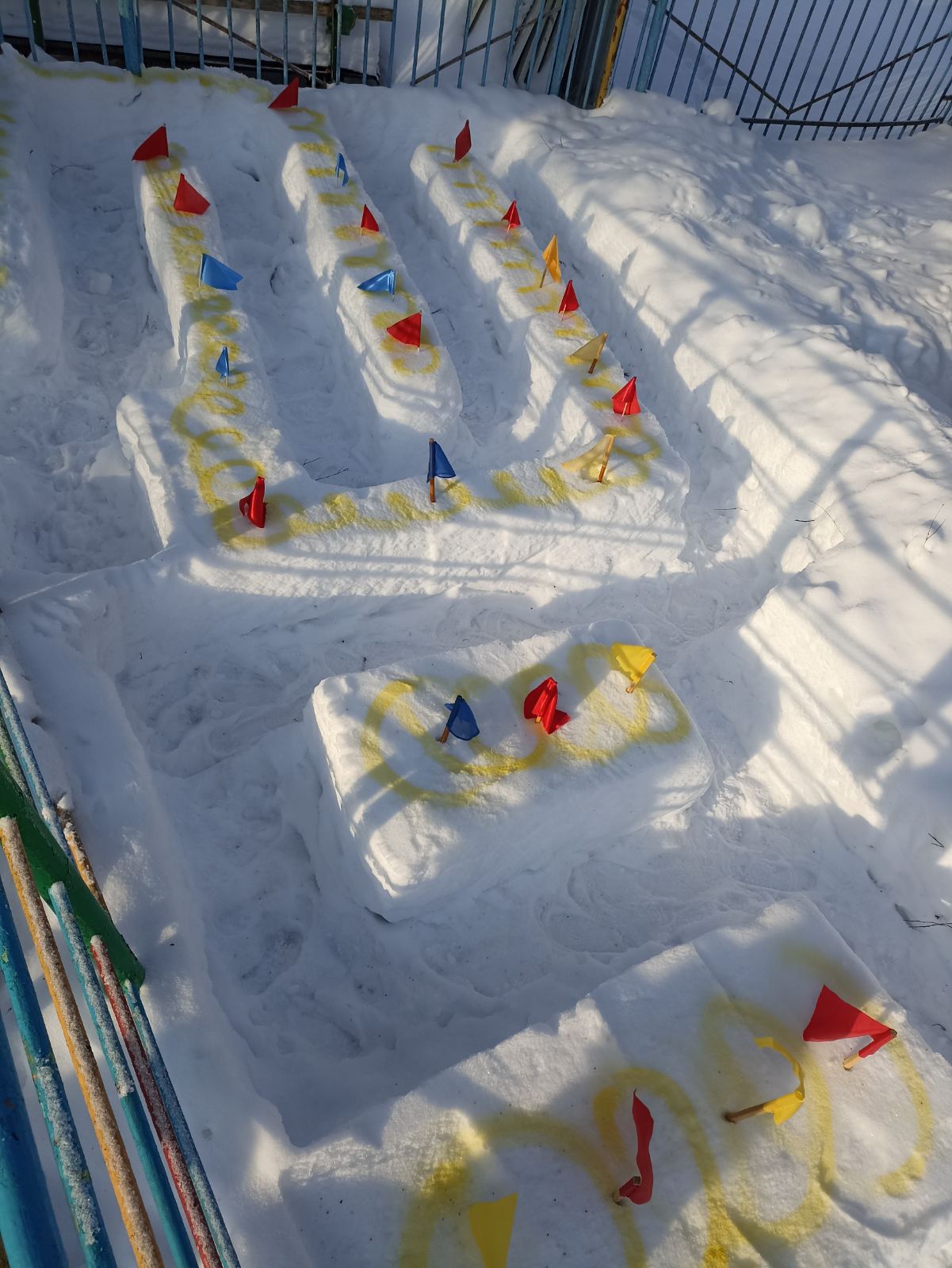 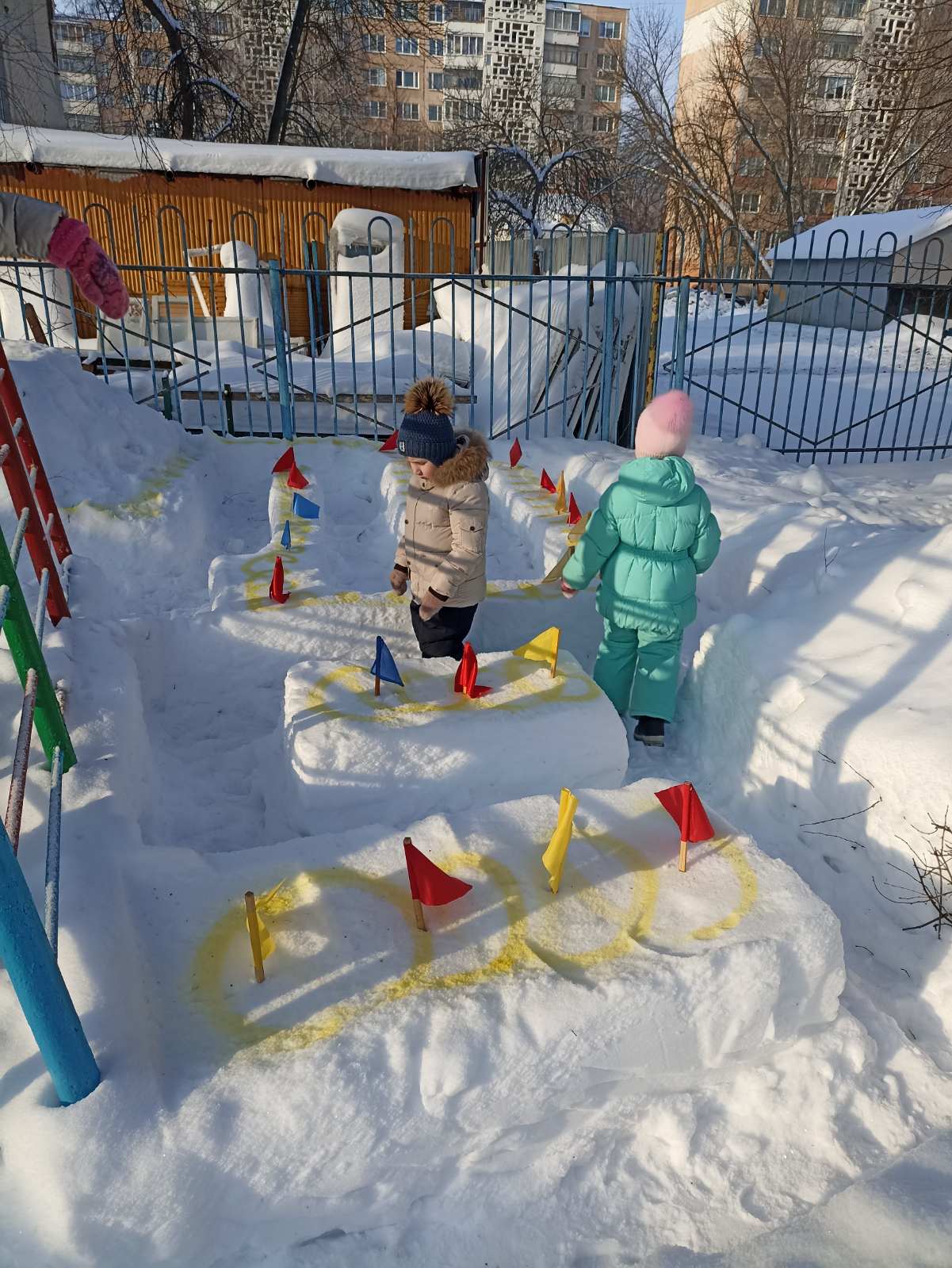 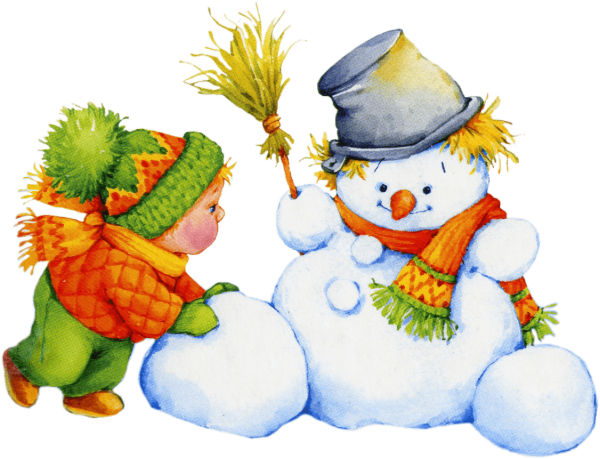 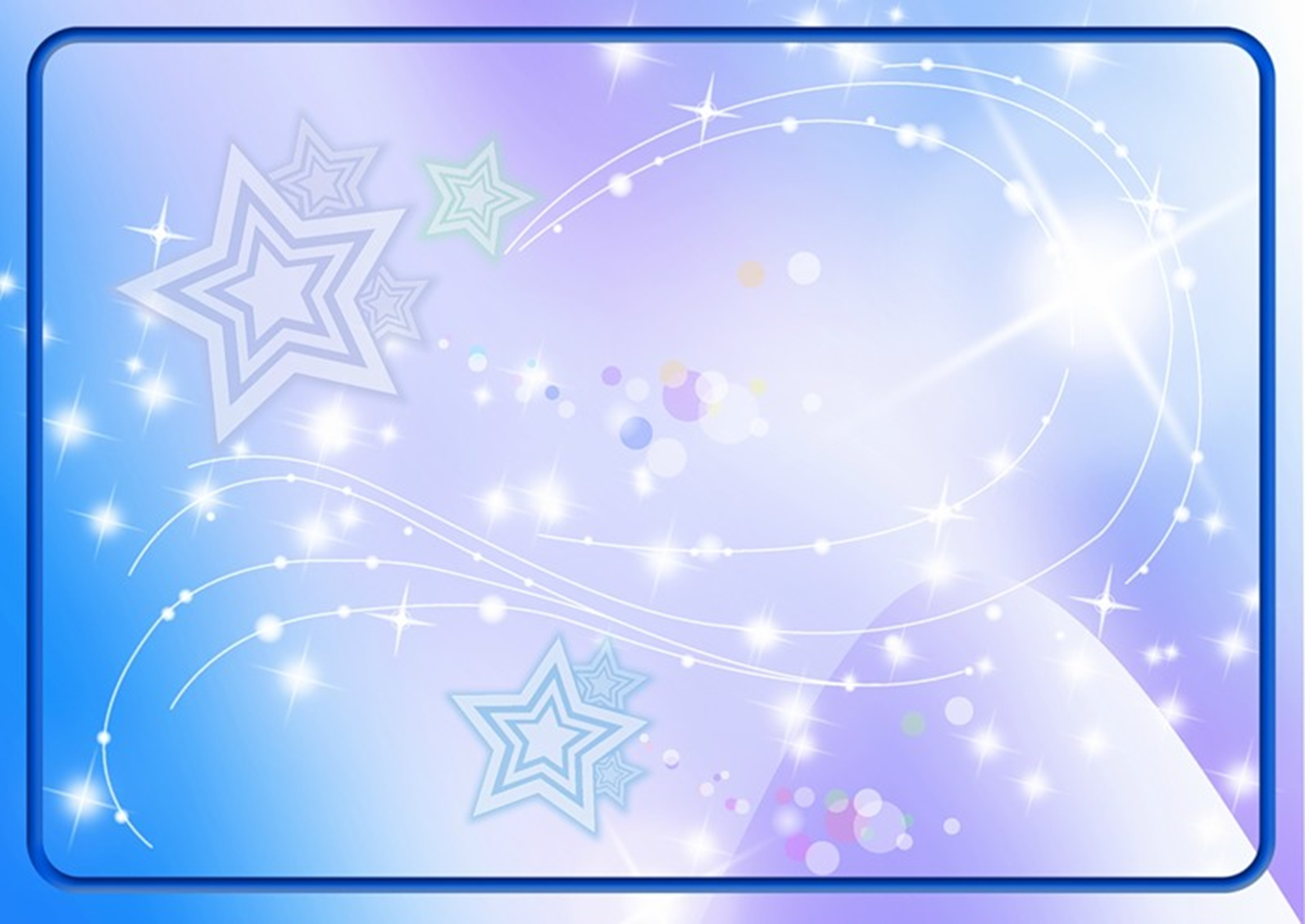 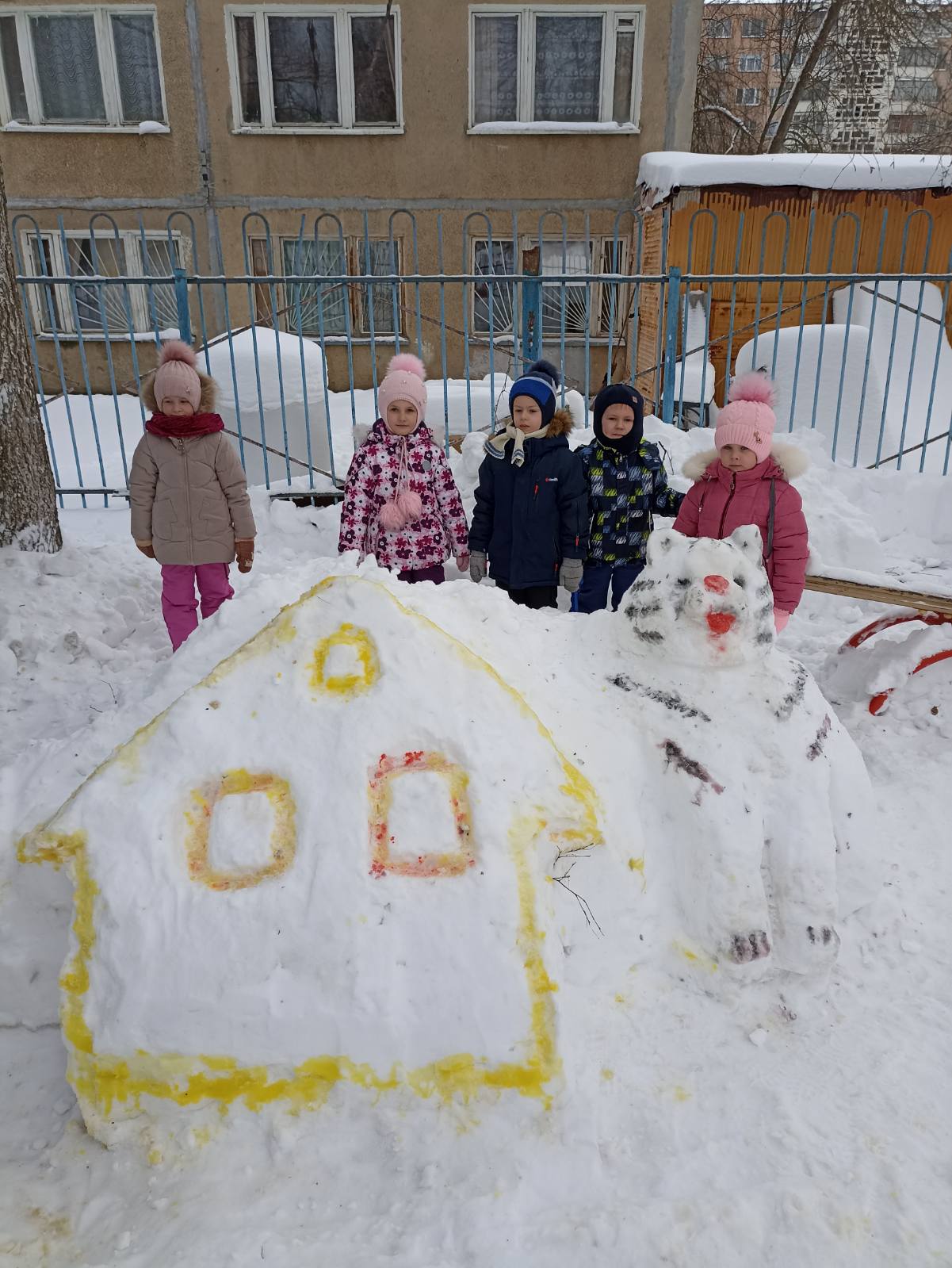 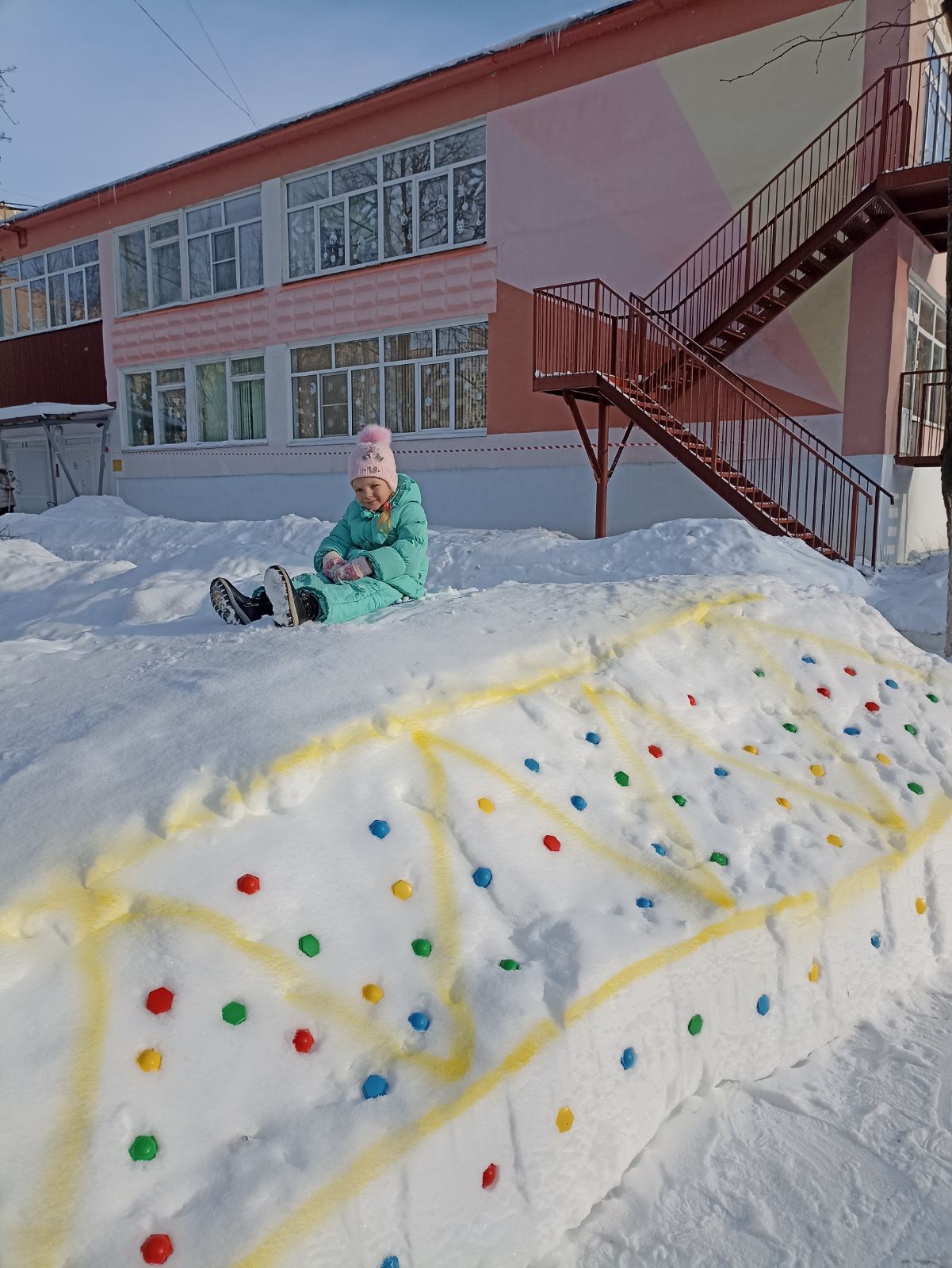 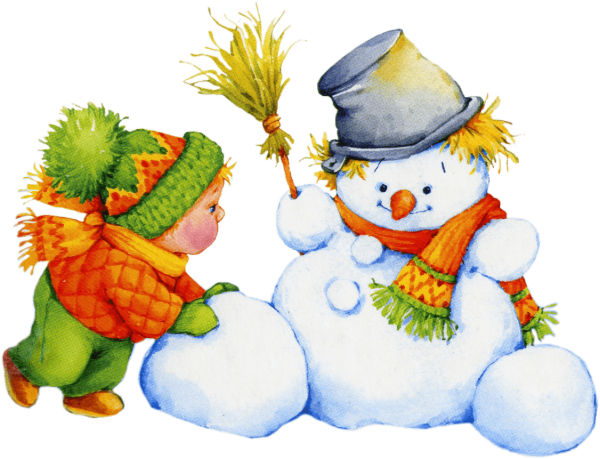 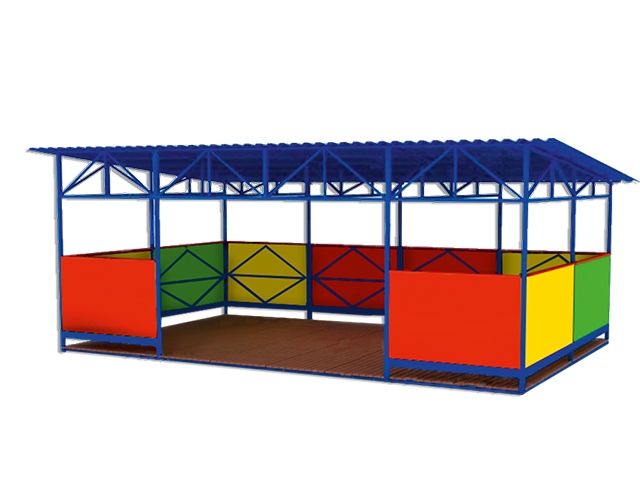 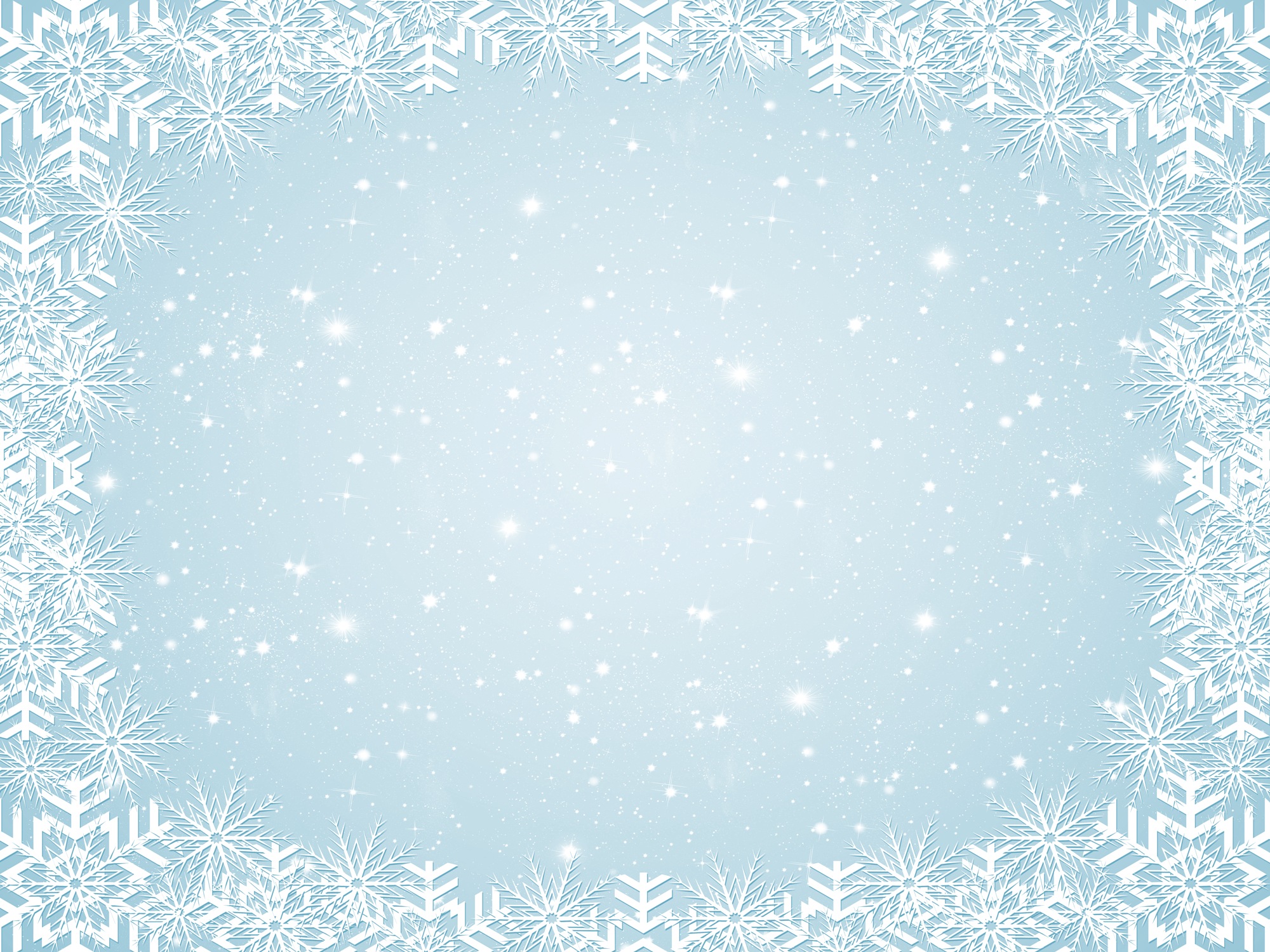 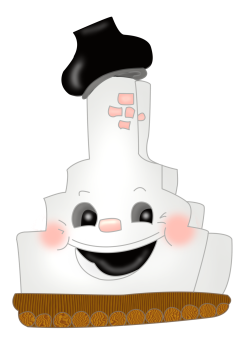 7.
4.
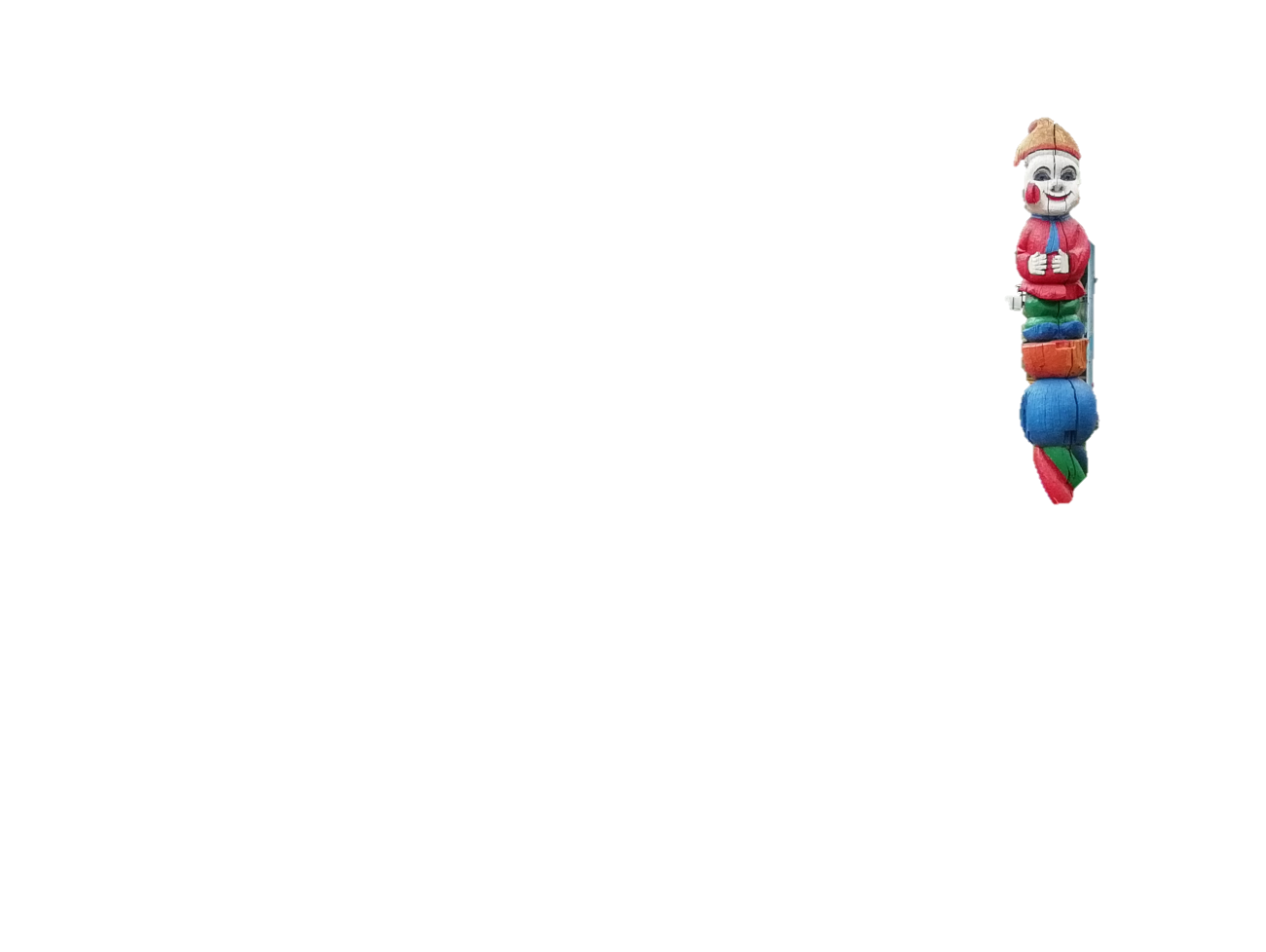 5.
3.
Условные обозначения:
1. Горка.
2. Мотоцикл.
3. Гном.
4.Печка
5. Гусеница.
6.Черепаха
7. Веранда.
8. Лестница.
9. Выносной материал
10. «Попади в цель»
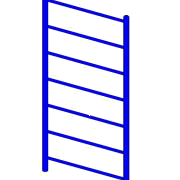 6.
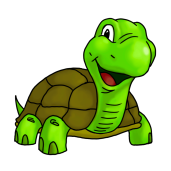 10.
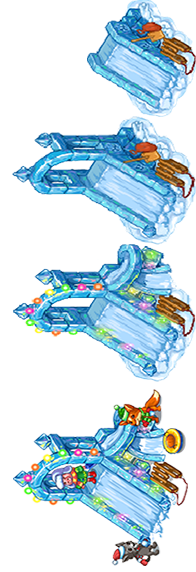 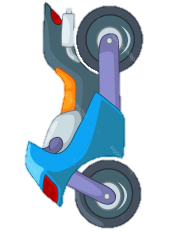 8.
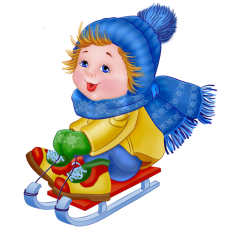 2.
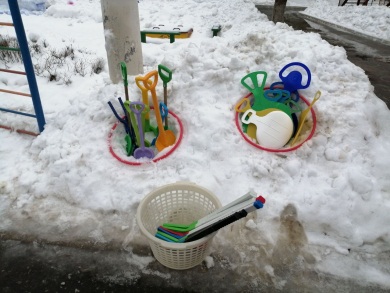 1.
План - схема участка
старшей группы №6
9.
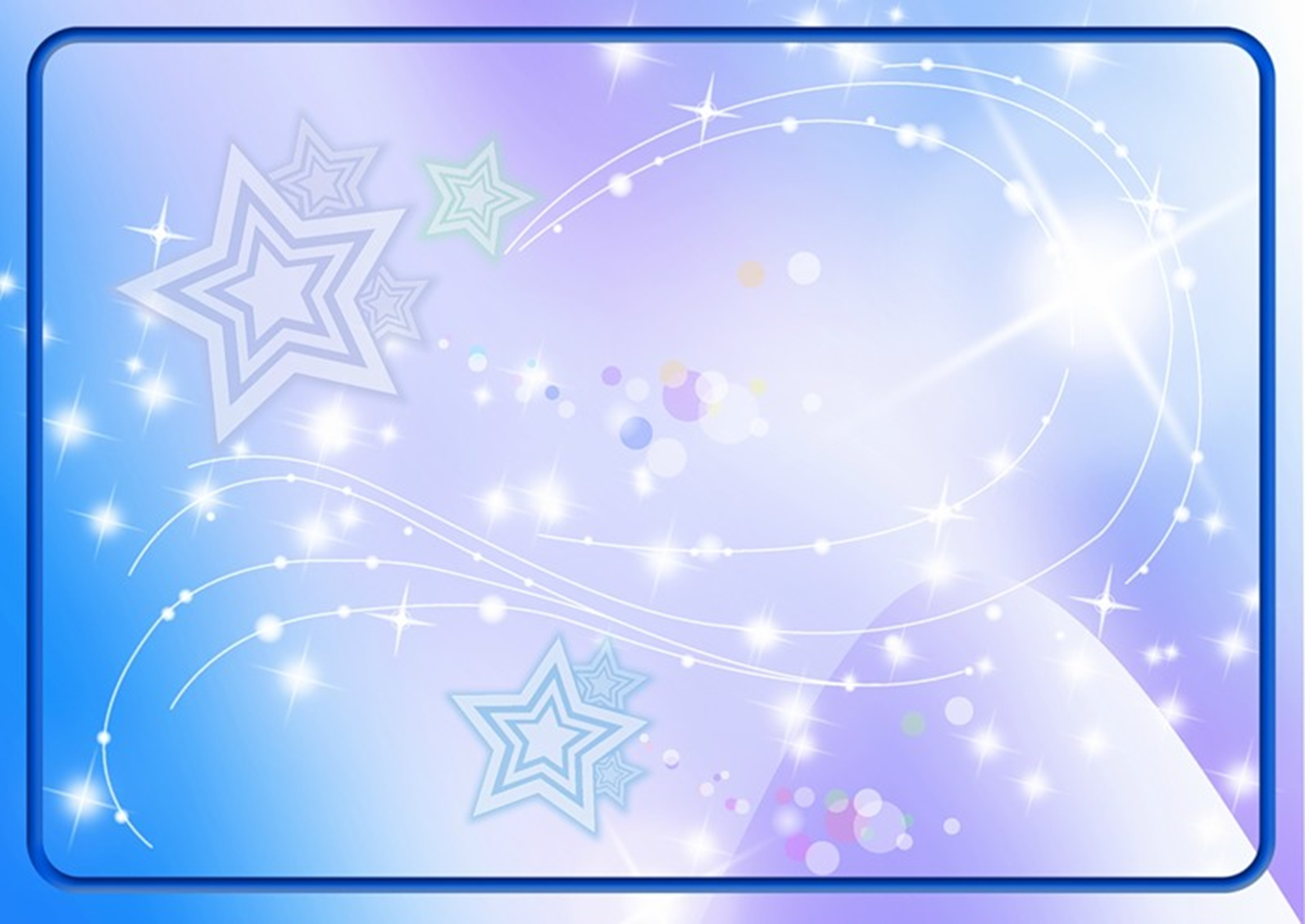 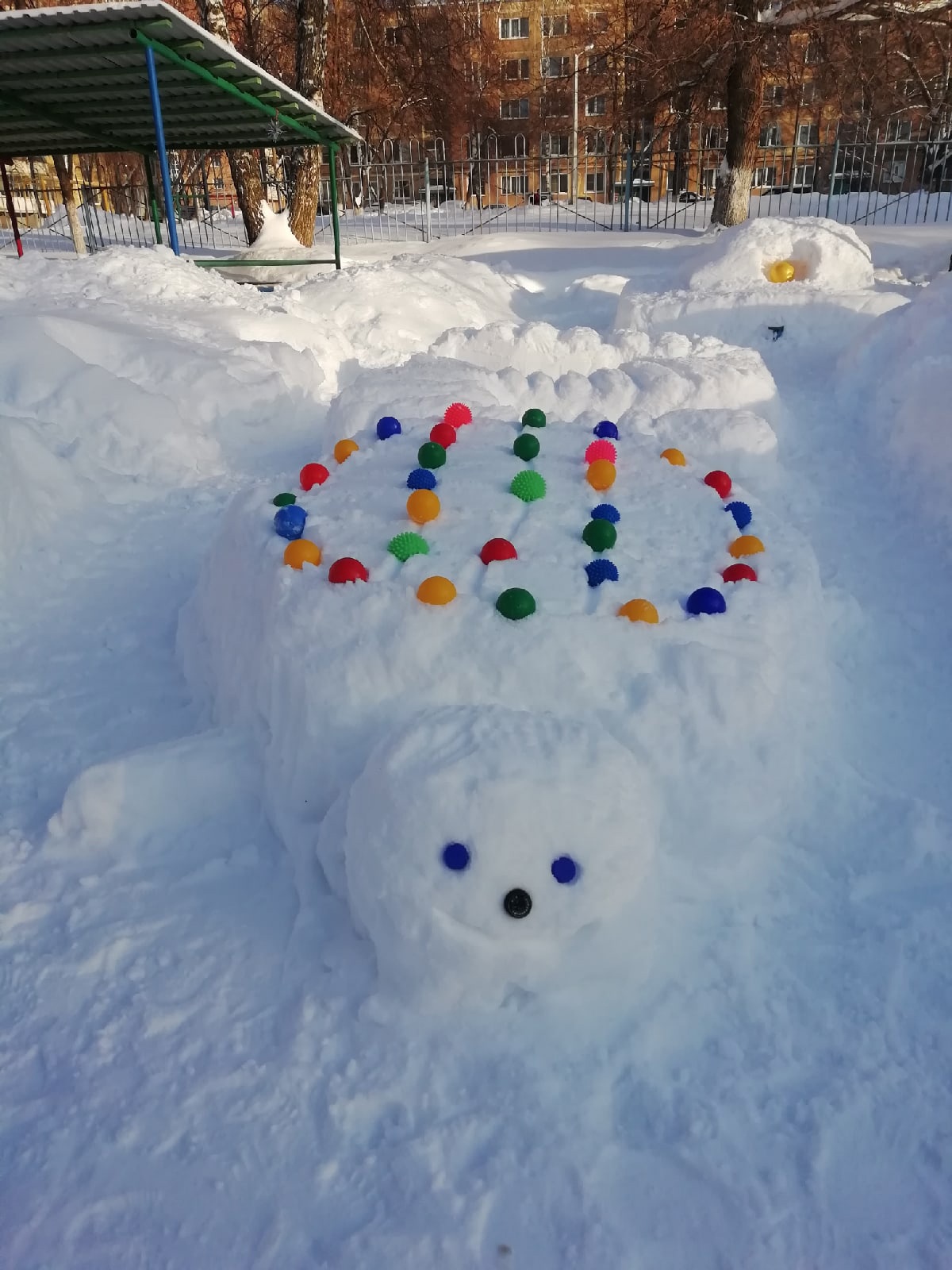 Что за чудо черепаха:
Мы сидим на ней верхом
Ползаем туда – сюда, не страшны нам холода
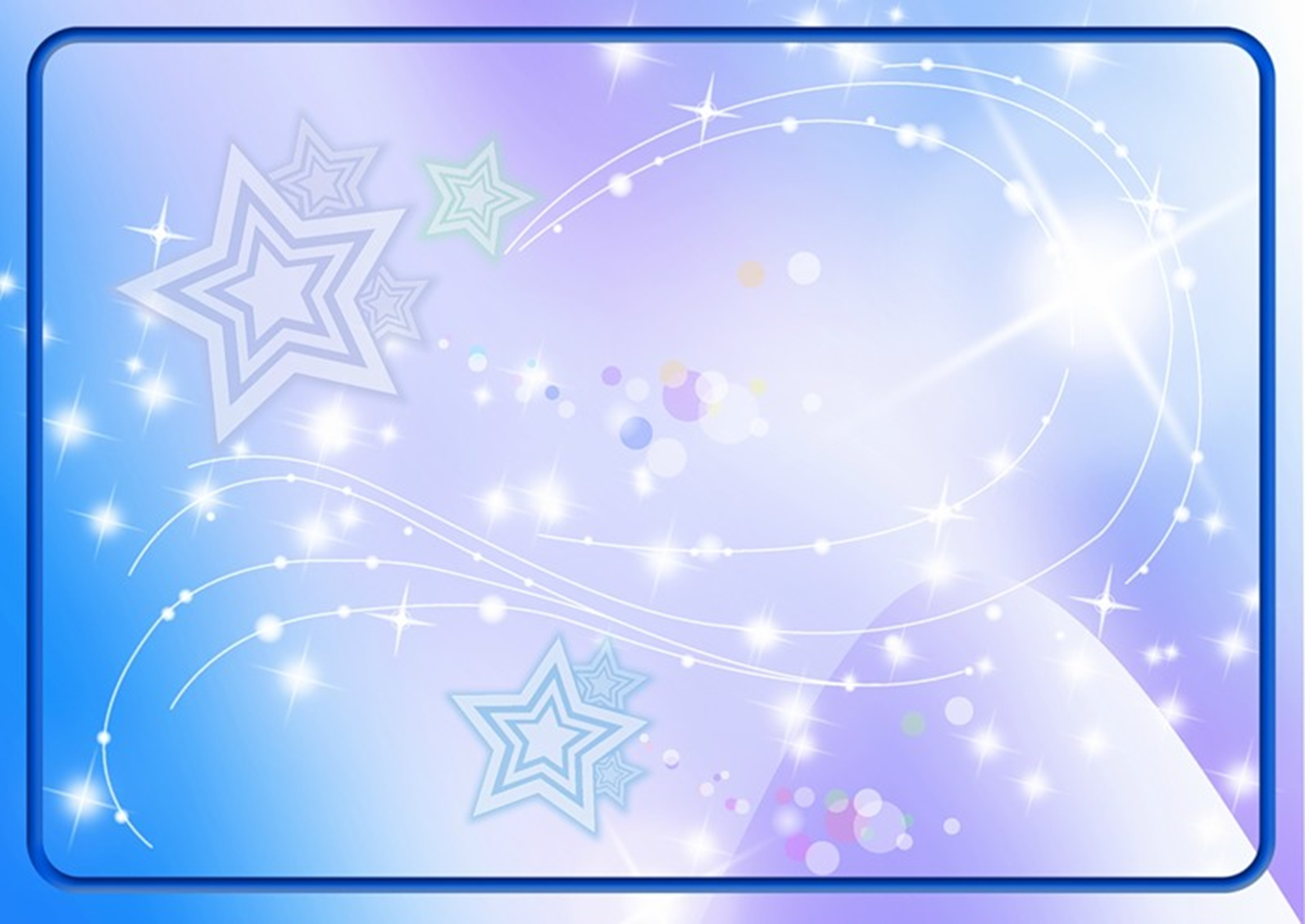 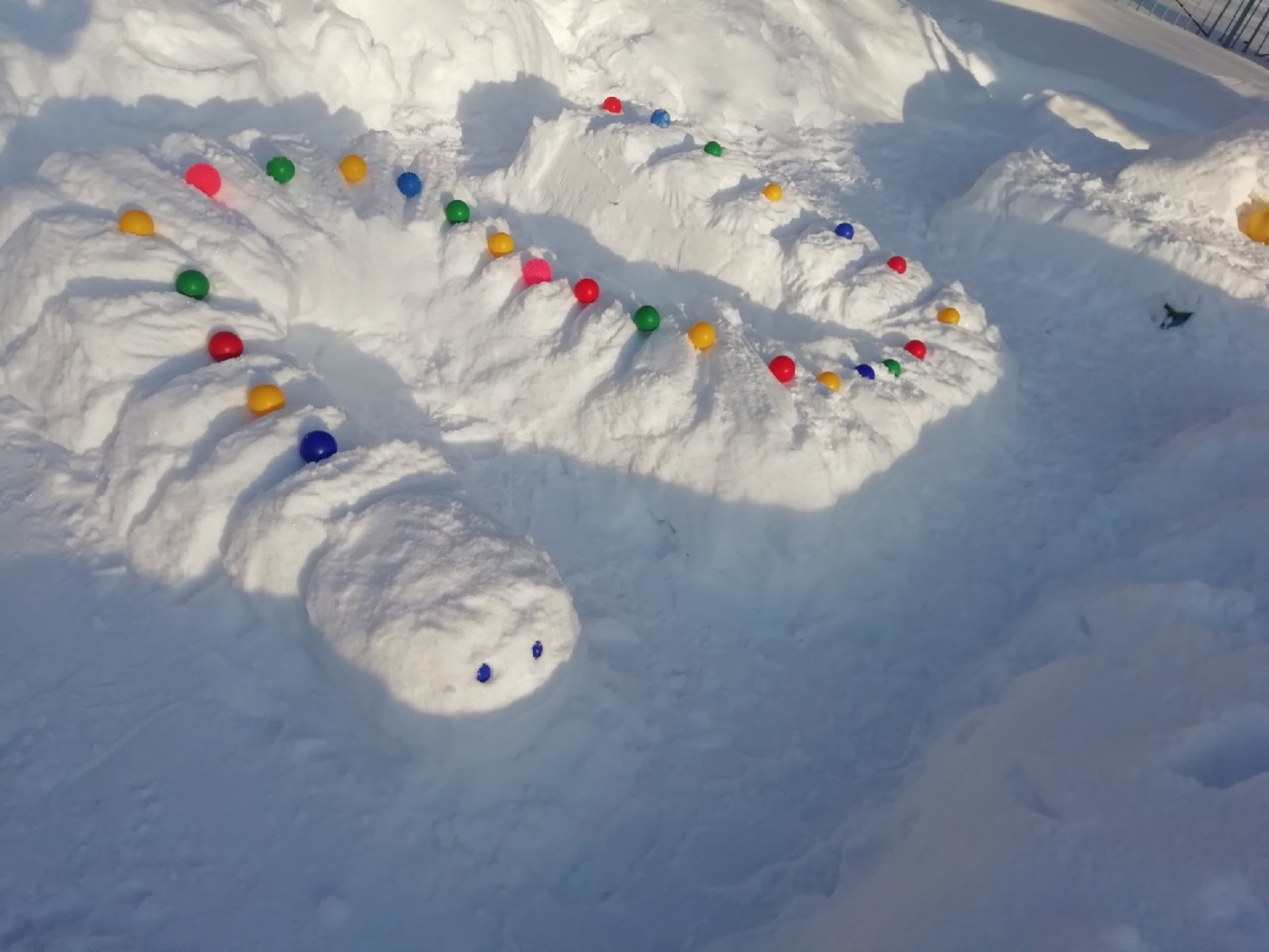 Вот гусеница. Вам не нравится?Да, красотой она не славится.Но детвора вокруг неё, Ловко передвигается!
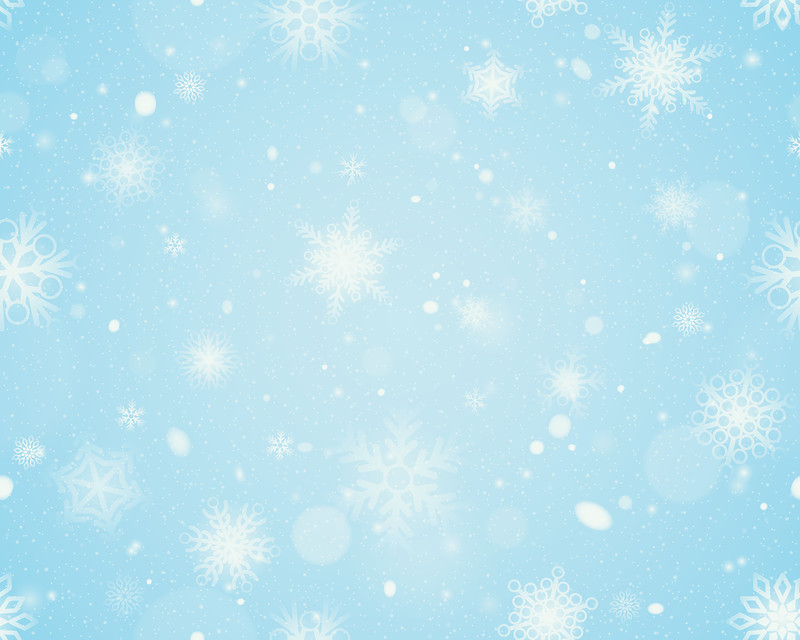 Схема игрового участка группы №7(зимний период)
Условные обозначения.
–  веранда;
-  мишени для метания;
- кормушка для птиц;
- площадка для игры в хоккей;
- лабиринт;
- игровой комплекс «горка»;
- лесенка для лазания
Снежная ёлочка.
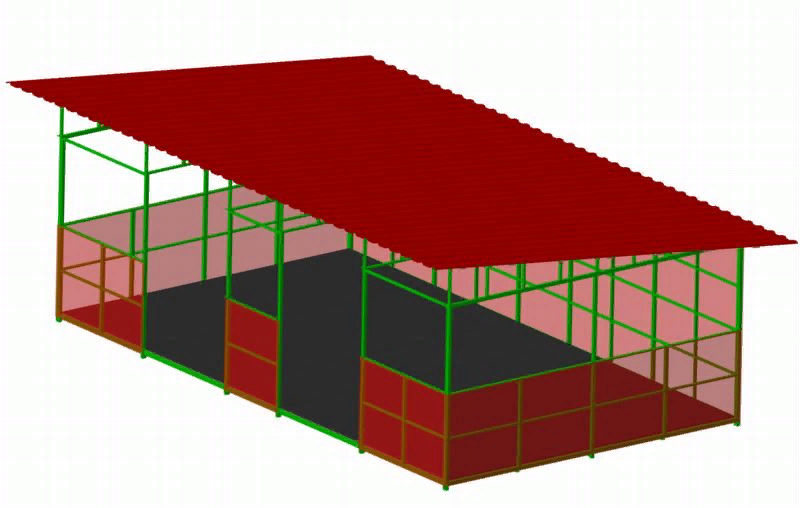 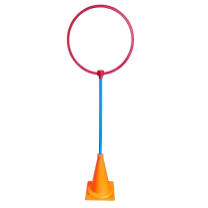 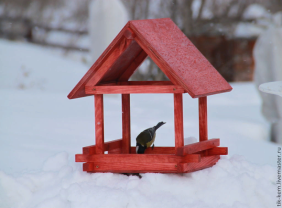 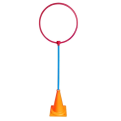 2.
3.
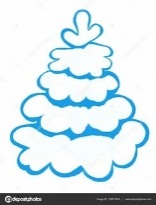 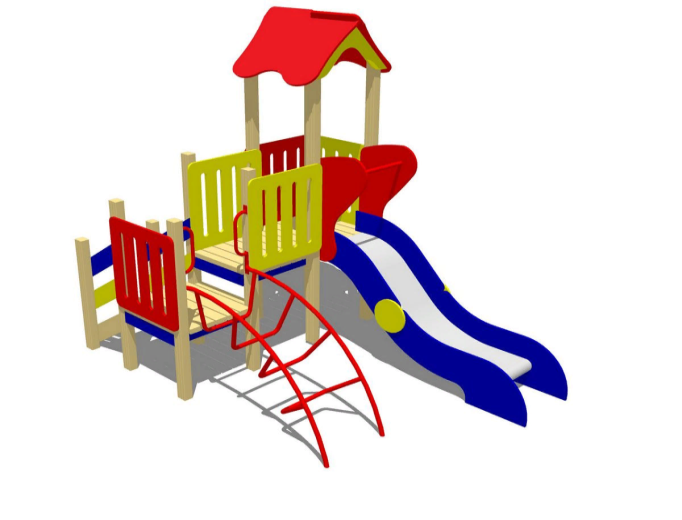 1.
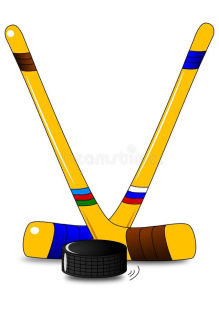 8.
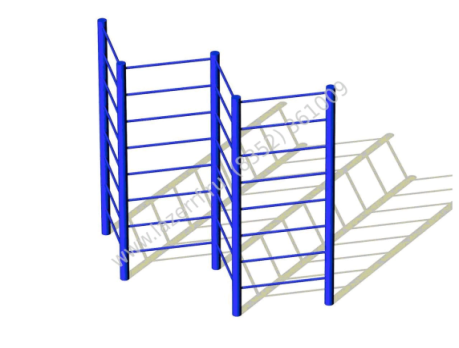 4.
6.
7.
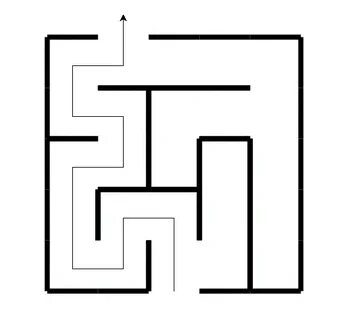 5.
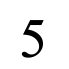 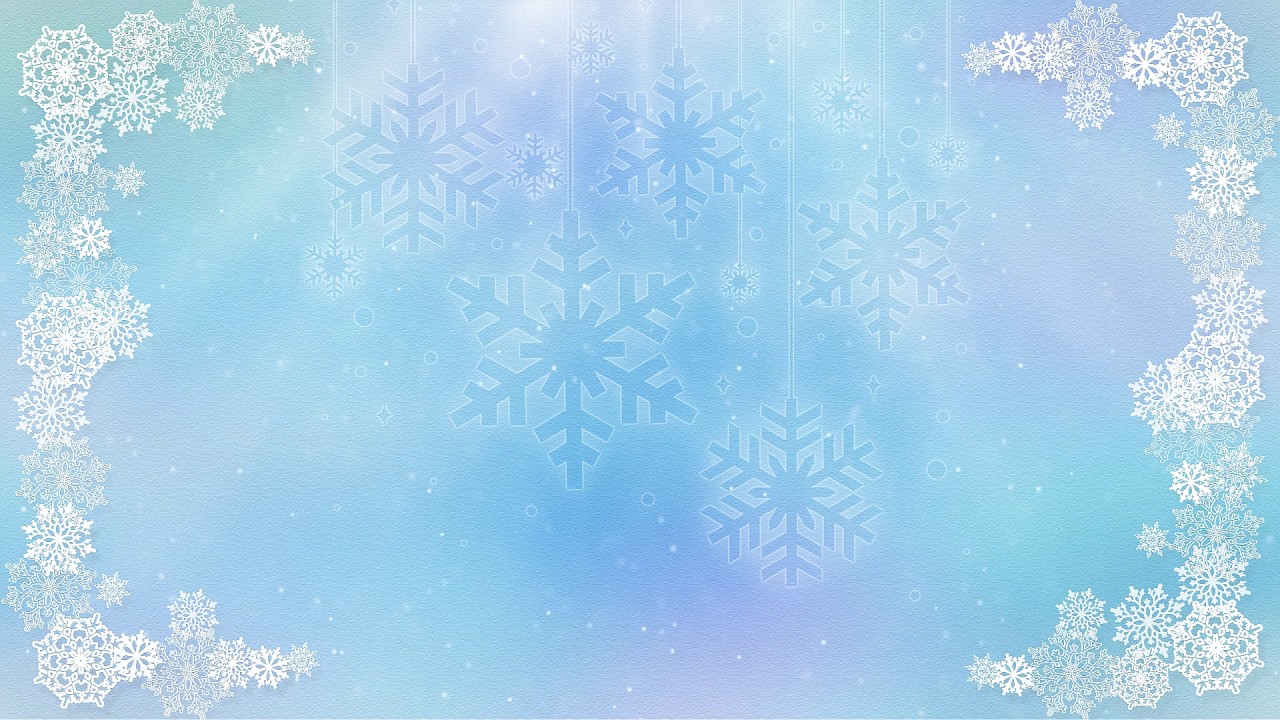 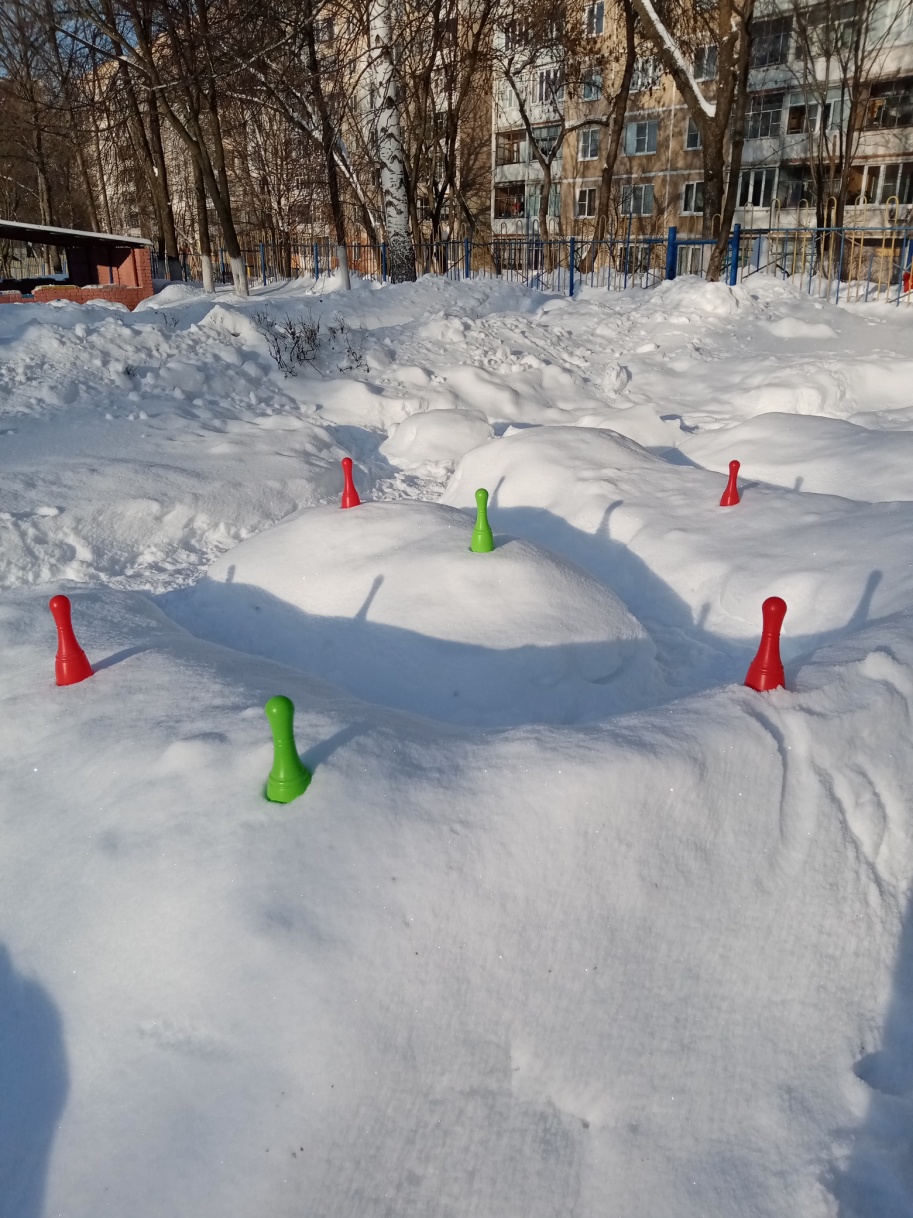 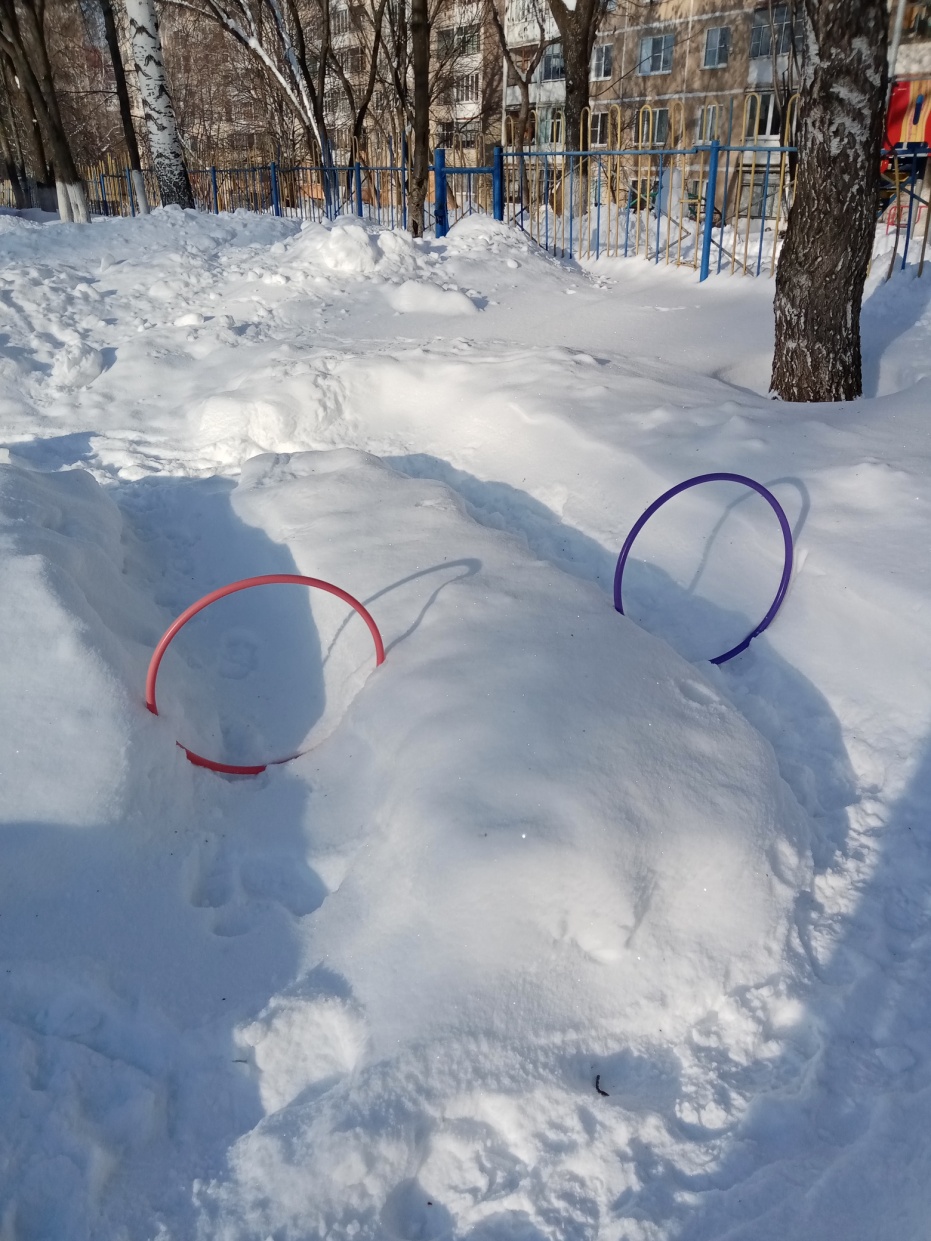 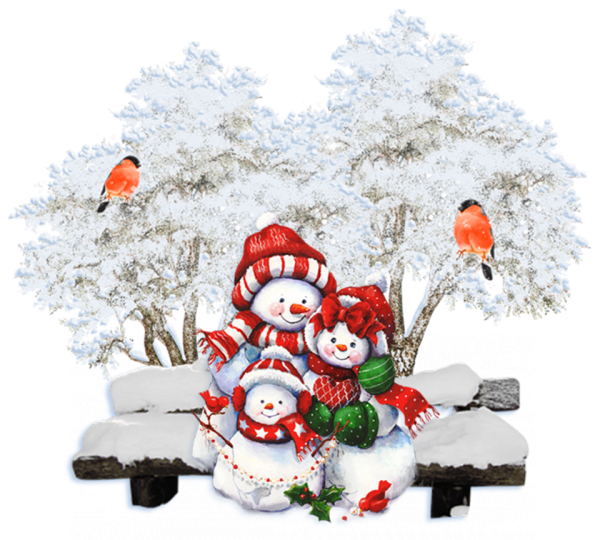 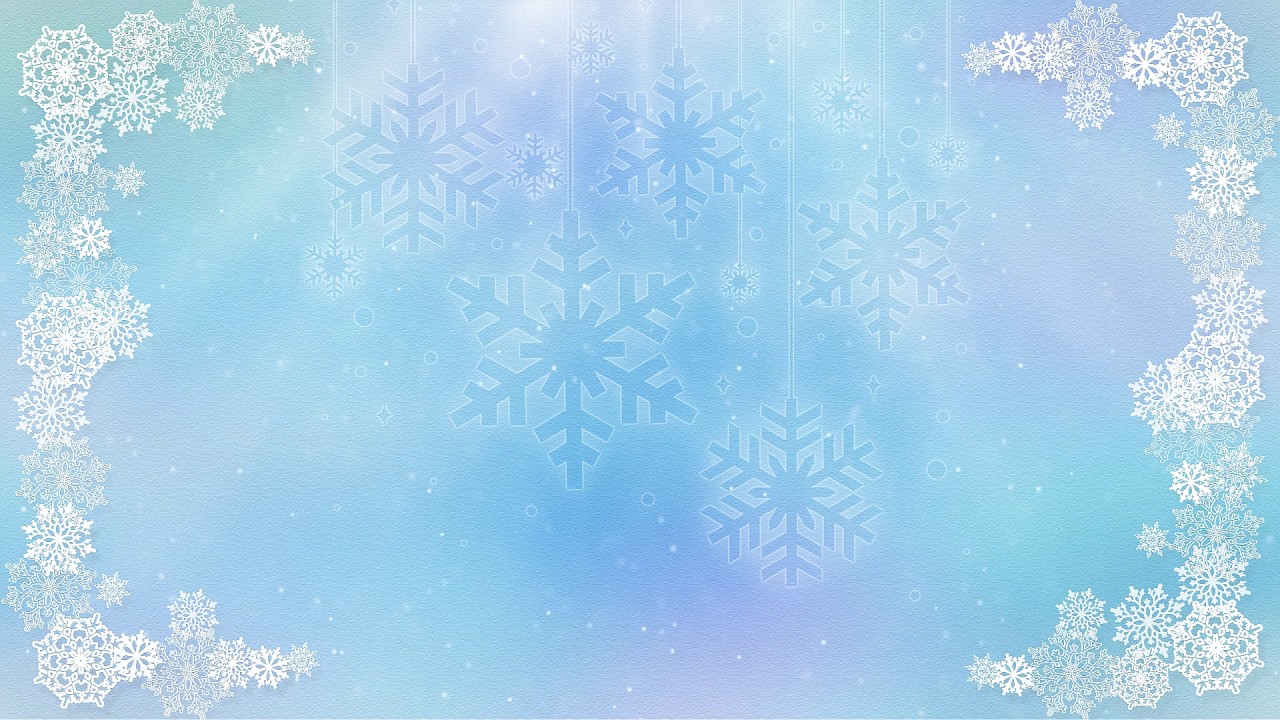 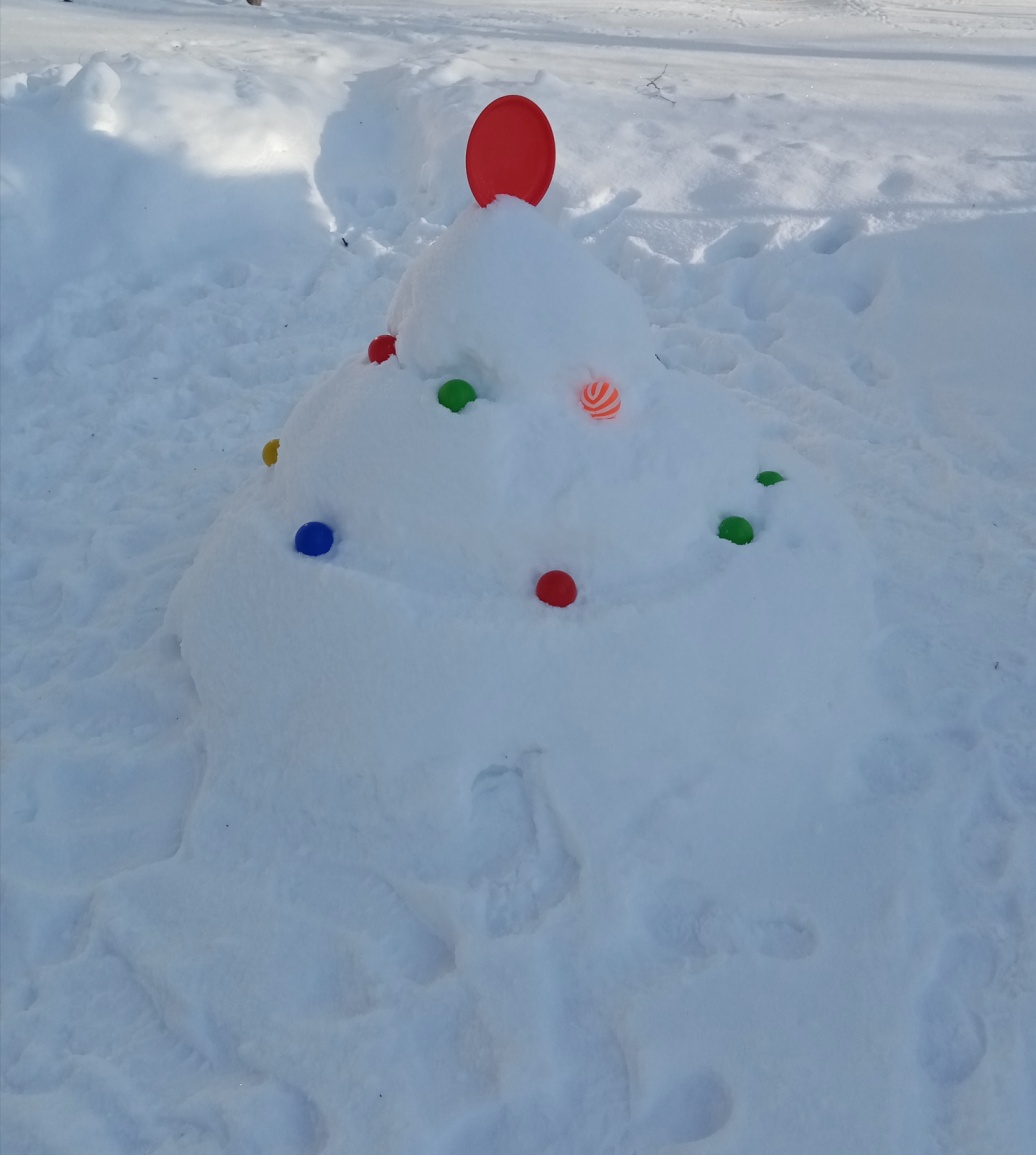 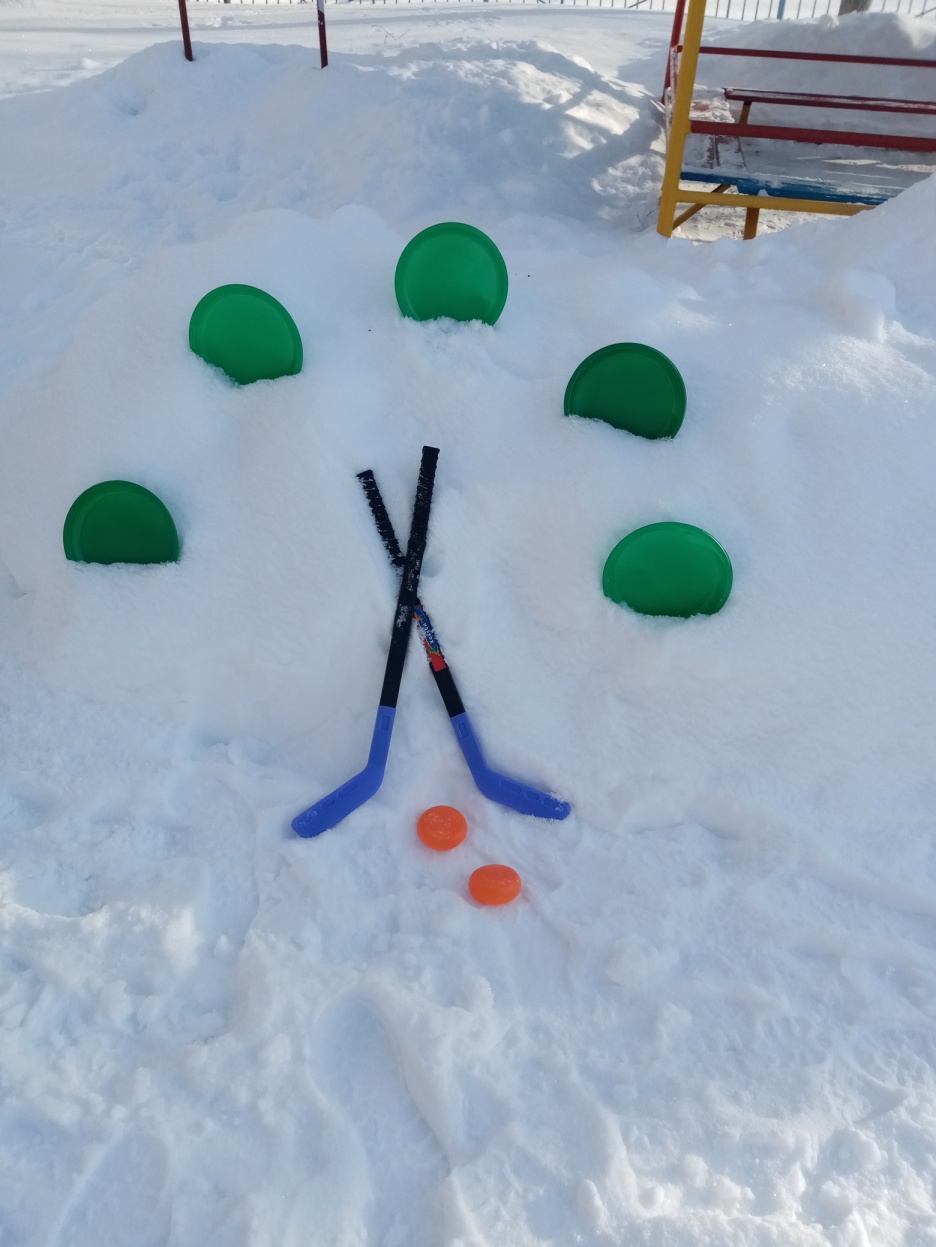 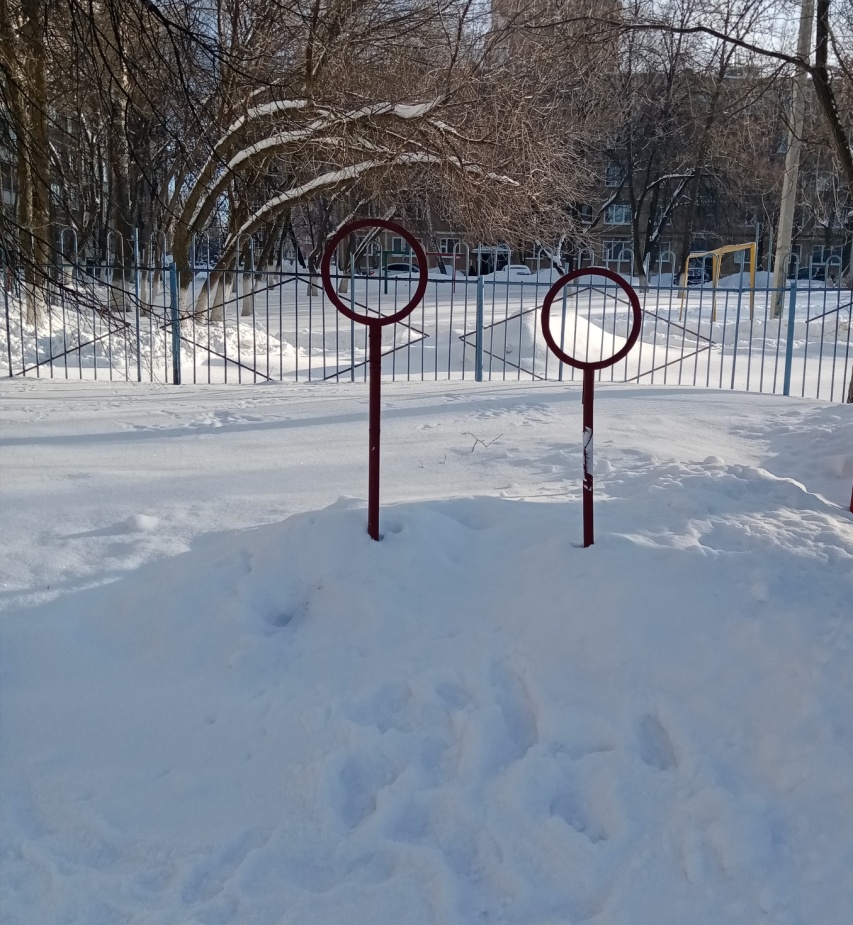 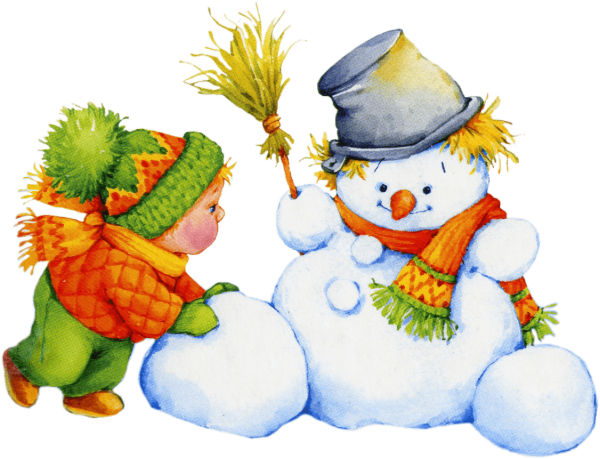 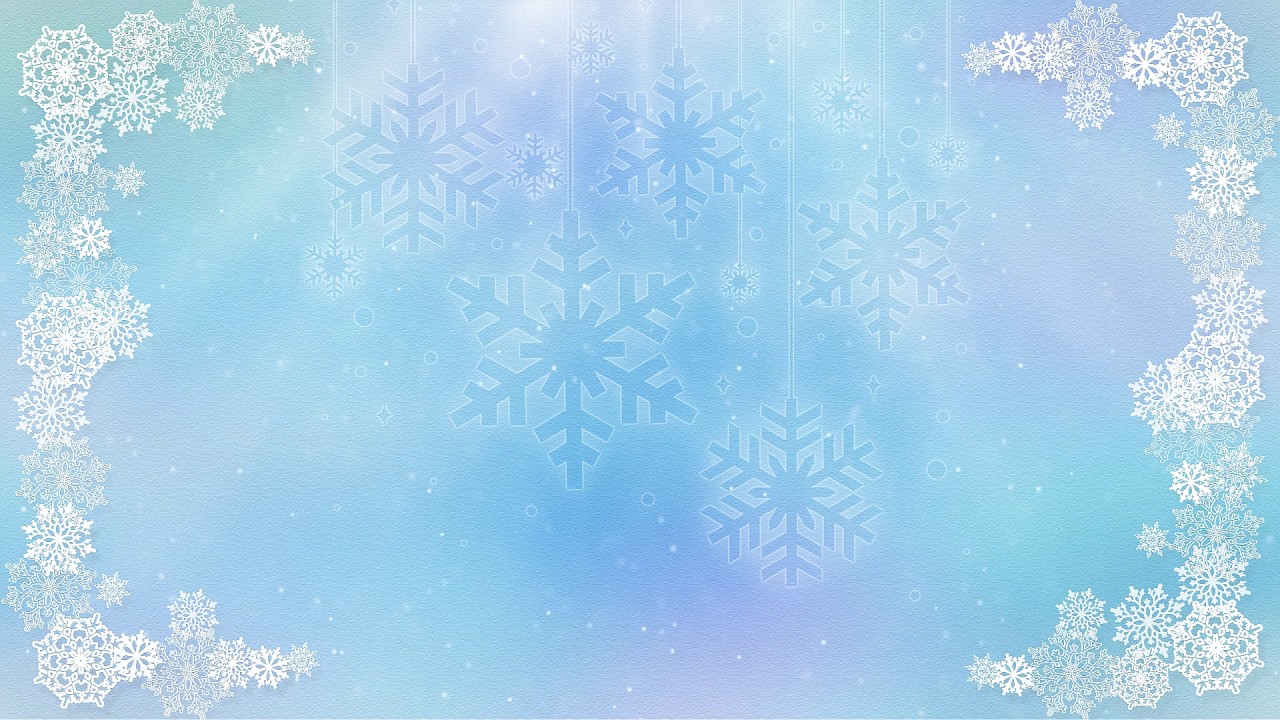 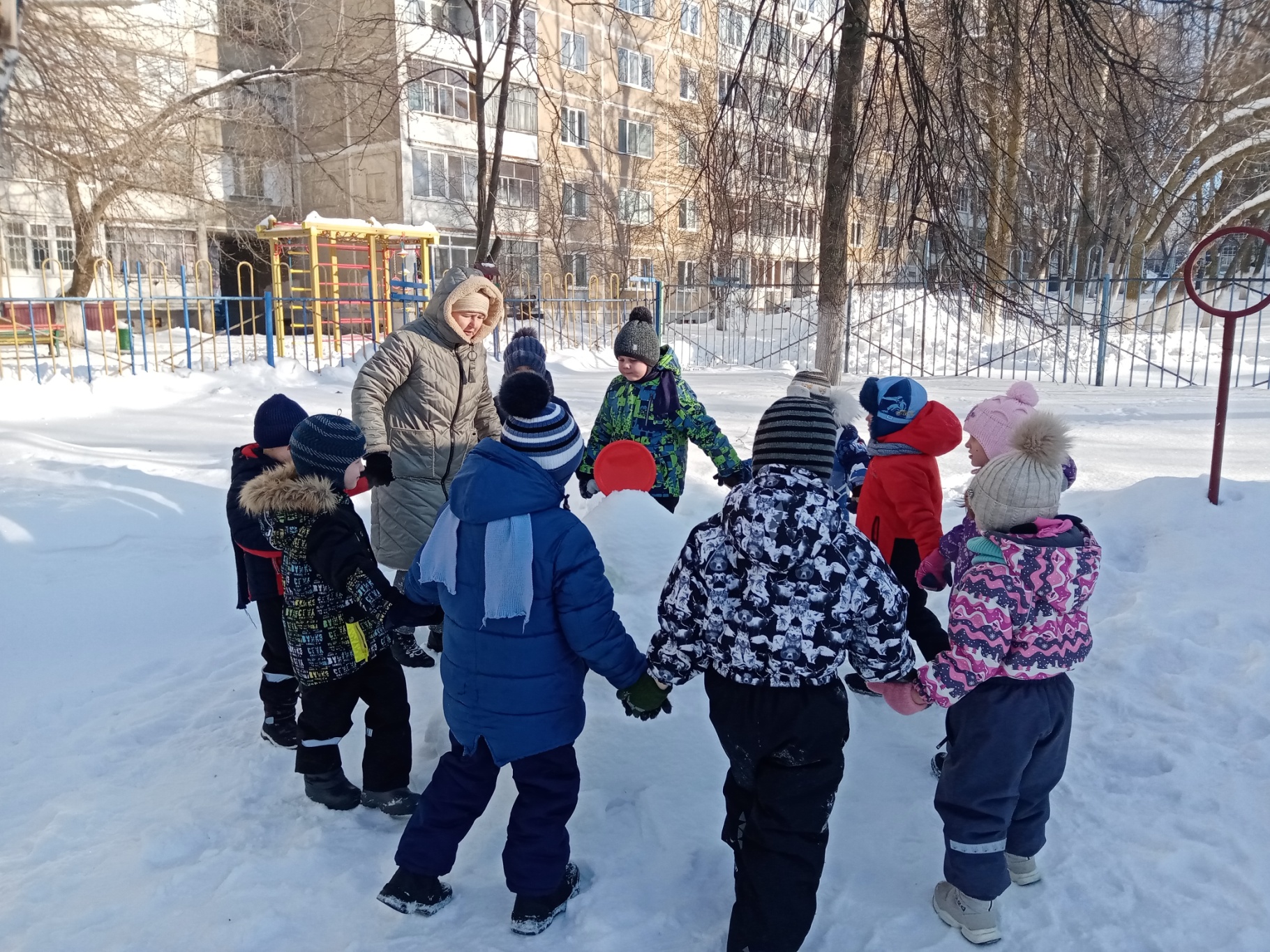 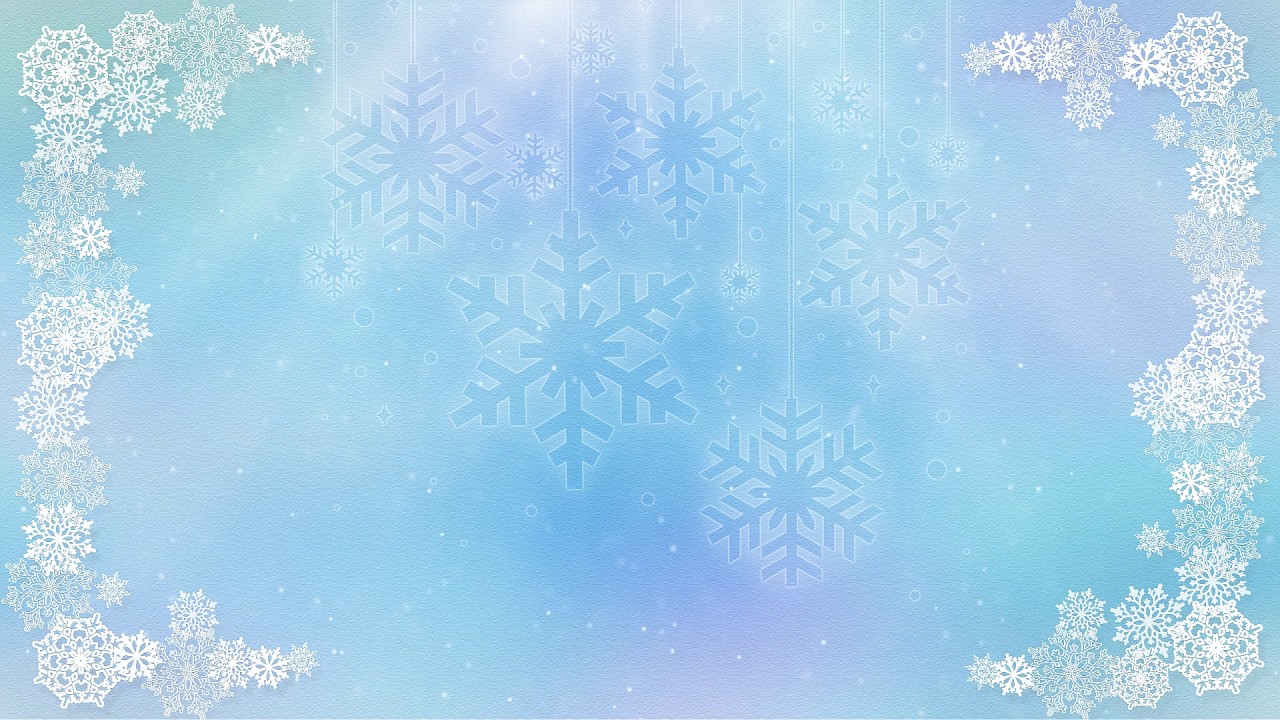 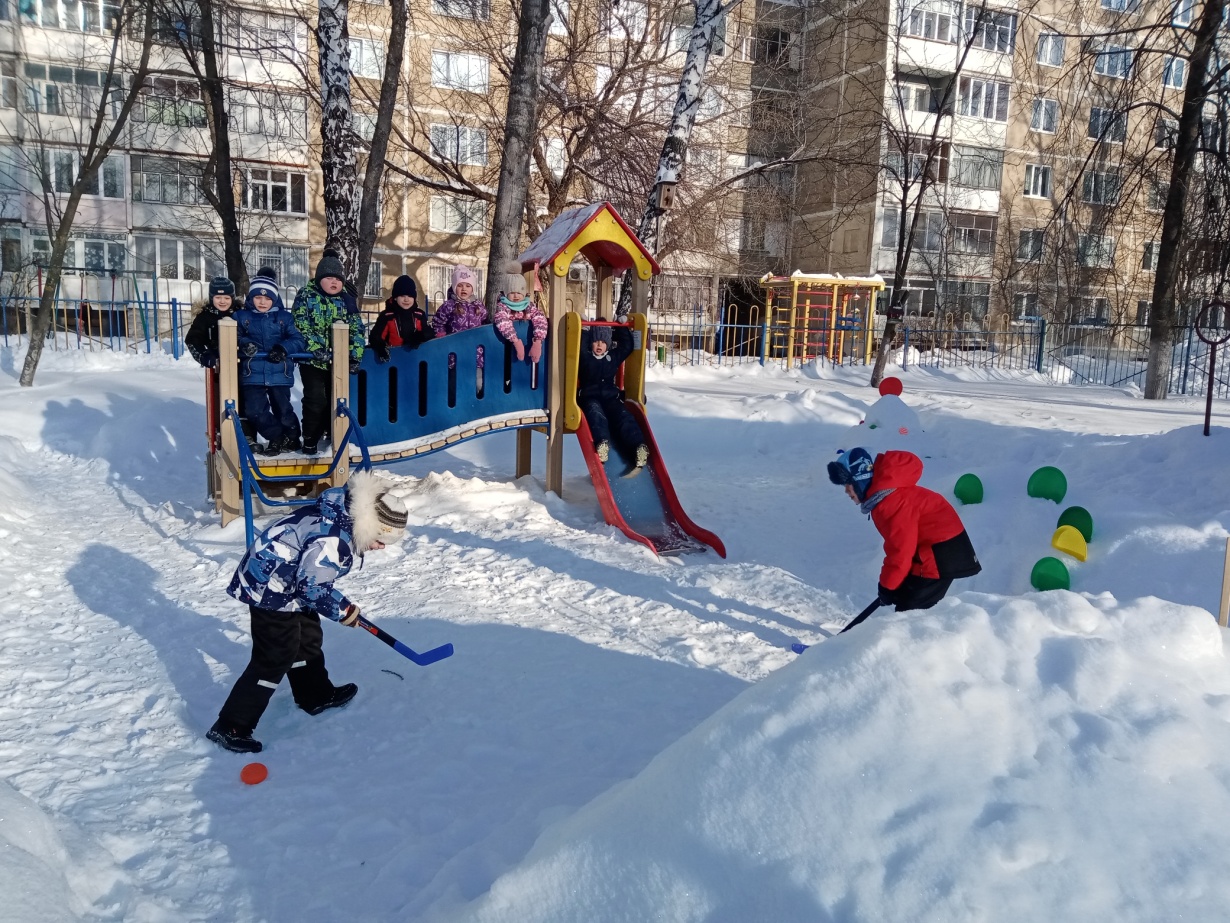 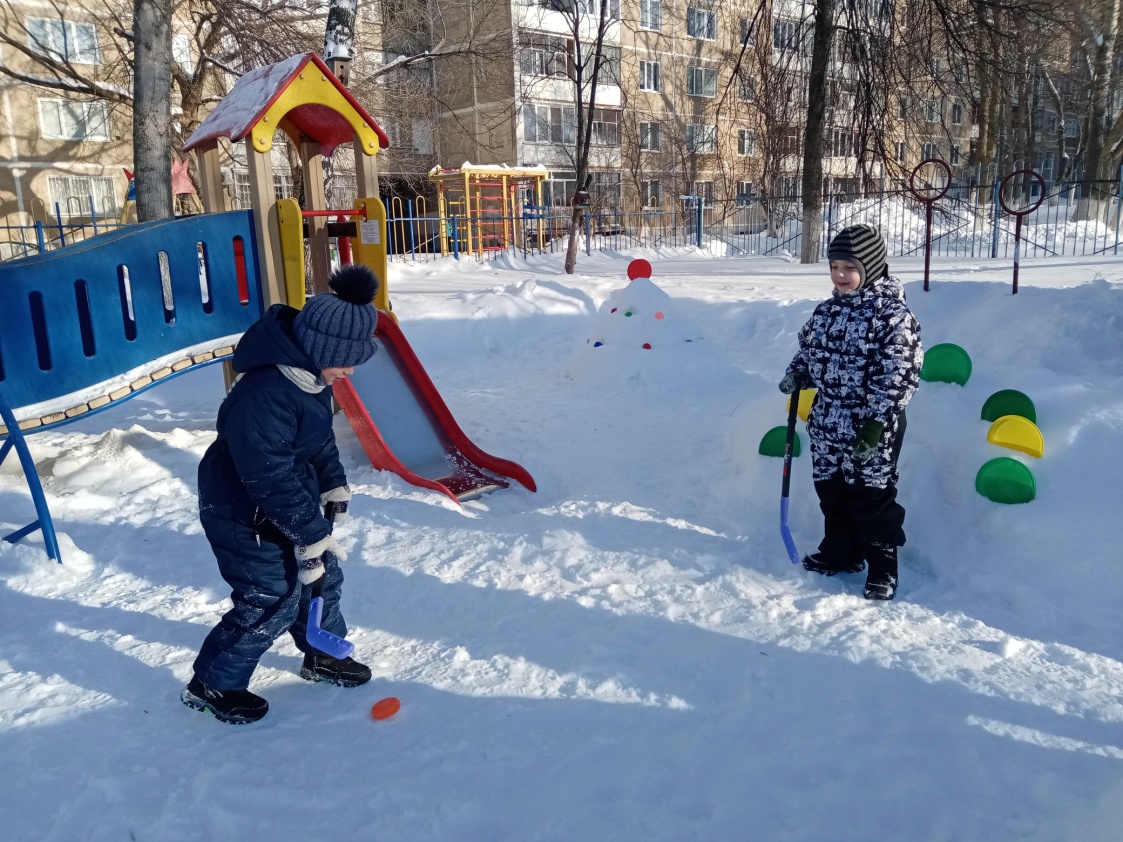 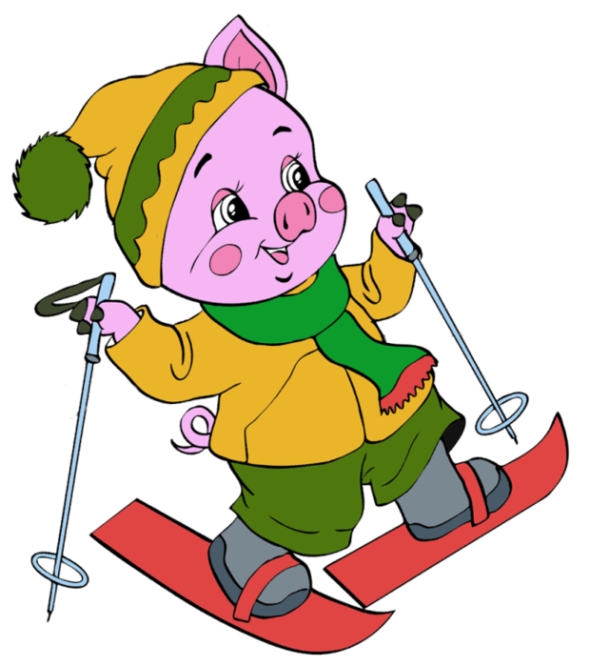 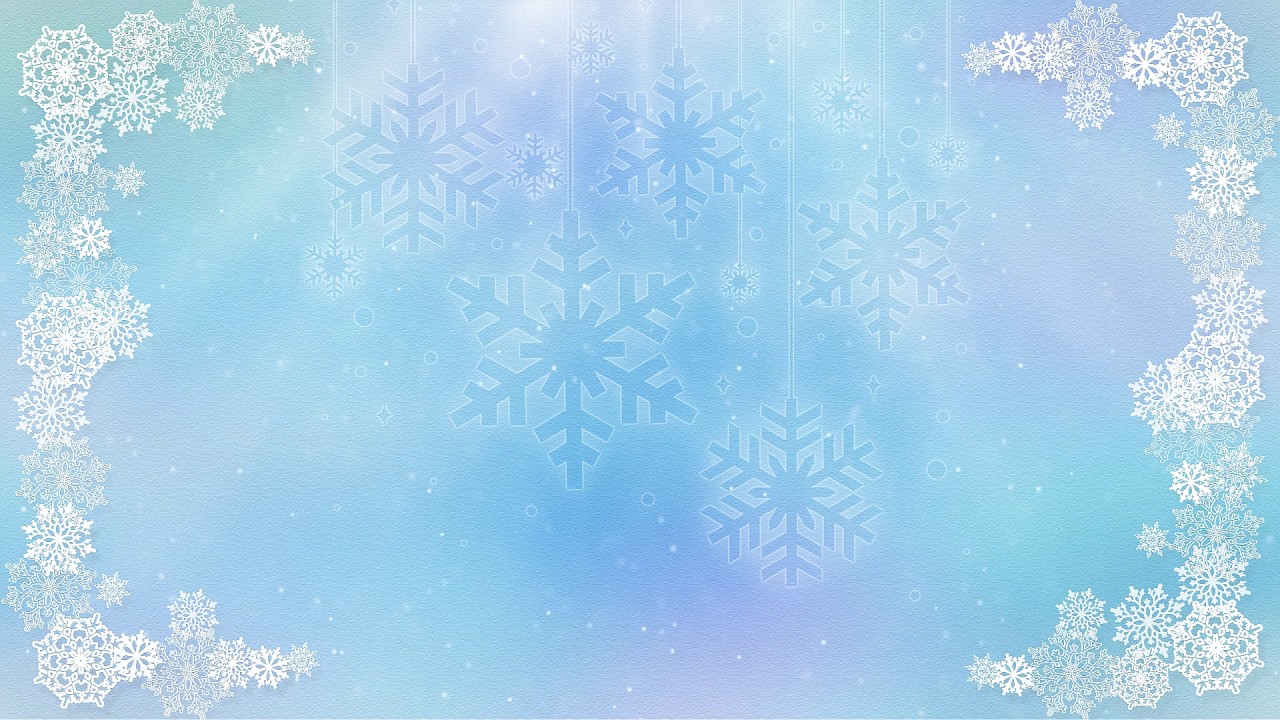 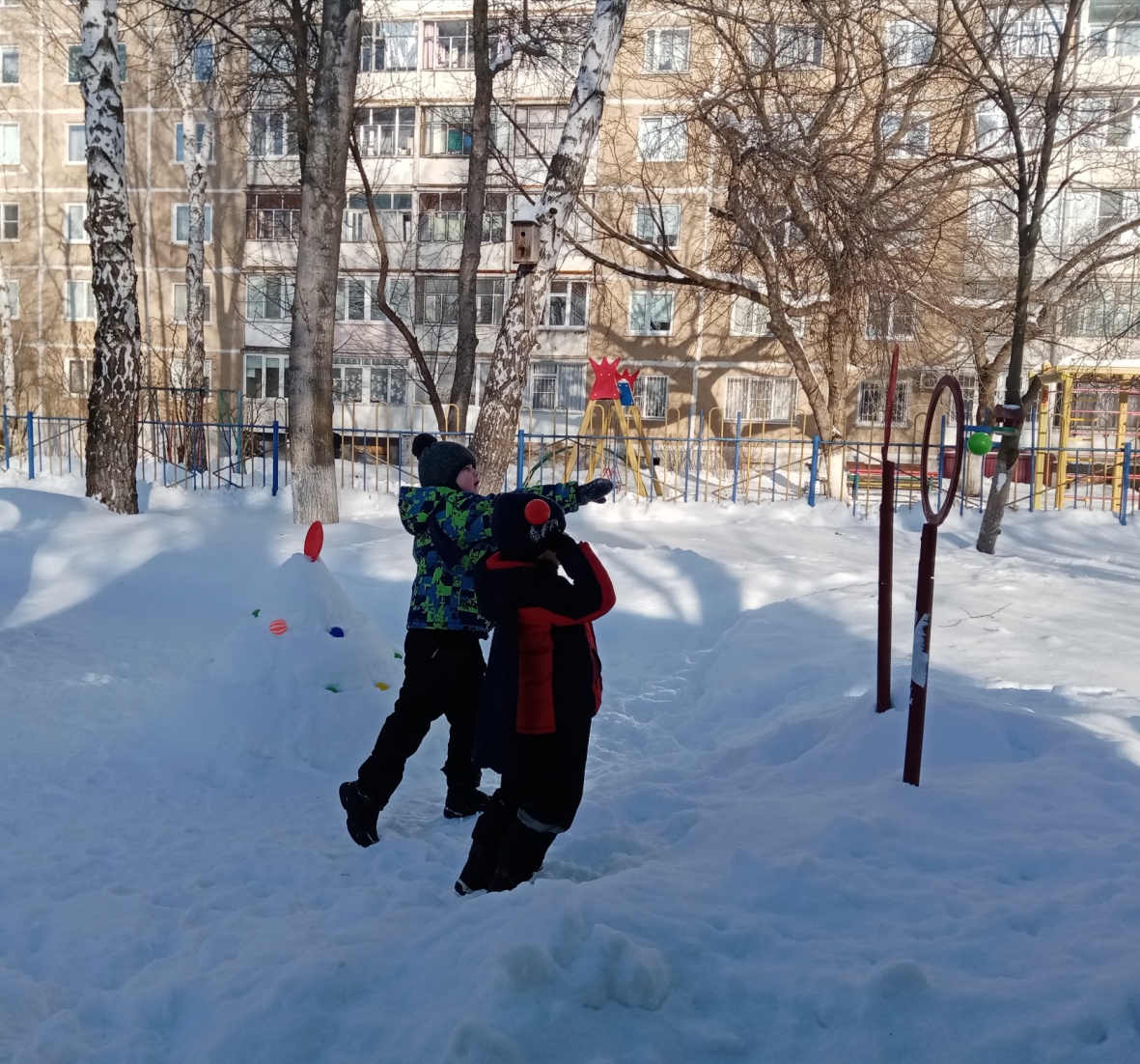 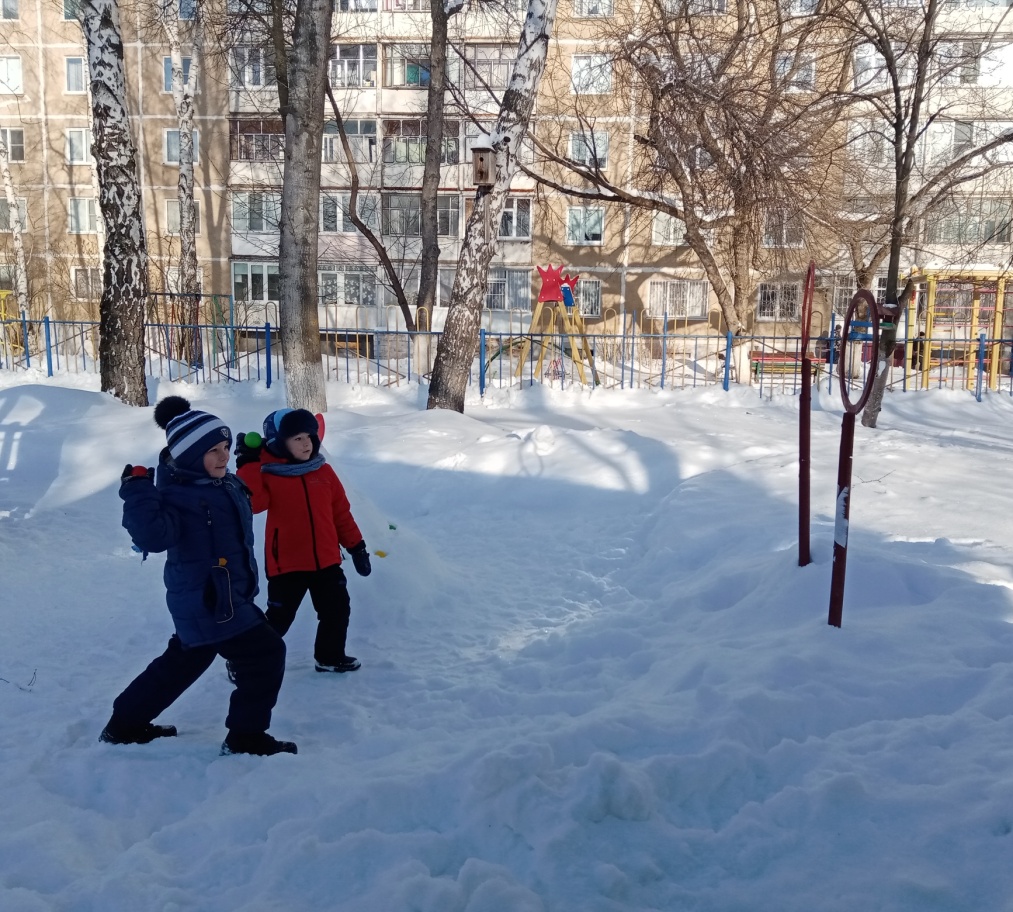 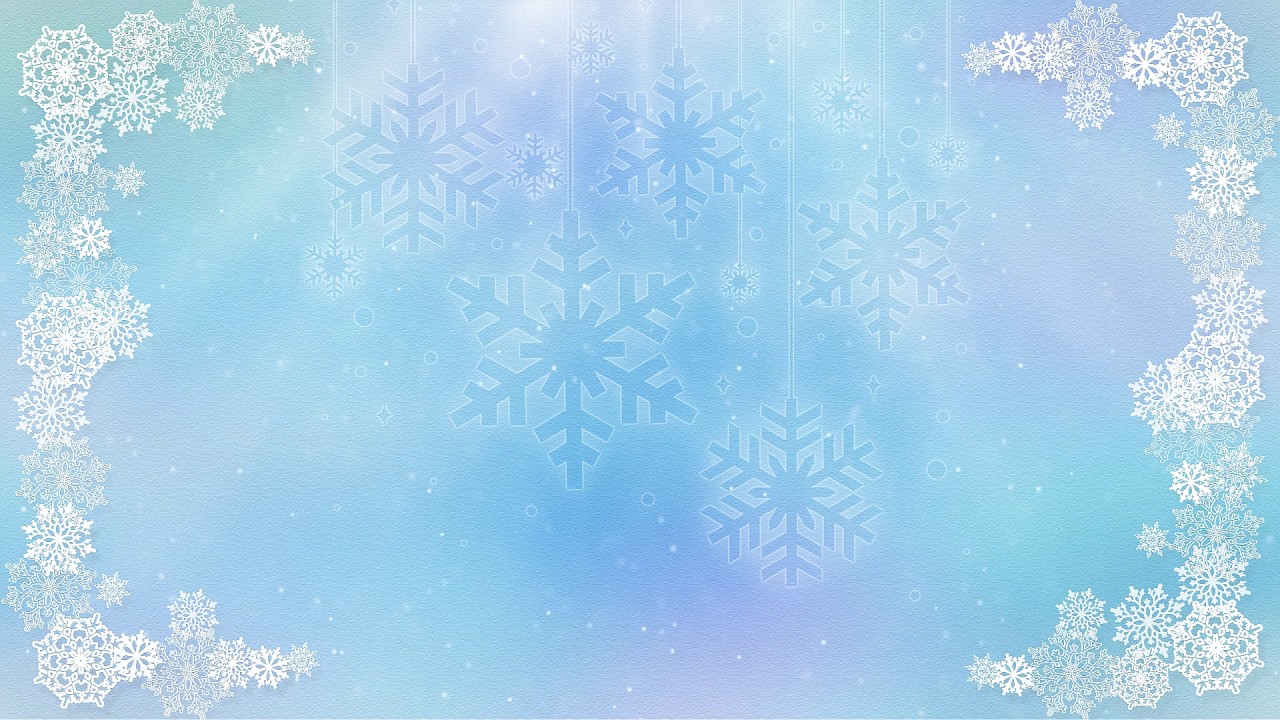 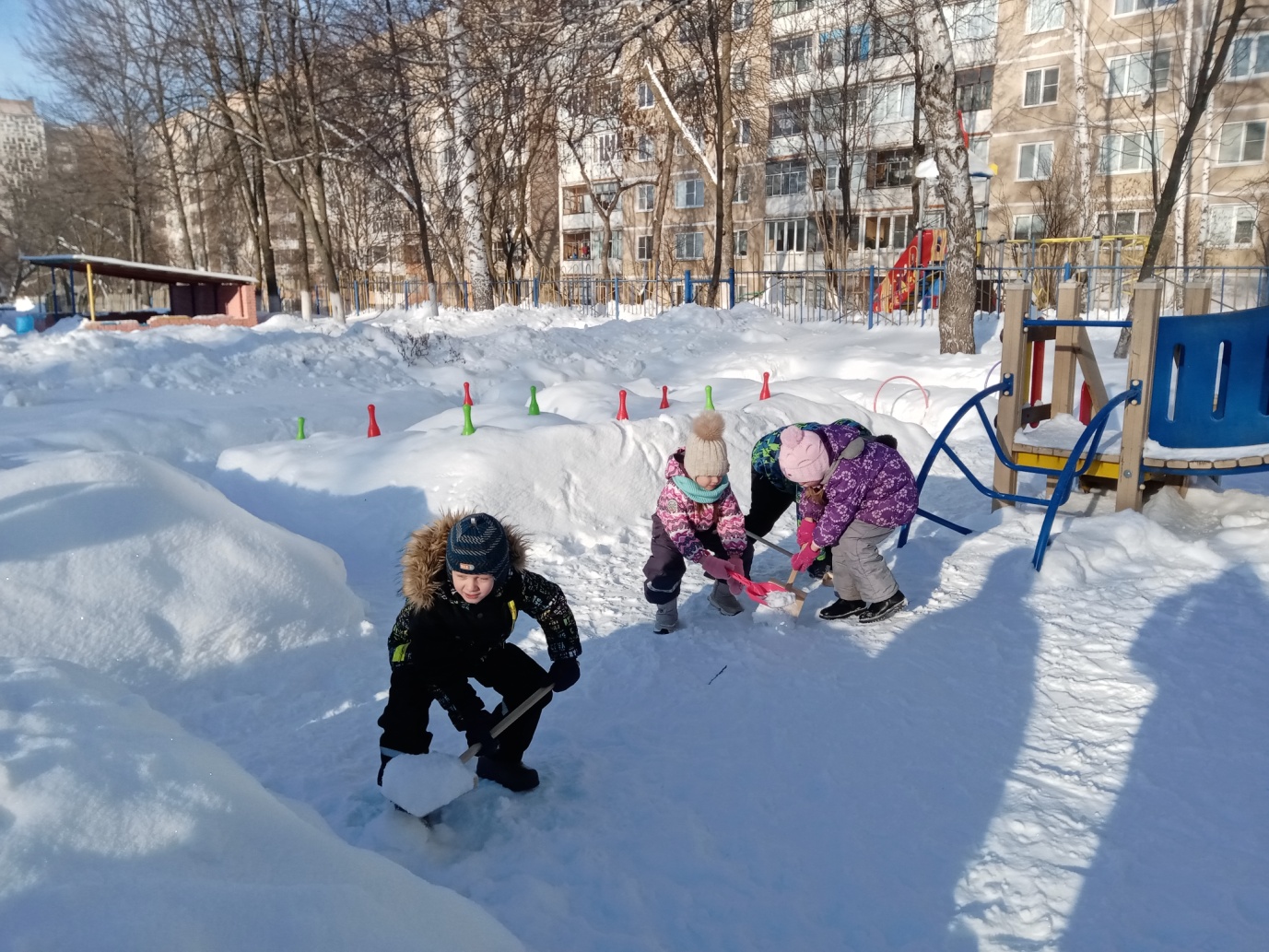 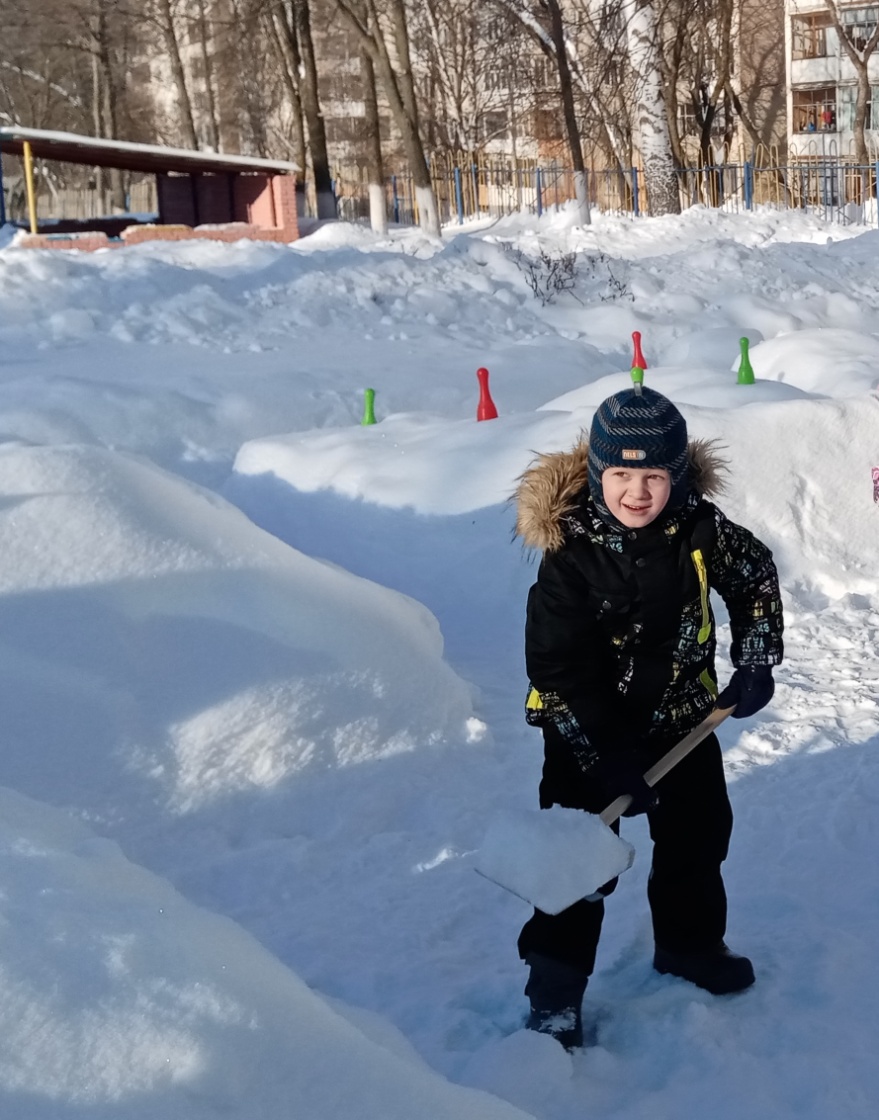 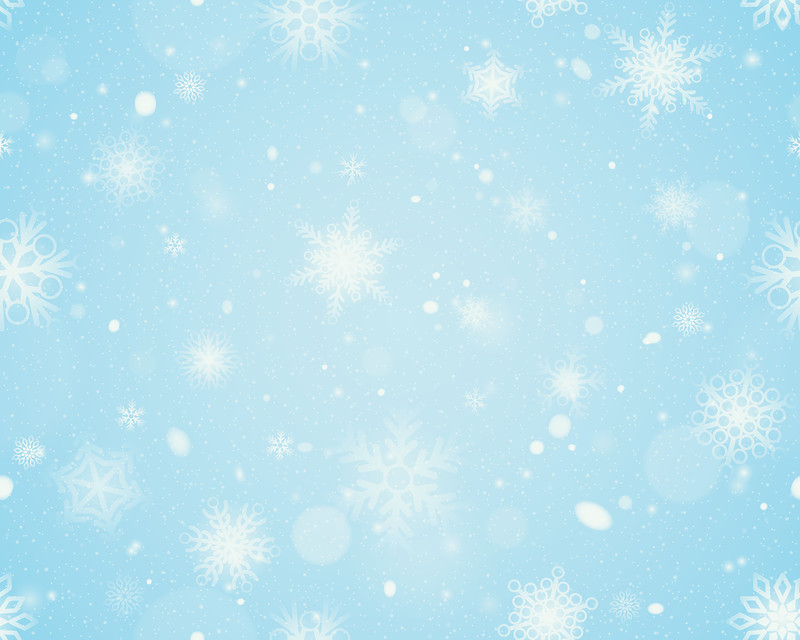 План зимнего участка группы №8
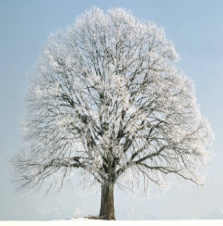 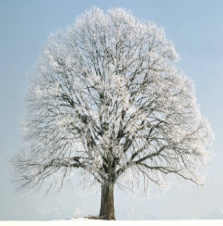 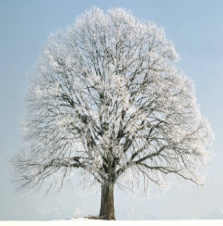 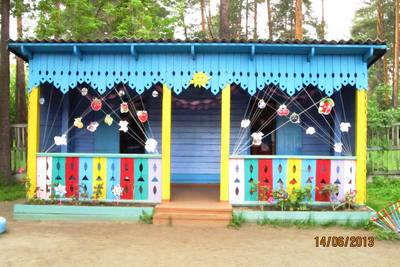 2
1
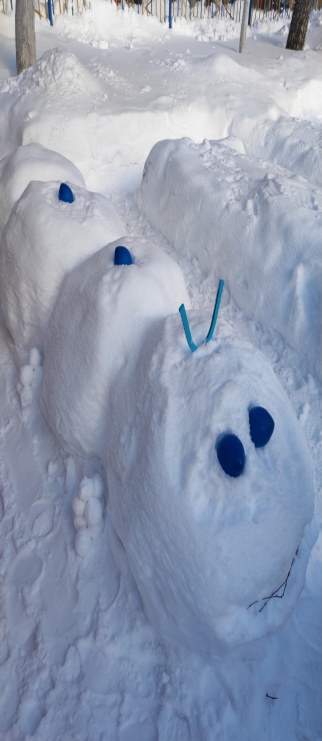 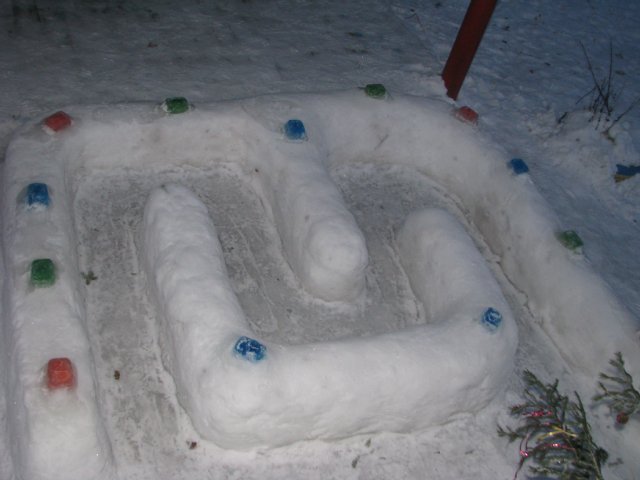 8
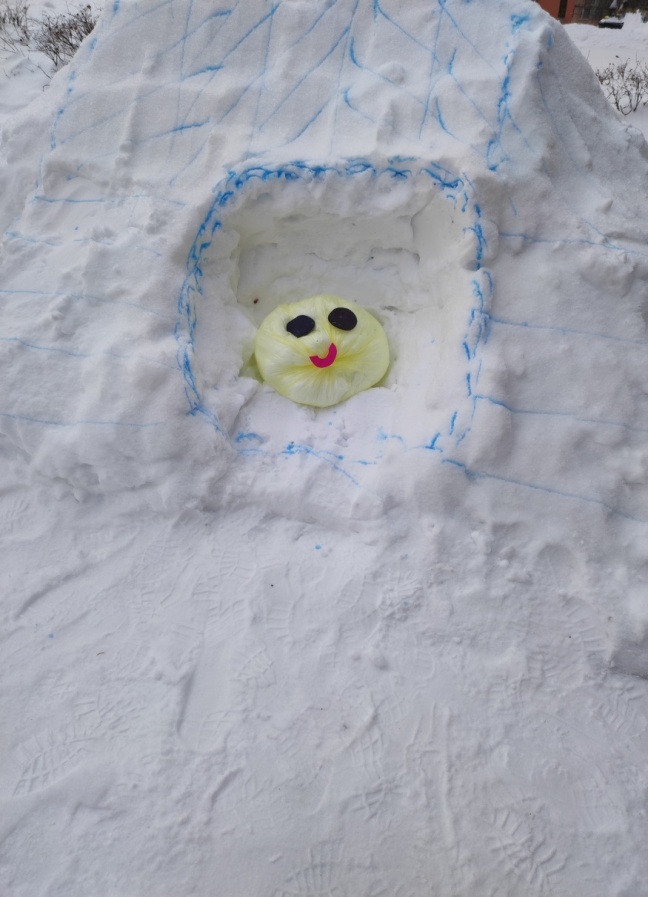 6
7
3
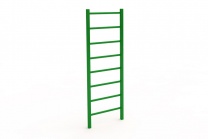 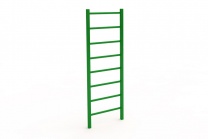 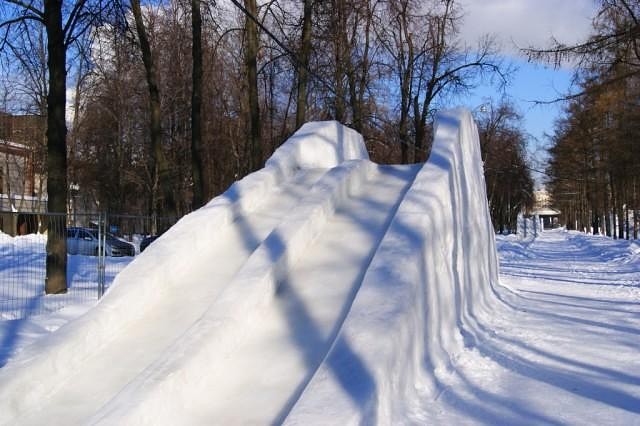 5
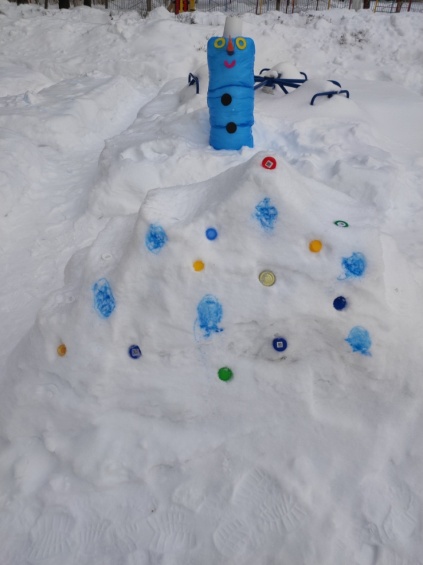 1- веранда
2- деревья
3- лабиринт
4- горка
5- лестница (спортивный тренажер)
6- тротуар
7,8,9- снежные постройки
4
9
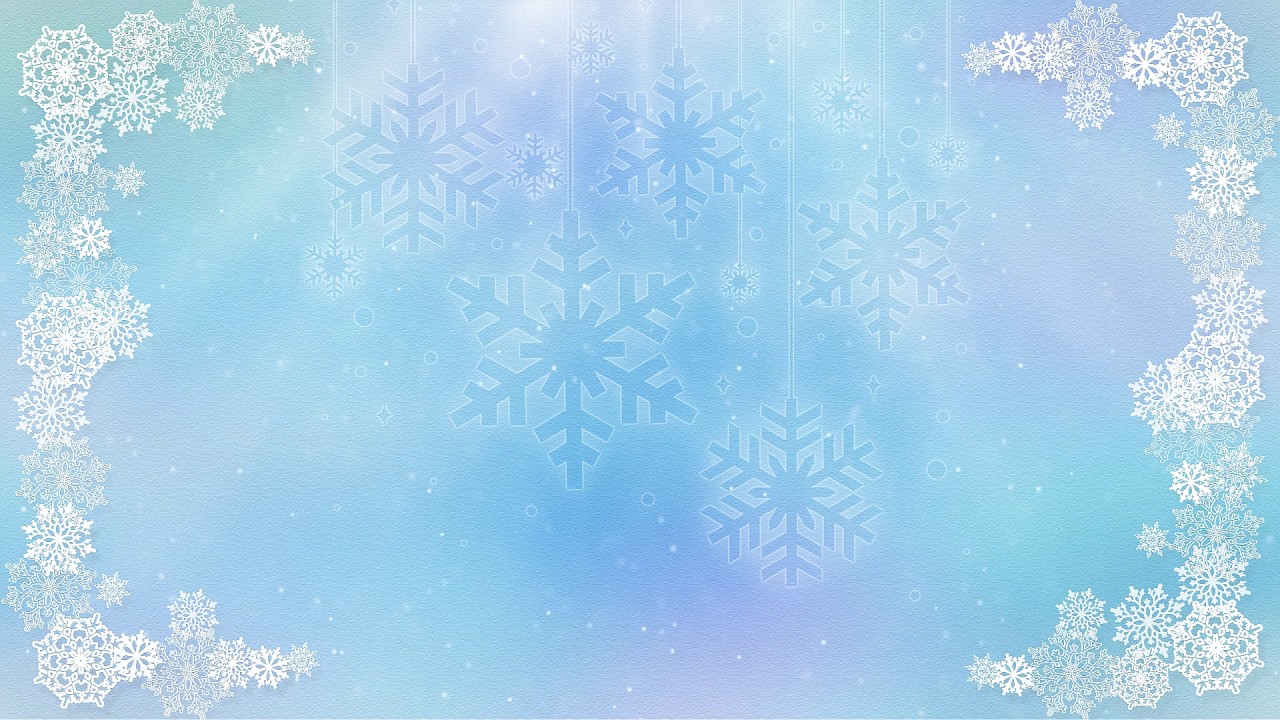 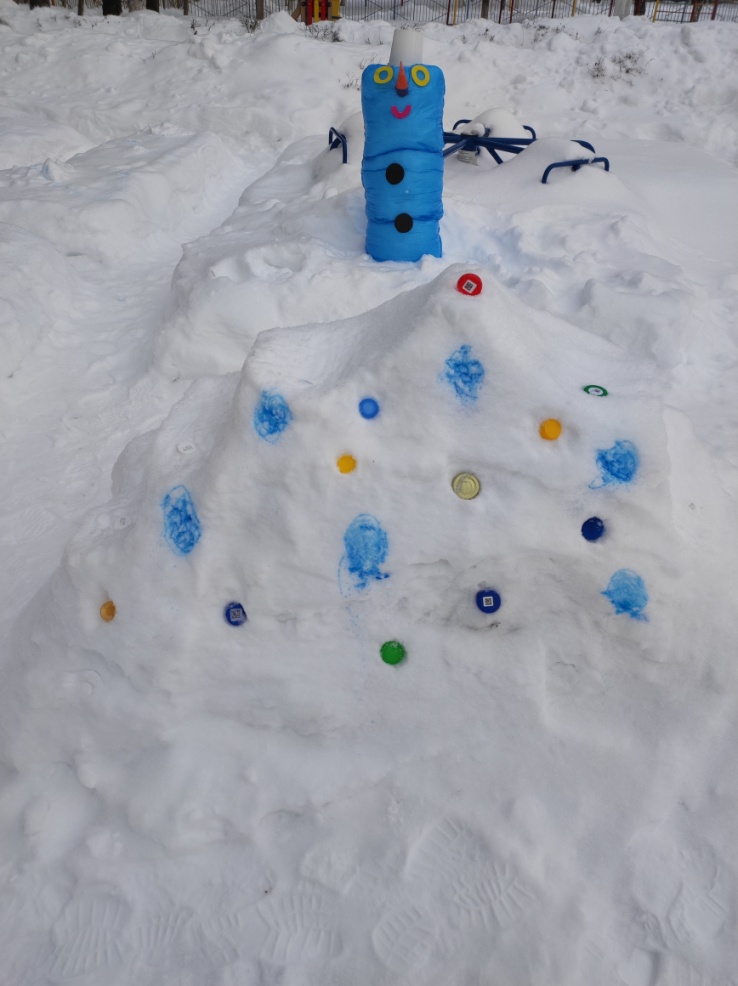 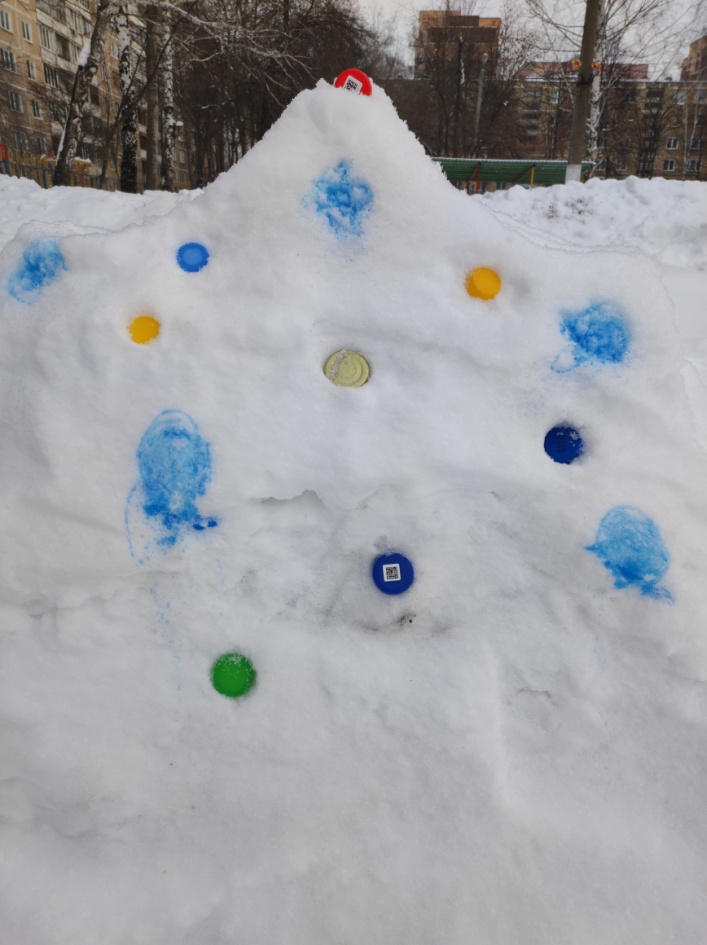 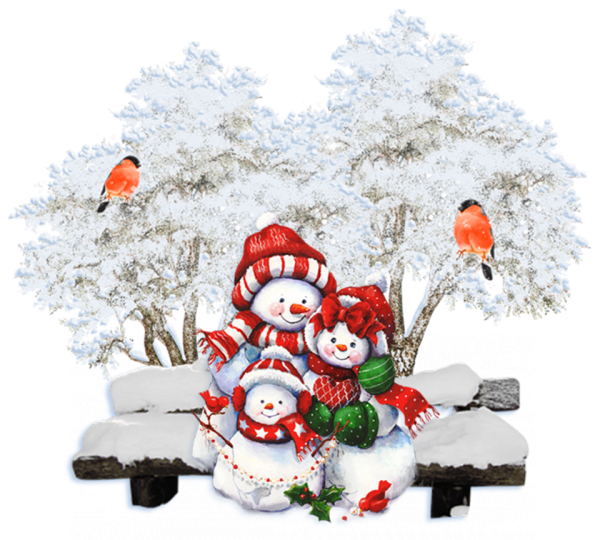 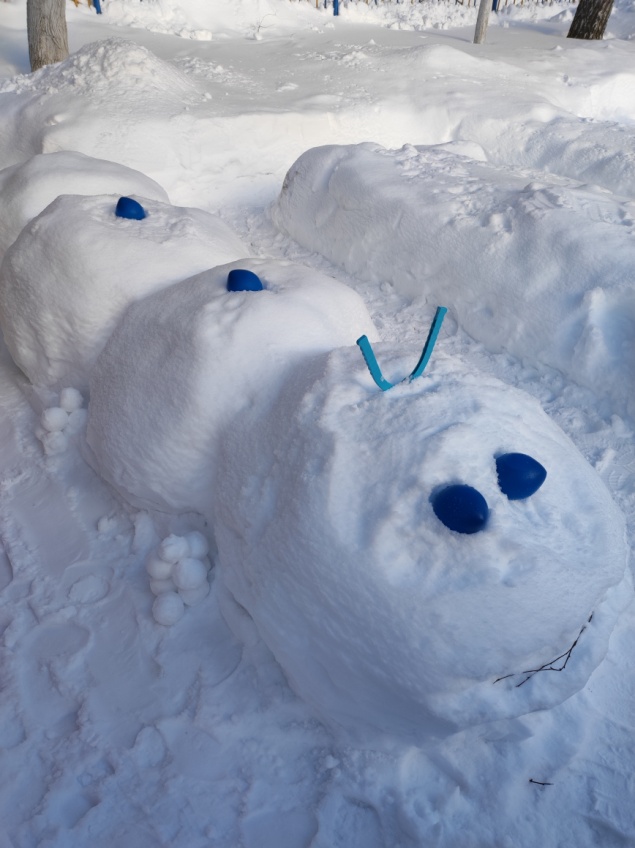 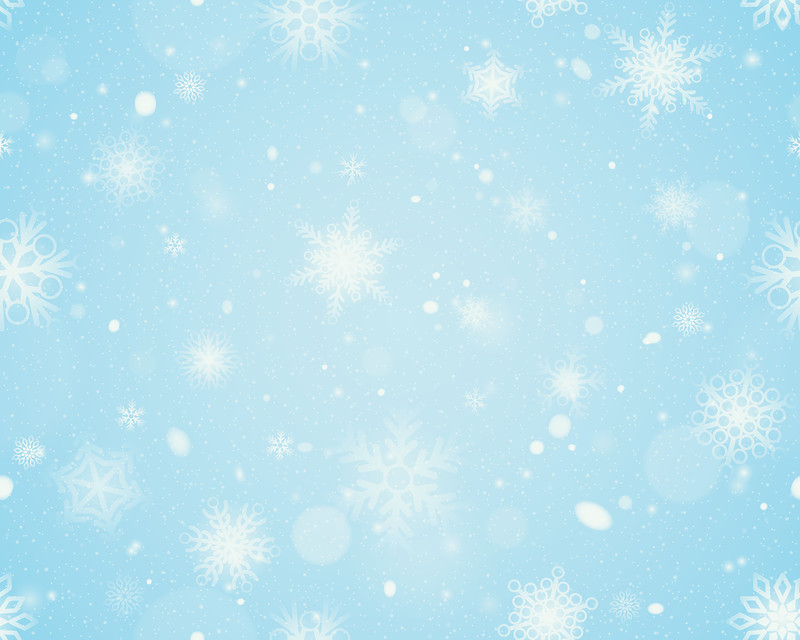 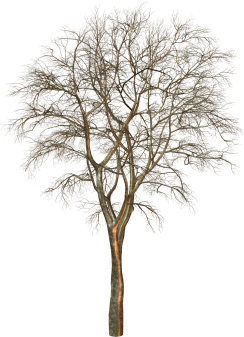 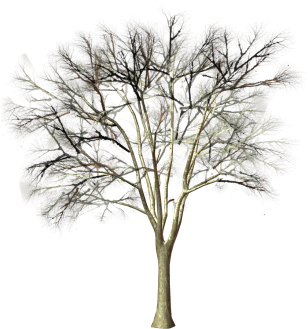 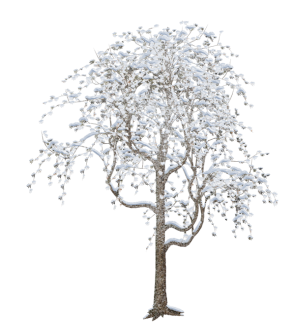 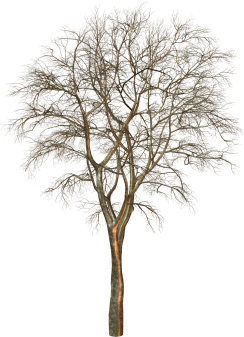 План зимнего участка. Подготовительная группа № 10.
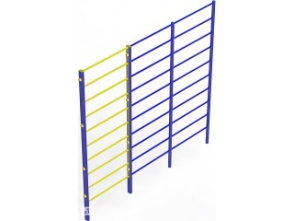 2.
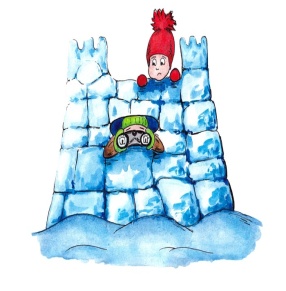 2.
2.
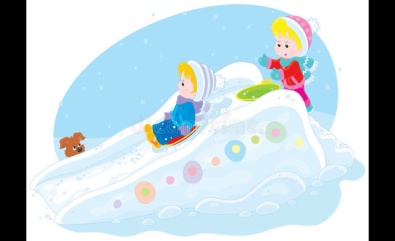 9.
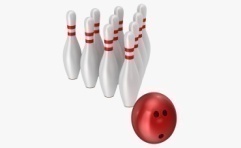 1.
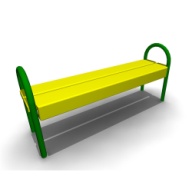 10.
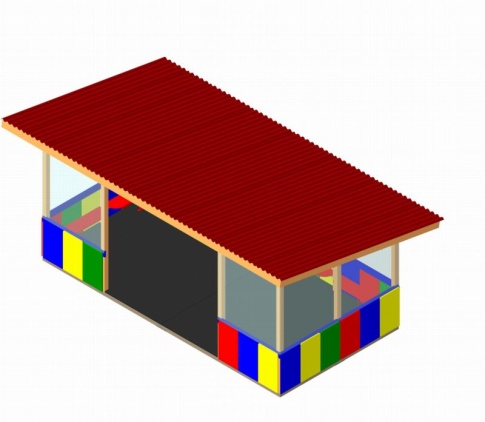 13.
8.
11.
Условные обозначения:
Лестница
Деревья
Скамейки
Цветные помпоны 
Площадка для метания
Детский сад
Лабиринт
Площадка для подвижных игр и эстафет
Горка
Снежная крепость
Веранда
Кусты
Площадка для сбивания кеглей
Снегомер
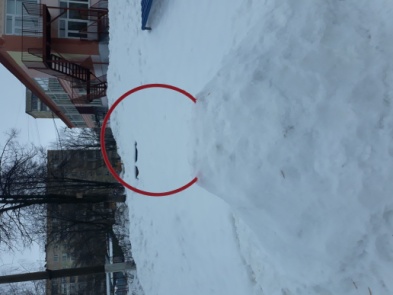 3.
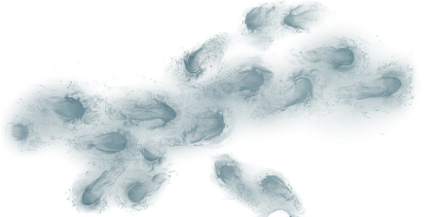 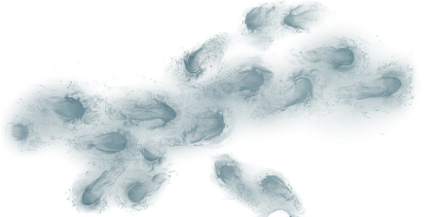 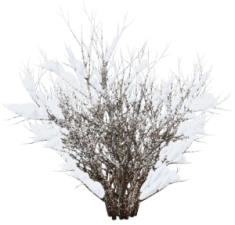 5.
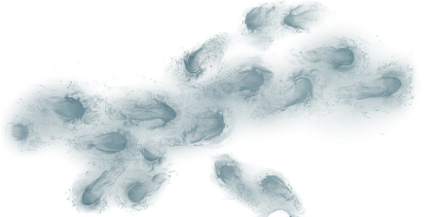 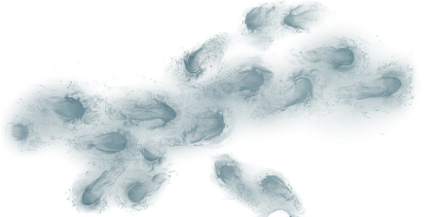 7.
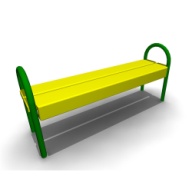 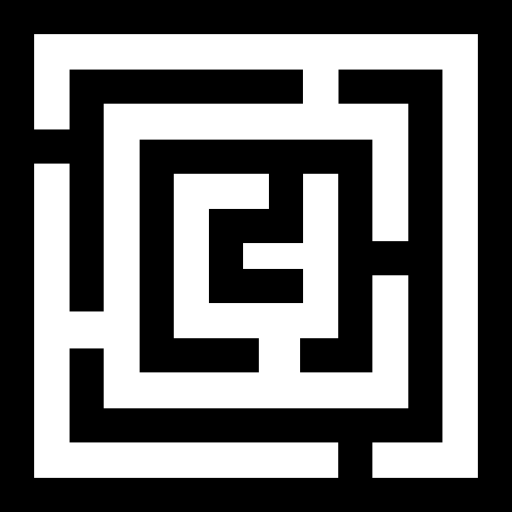 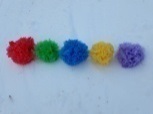 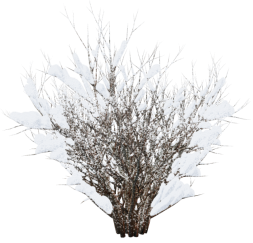 4.
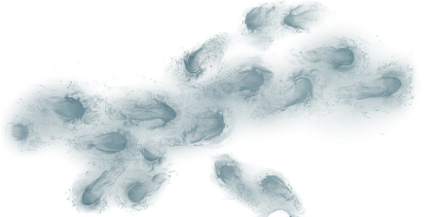 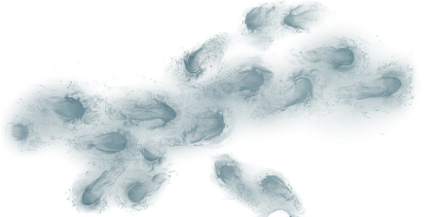 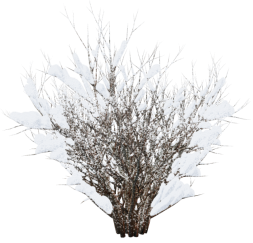 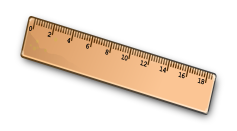 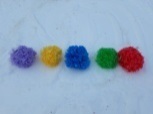 14.
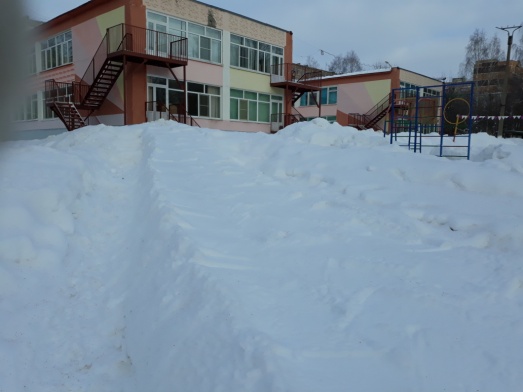 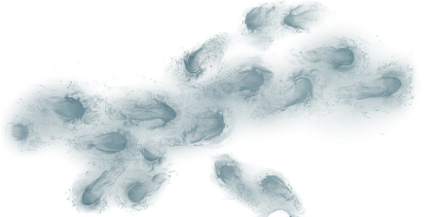 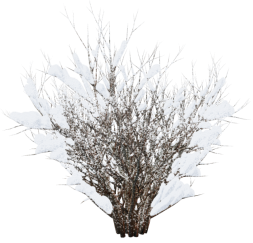 12.
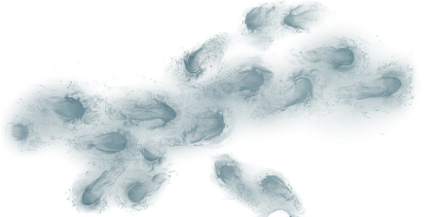 6.
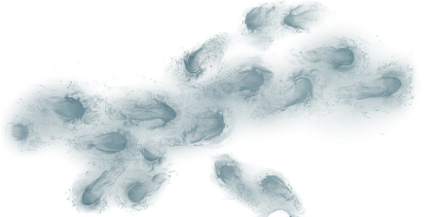 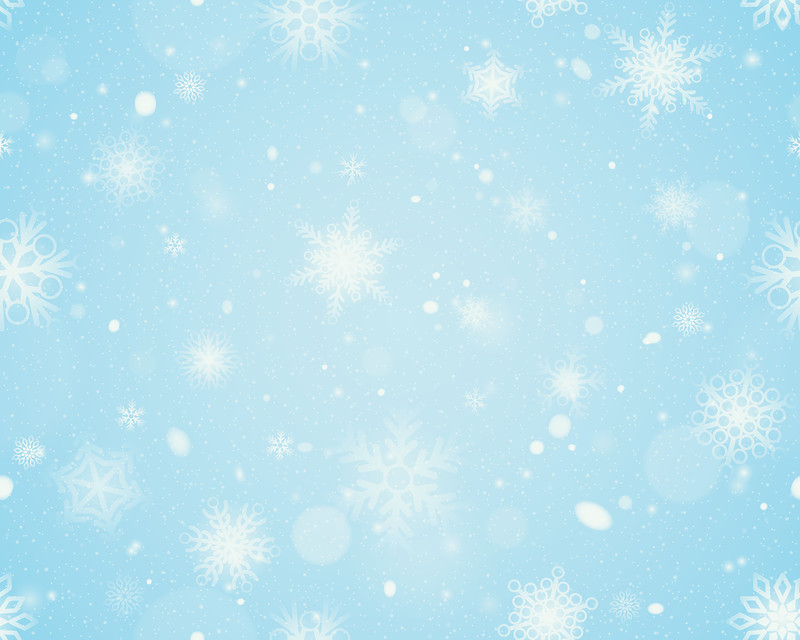 Веранда, цветные помпоны
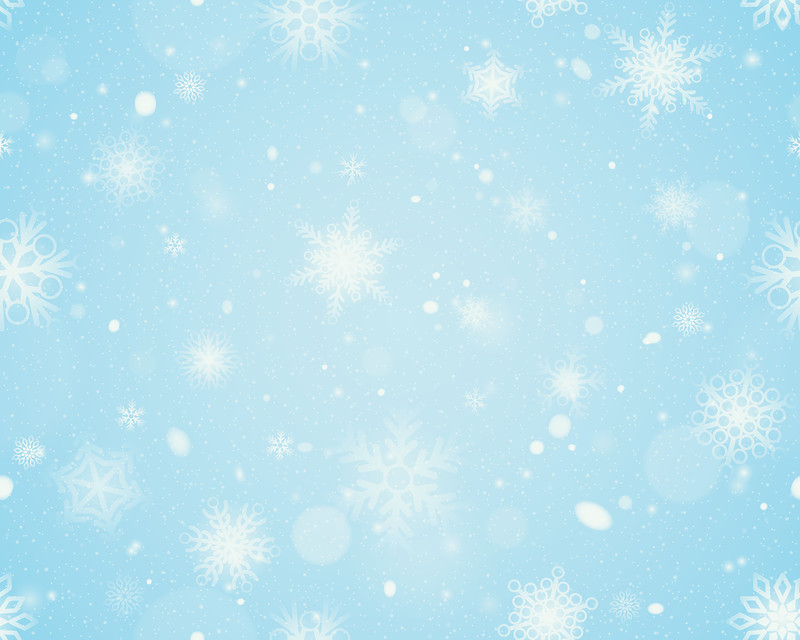 Снег на солнышке искритсяСеребристым полотном!Нам с друзьями не сидится – Дел на улице полно!
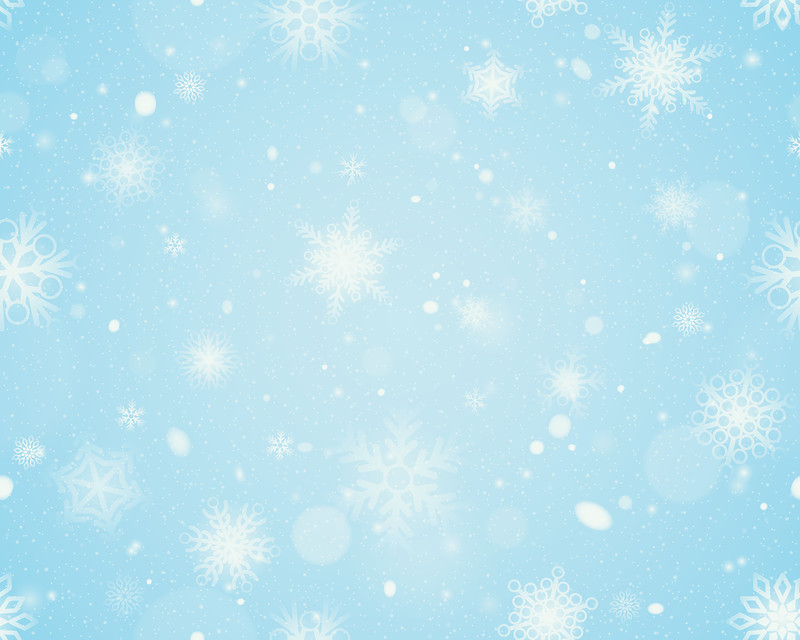 Снежная крепостьСнежную крепость построить решили,Чтоб, как взаправду, в войну там играть.Снег собирали, на санках возили,Прочная вышла, должна устоять.
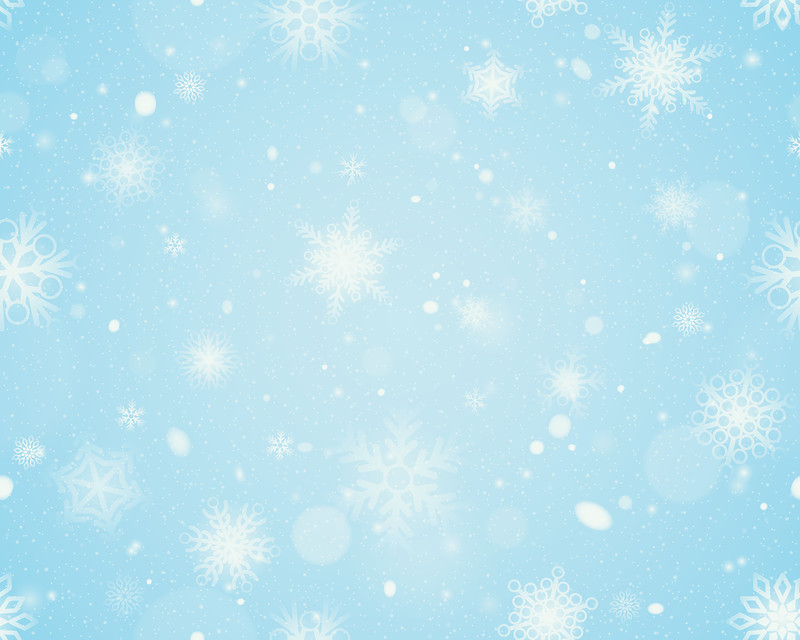 Горка  Обойди хоть все сады – лучше не найти горы. Осторожно! Берегись! Детвора несется вниз.
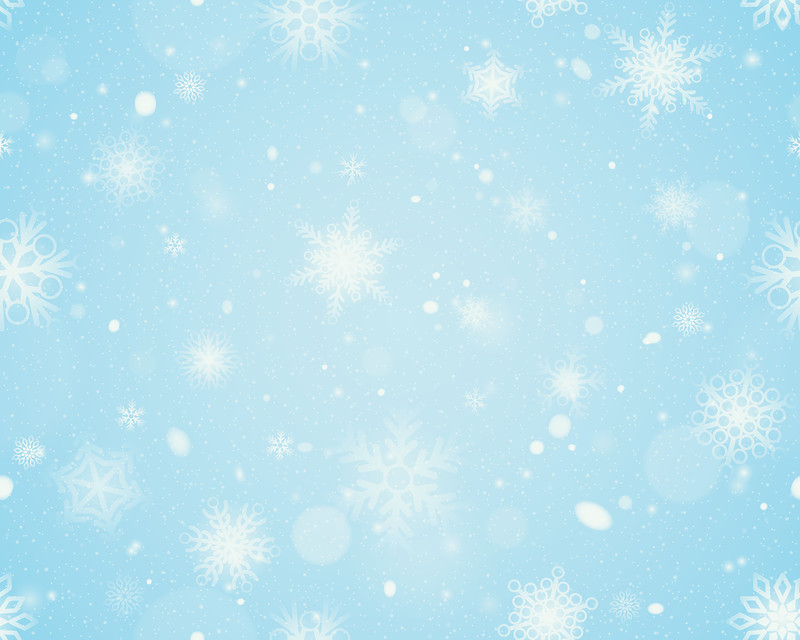 Горка. Вид из крепости.
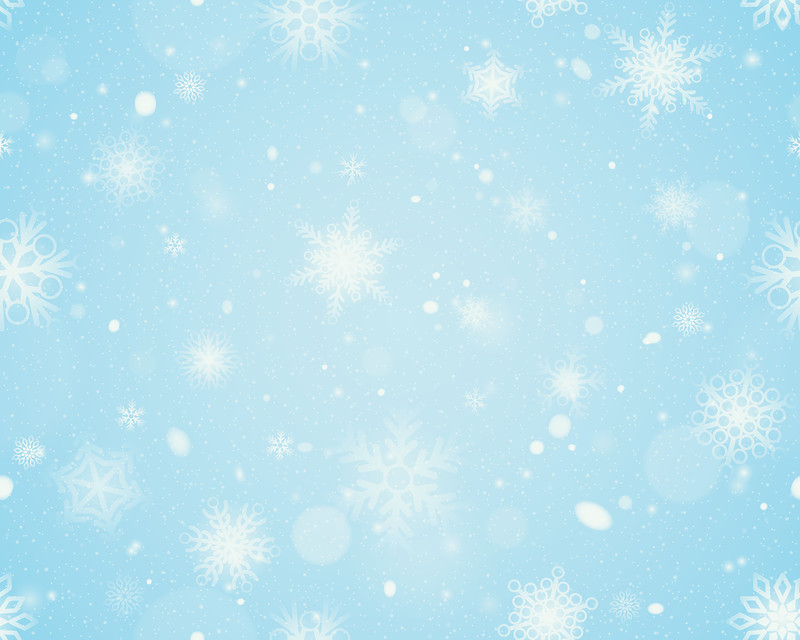 Площадка для метанияХорошо зимой играть! Можно в цель снежки метать!
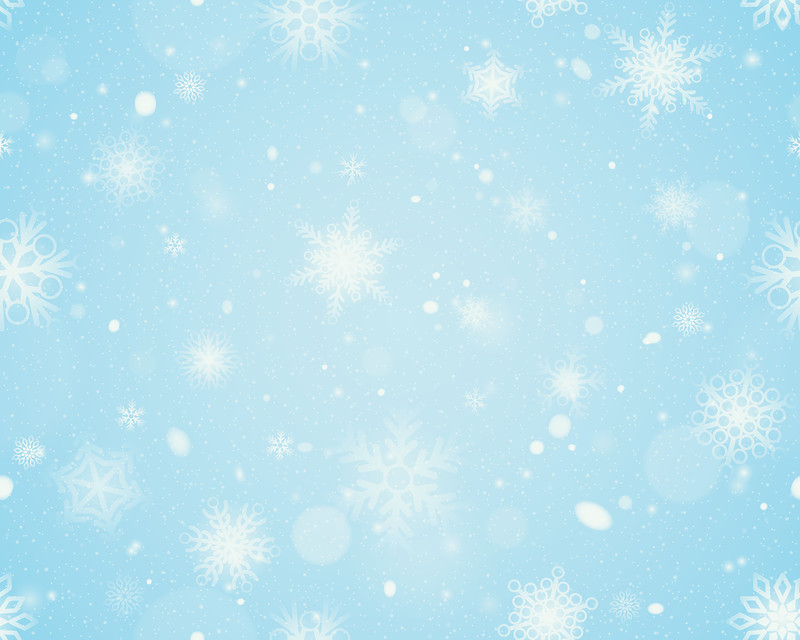 Уважаемые родители!Благодарим Вас за то , что не смотря на занятость и нехватку времени , проявляете участие в жизни нашей группы и детского сада!
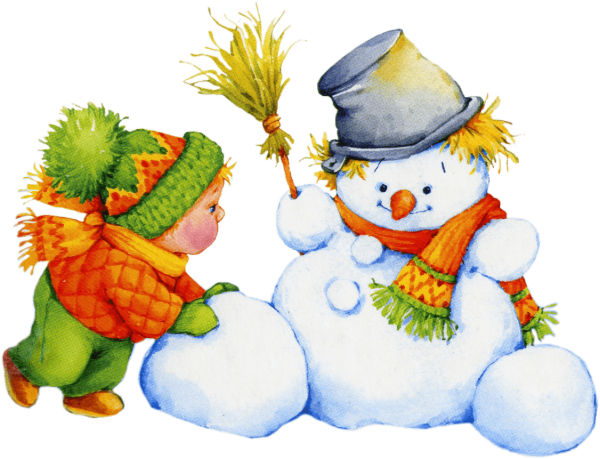